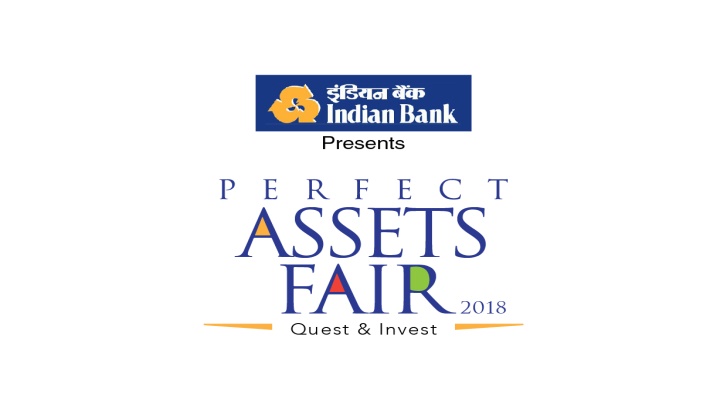 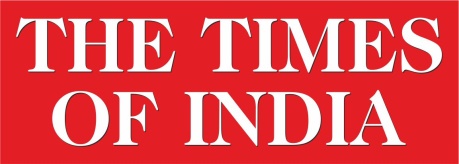 RESIDENTIAL  BUILDING
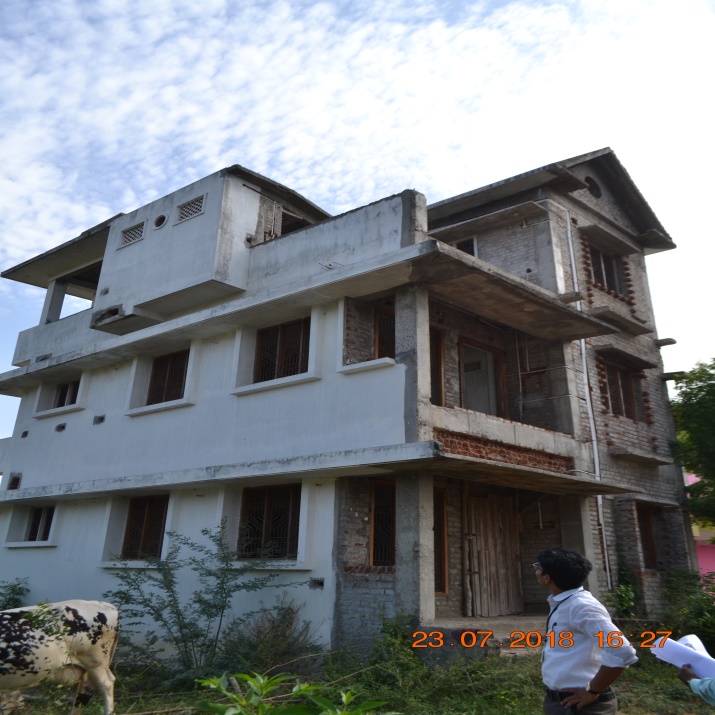 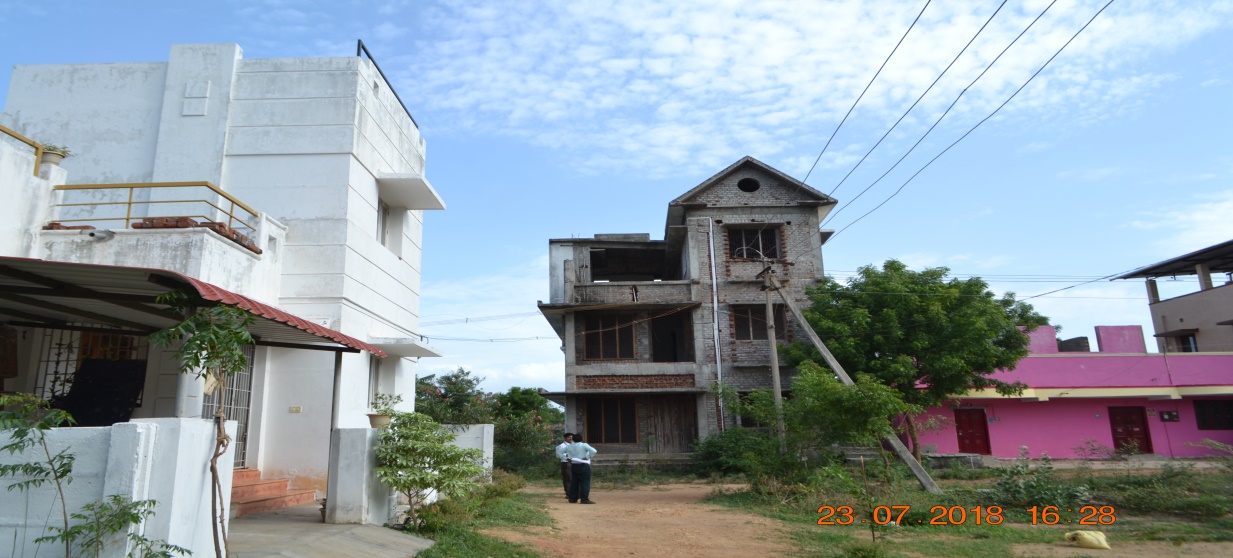 RESB - 001
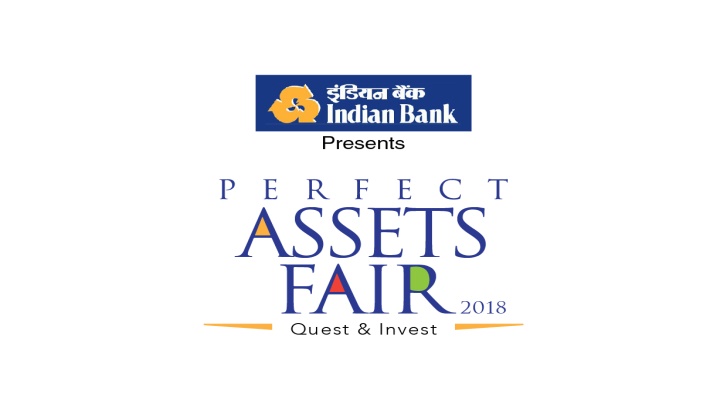 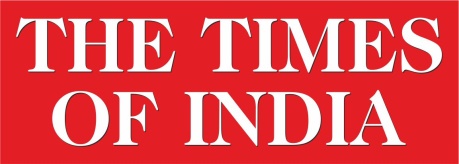 RESIDENTIAL  FLAT
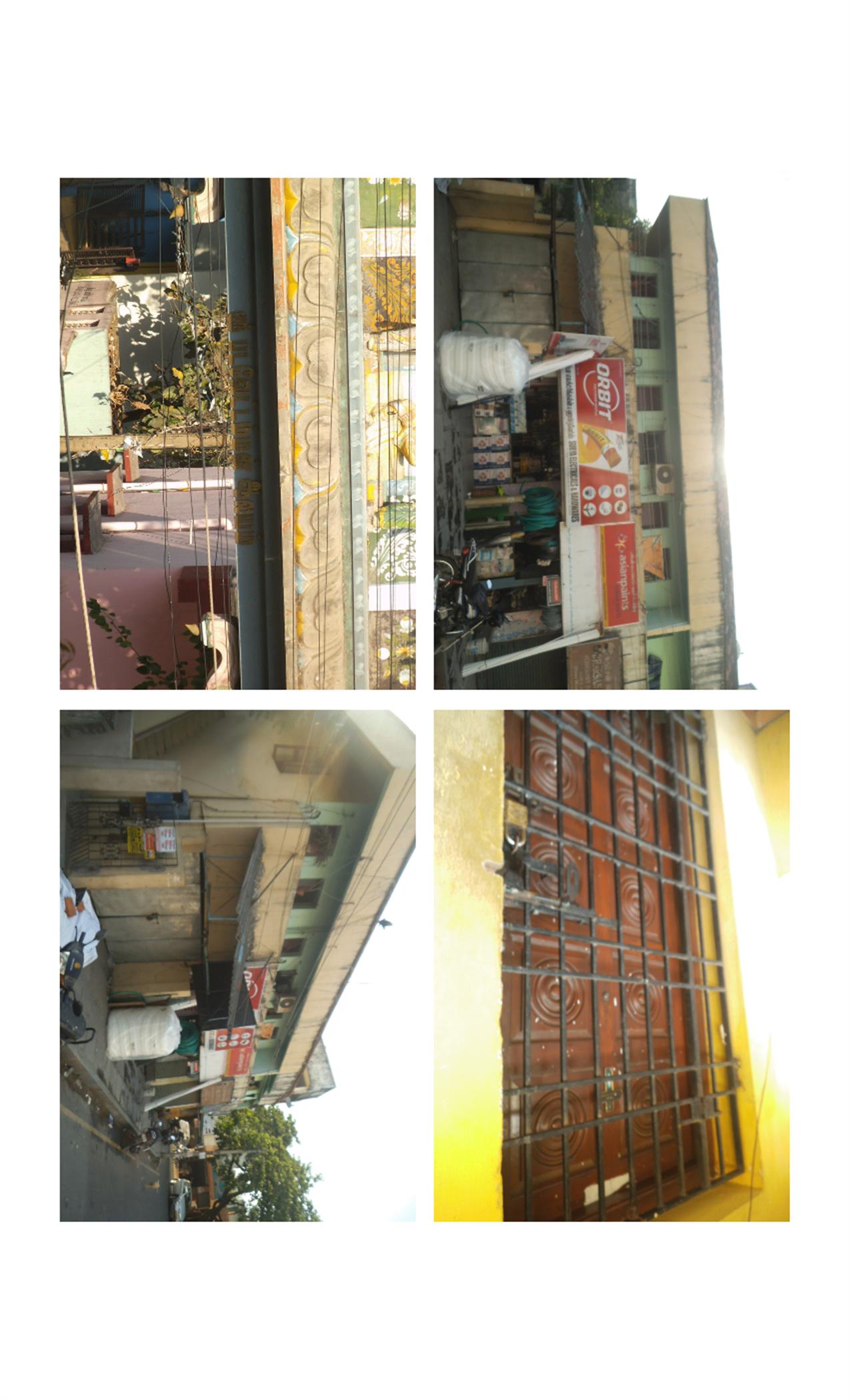 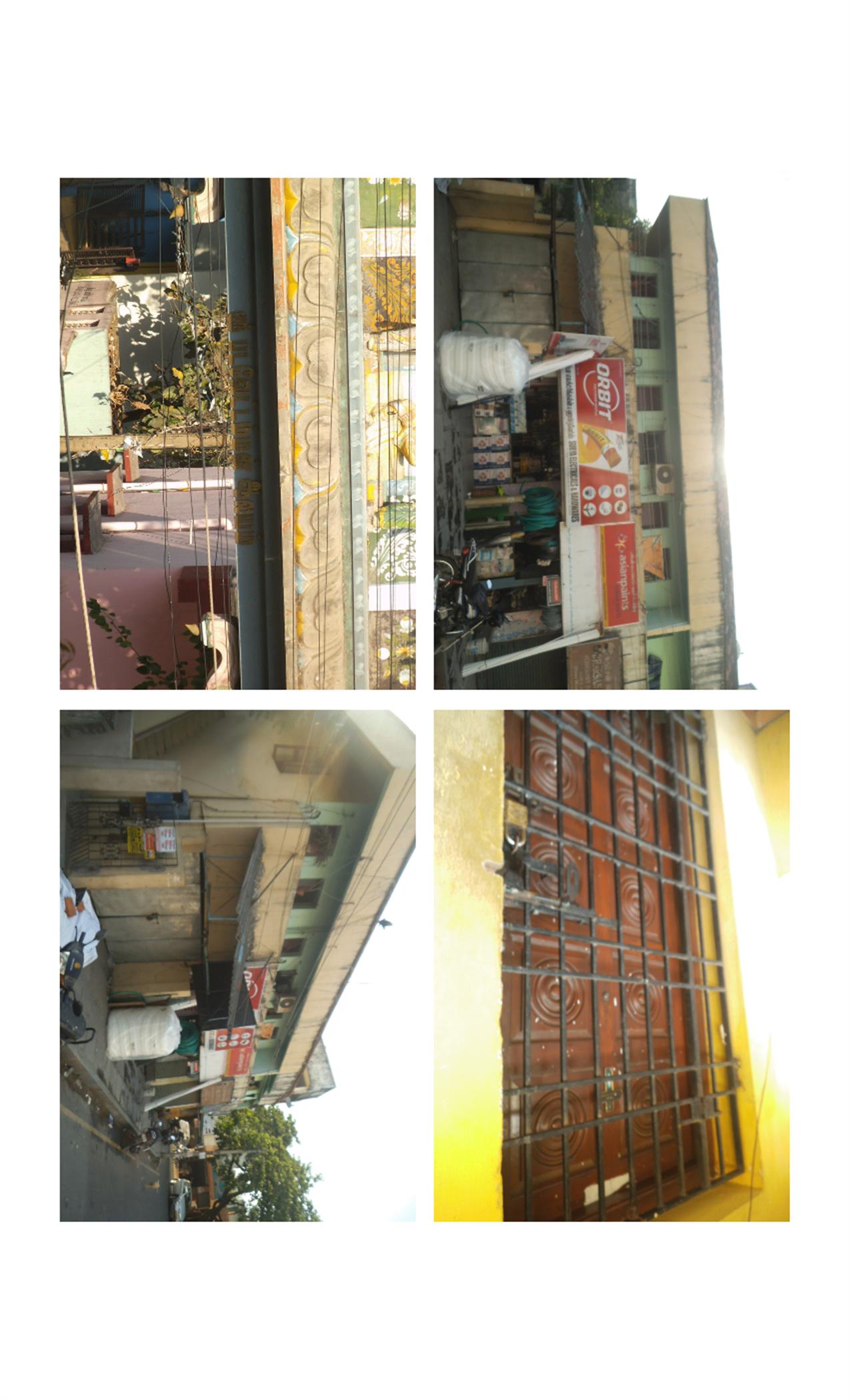 RESB - 002
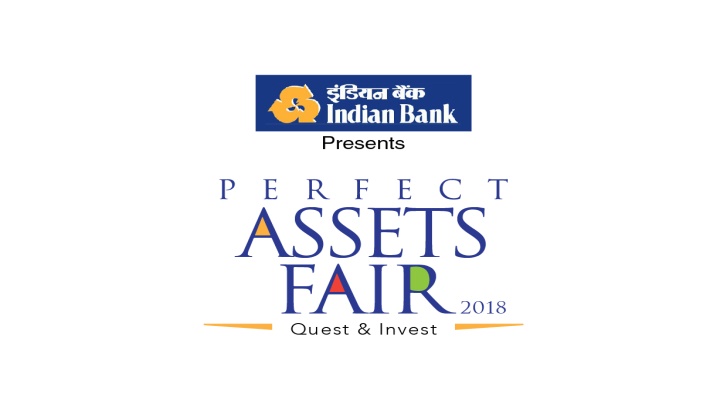 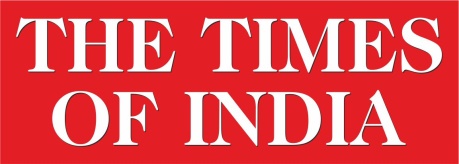 RESIDENTIAL  FLAT
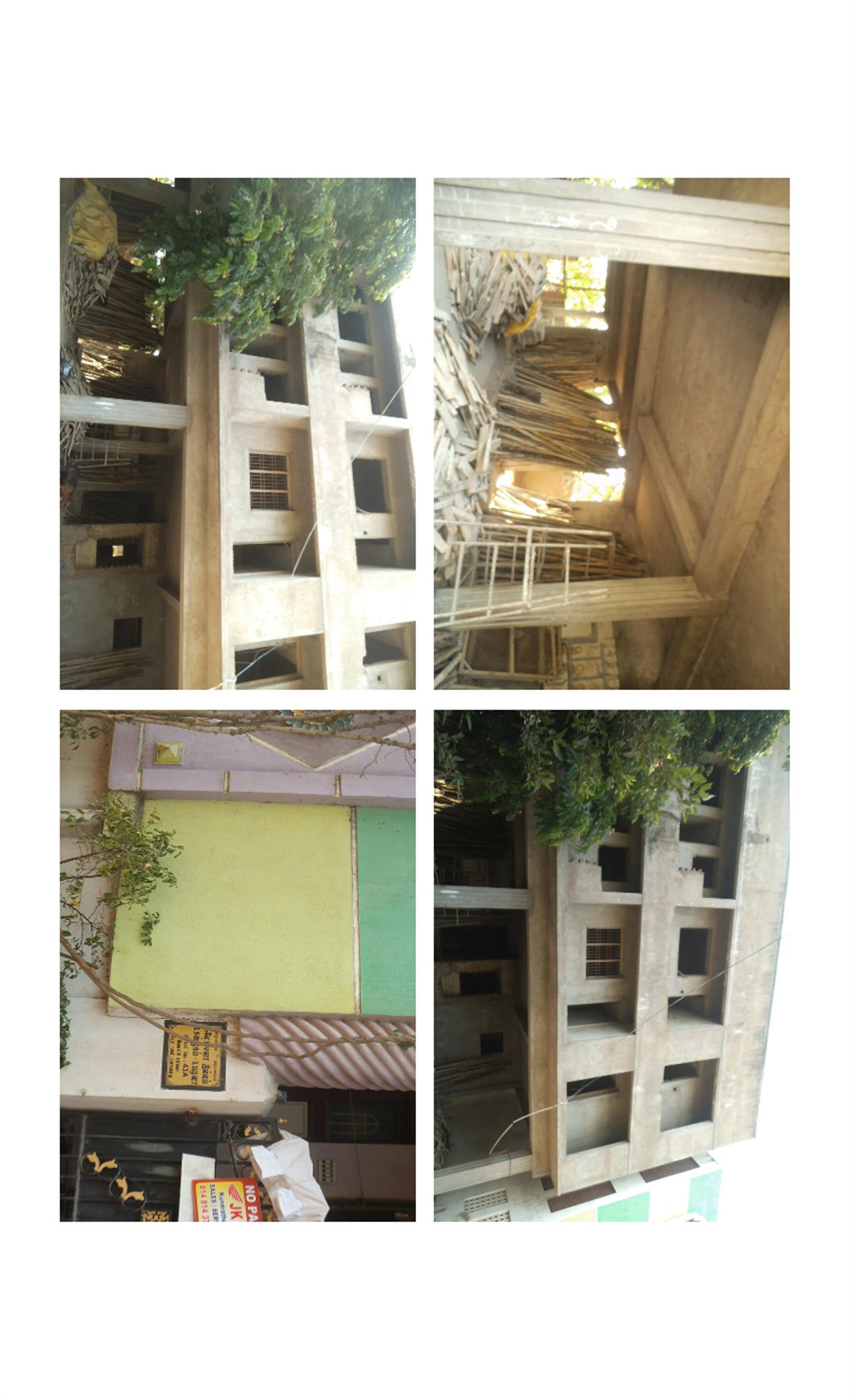 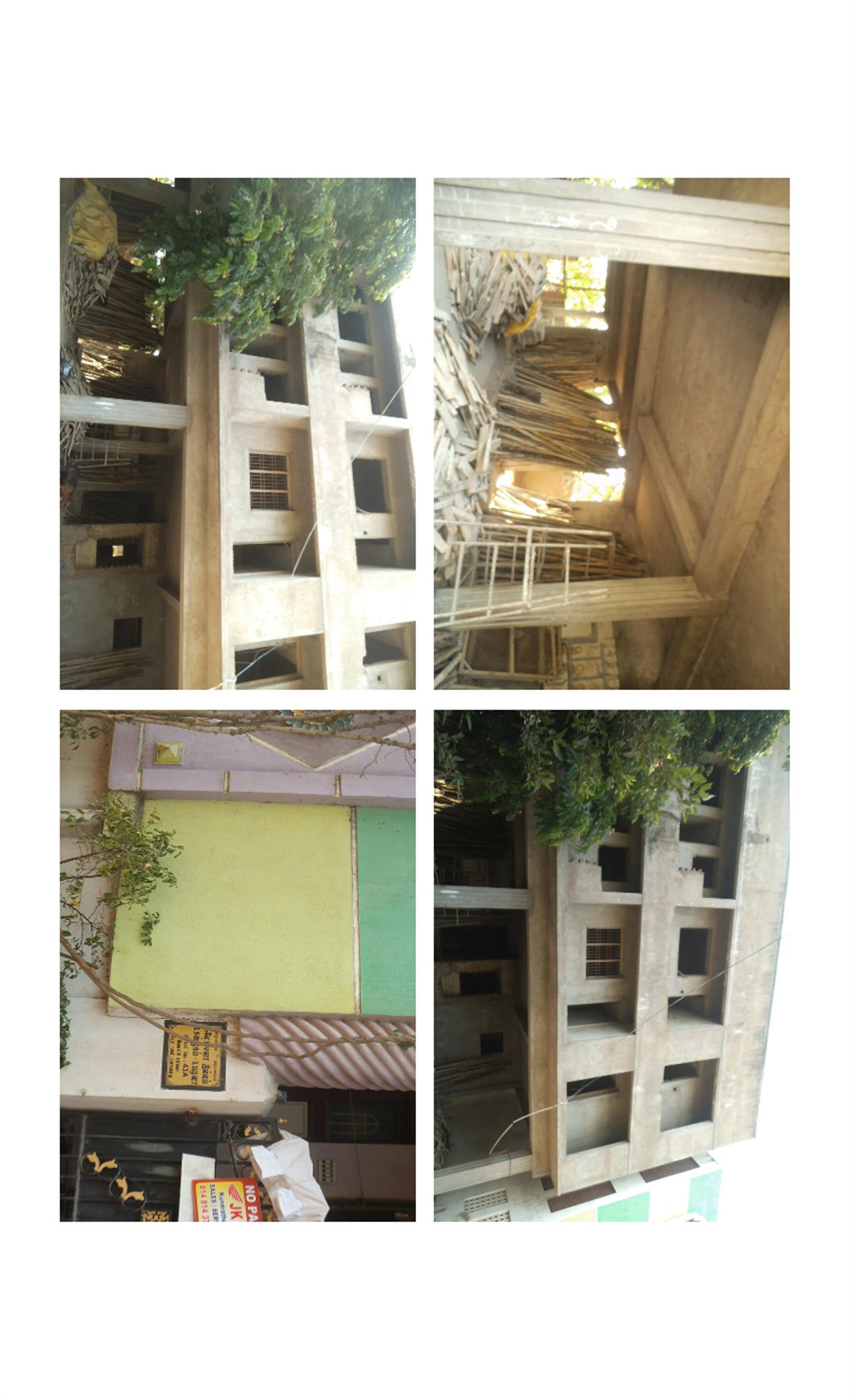 RESB - 003
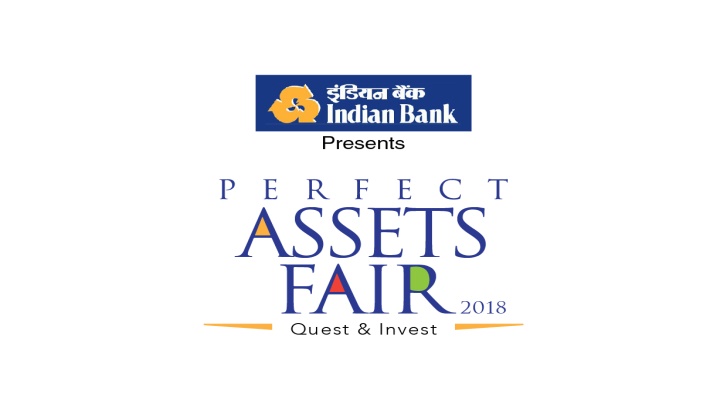 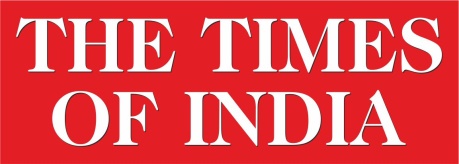 RESIDENTIAL  FLAT
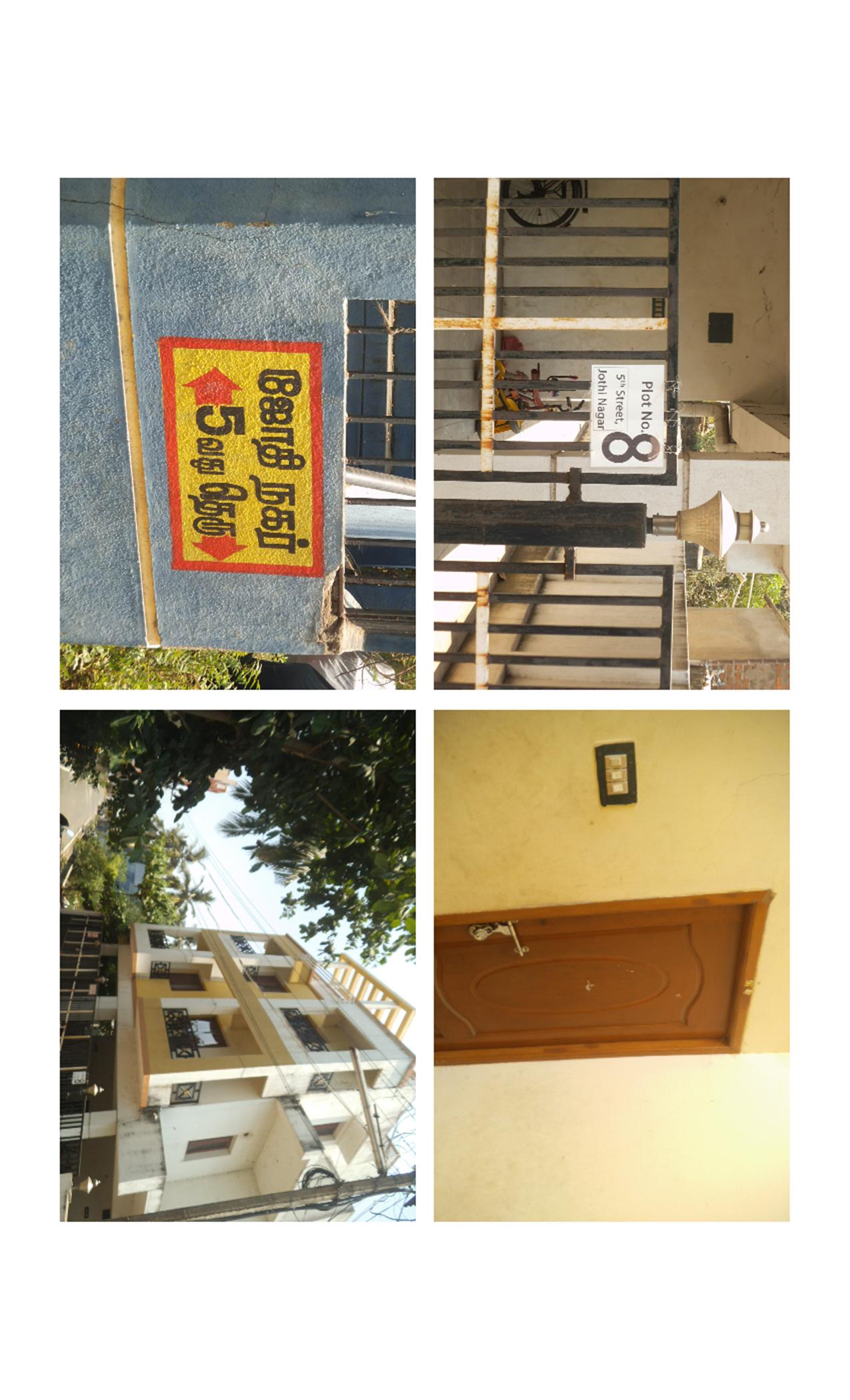 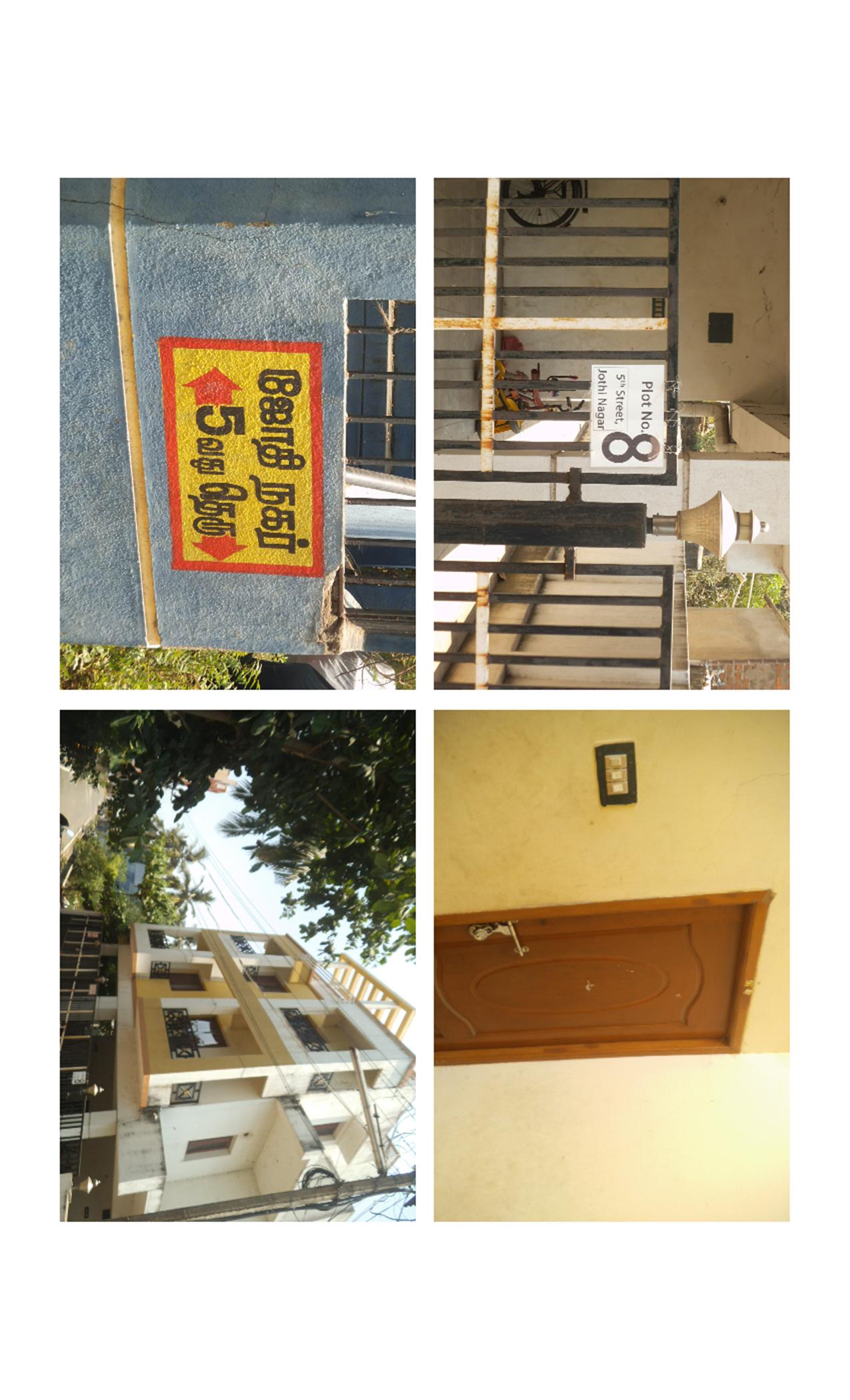 RESB - 004
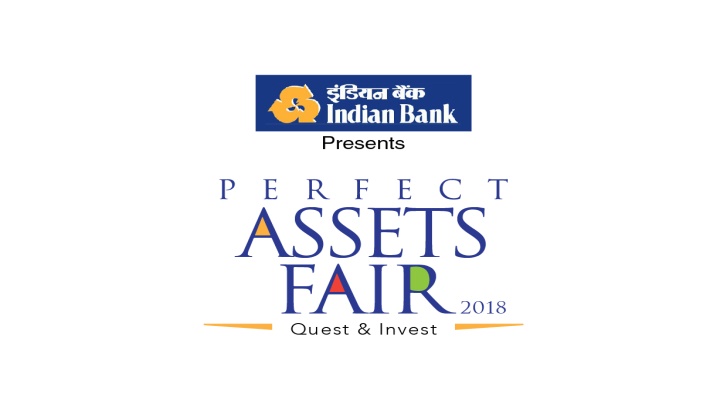 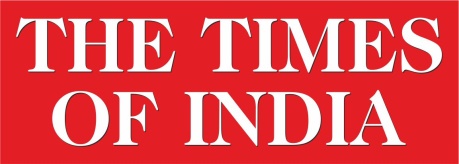 RESIDENTIAL  FLAT
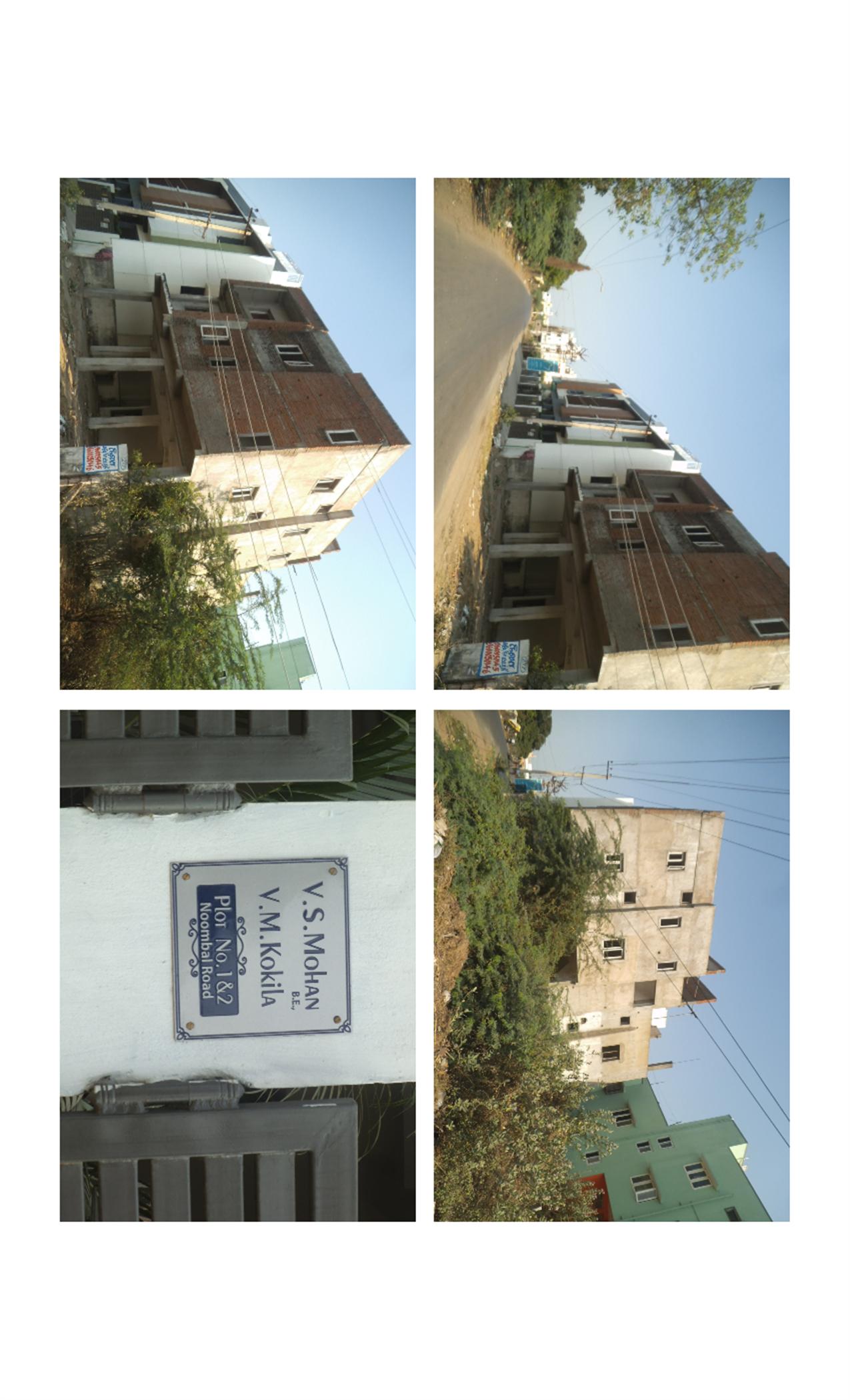 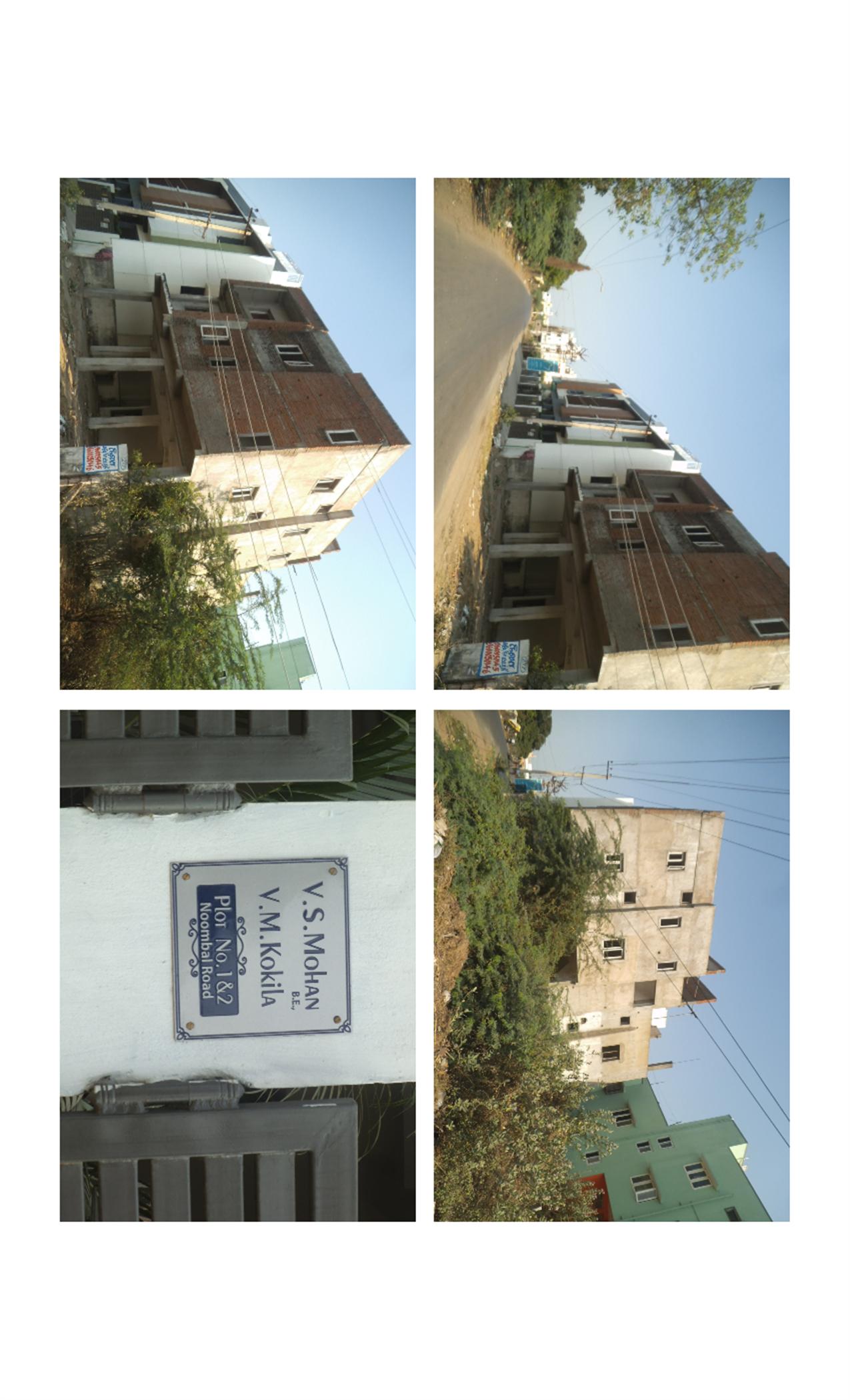 RESB - 005
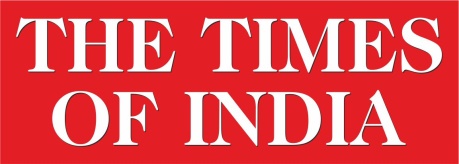 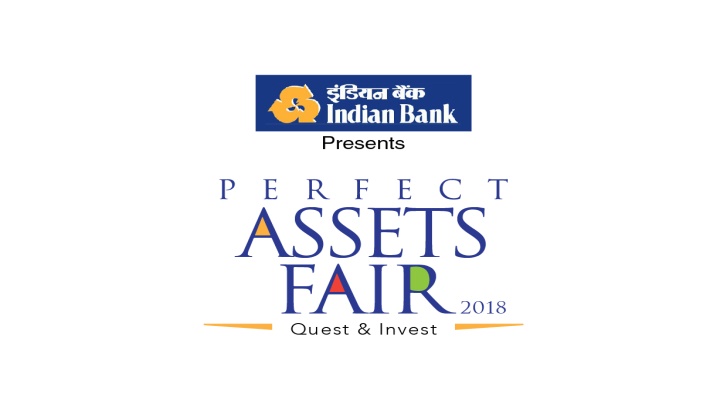 RESIDENTIAL  FLAT
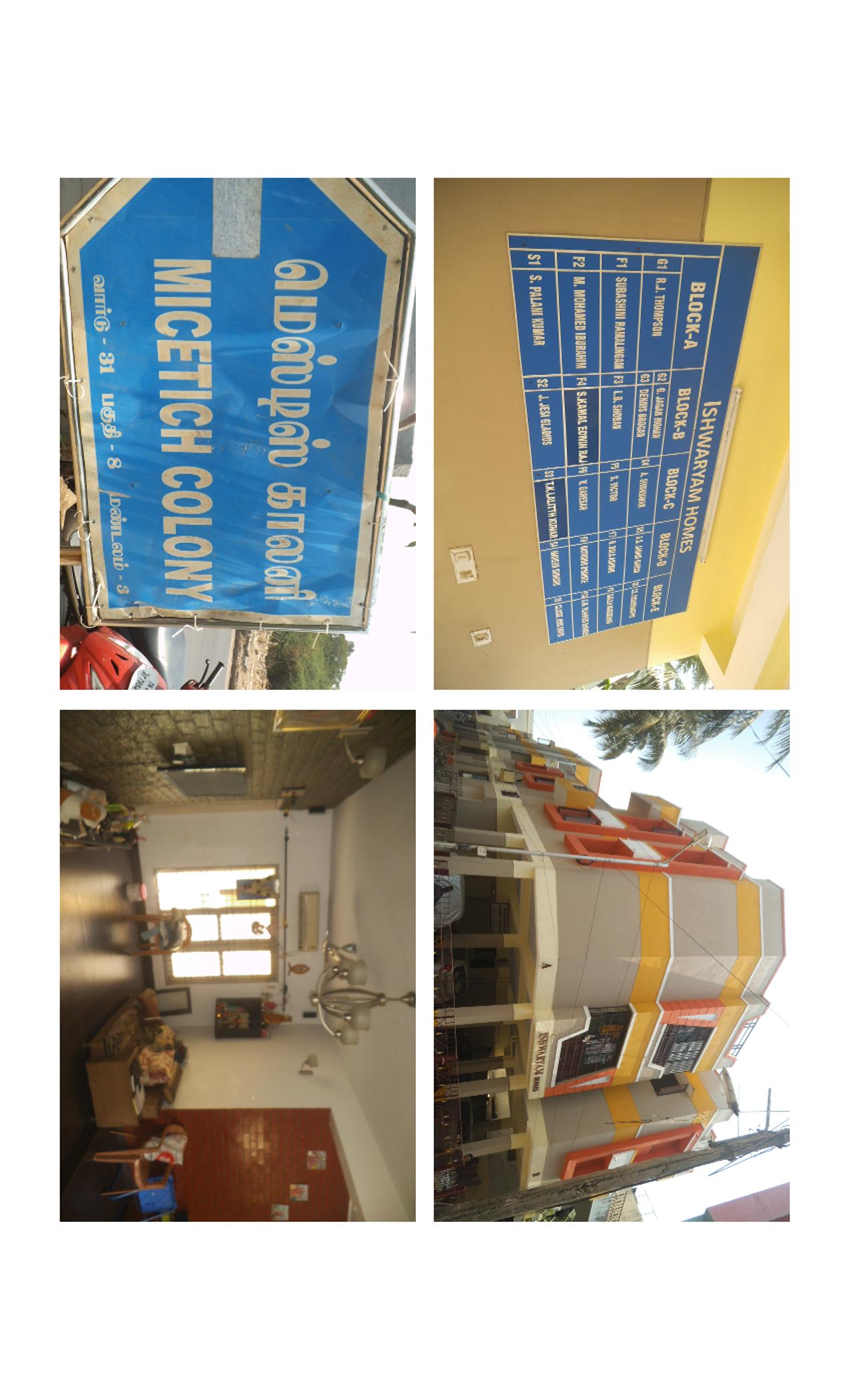 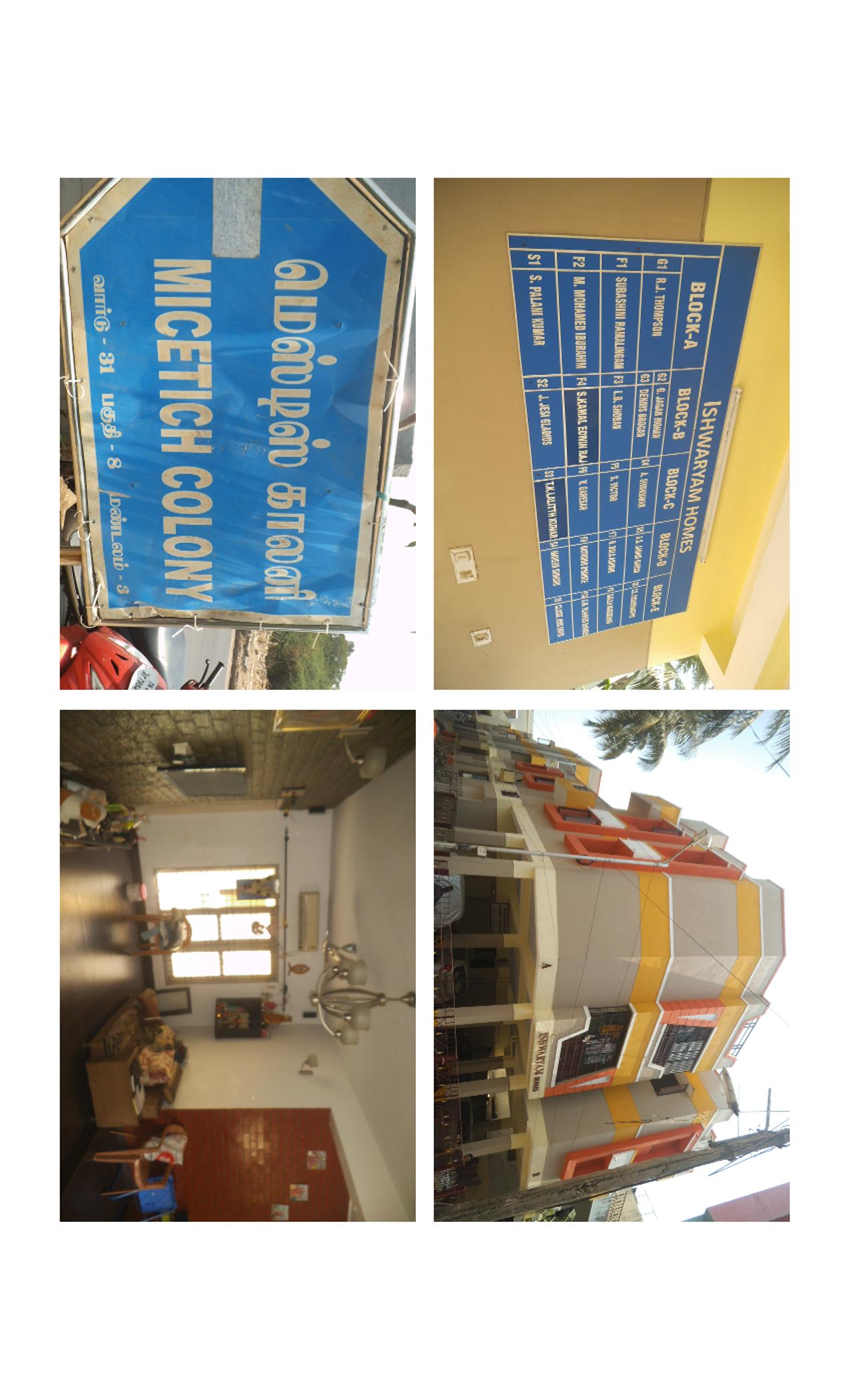 RESB - 006
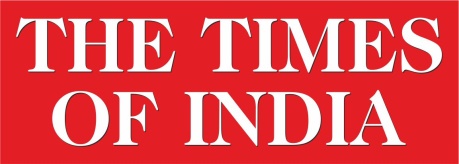 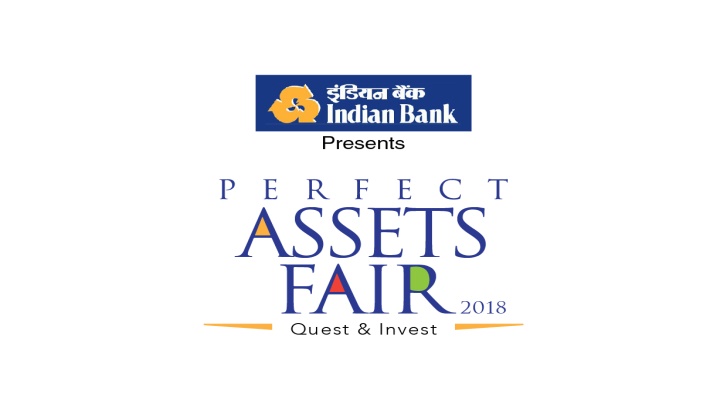 RESIDENTIAL  BUILDING
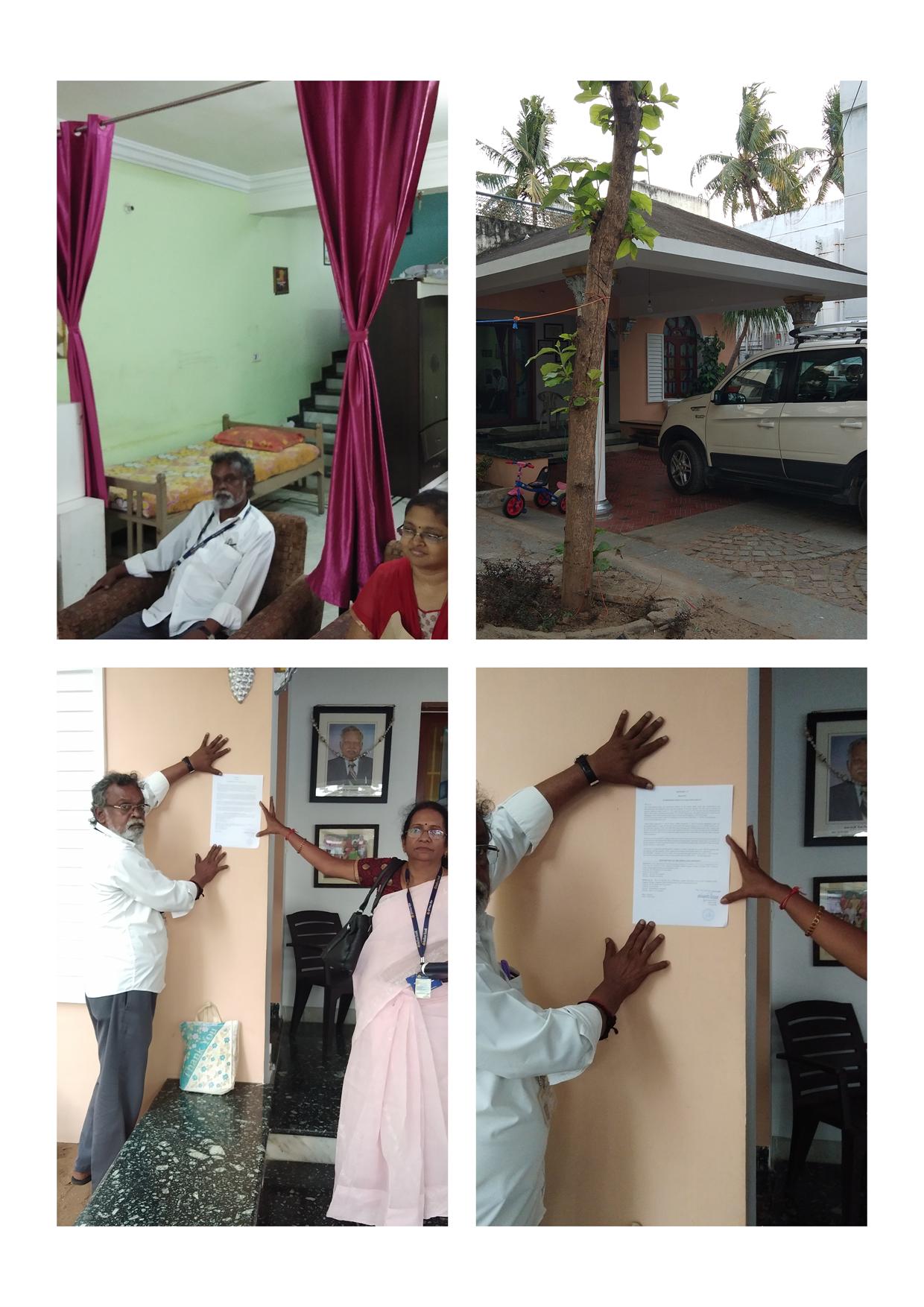 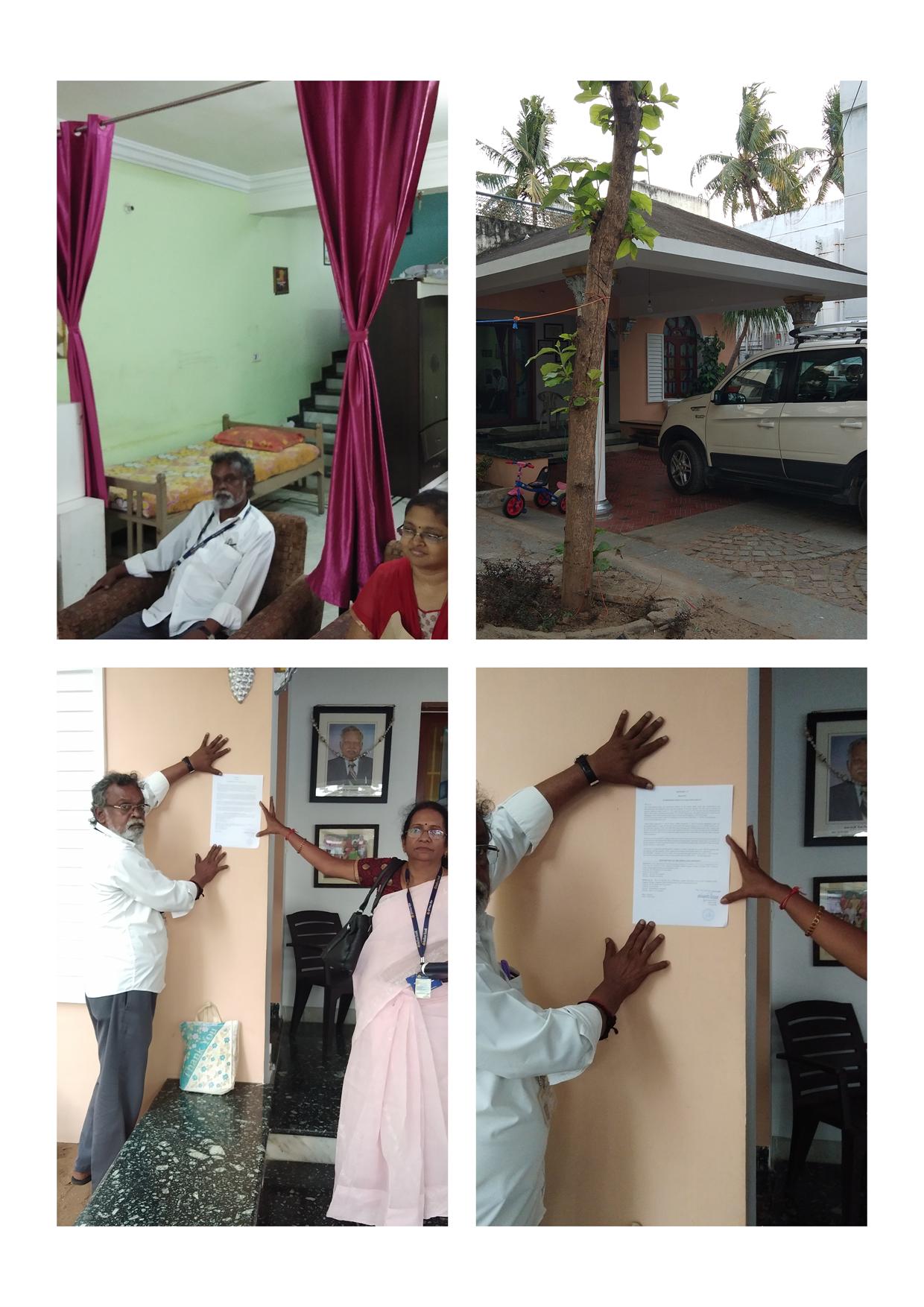 RESB - 007
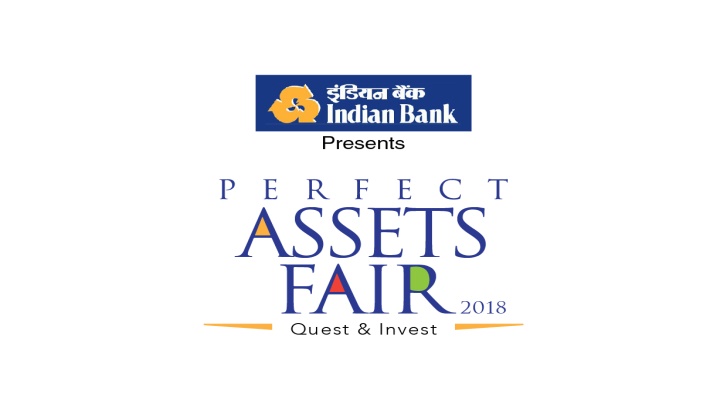 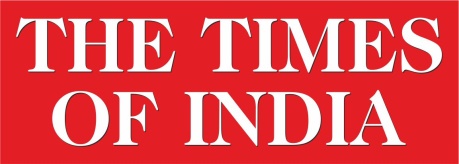 RESIDENTIAL  BUILDING
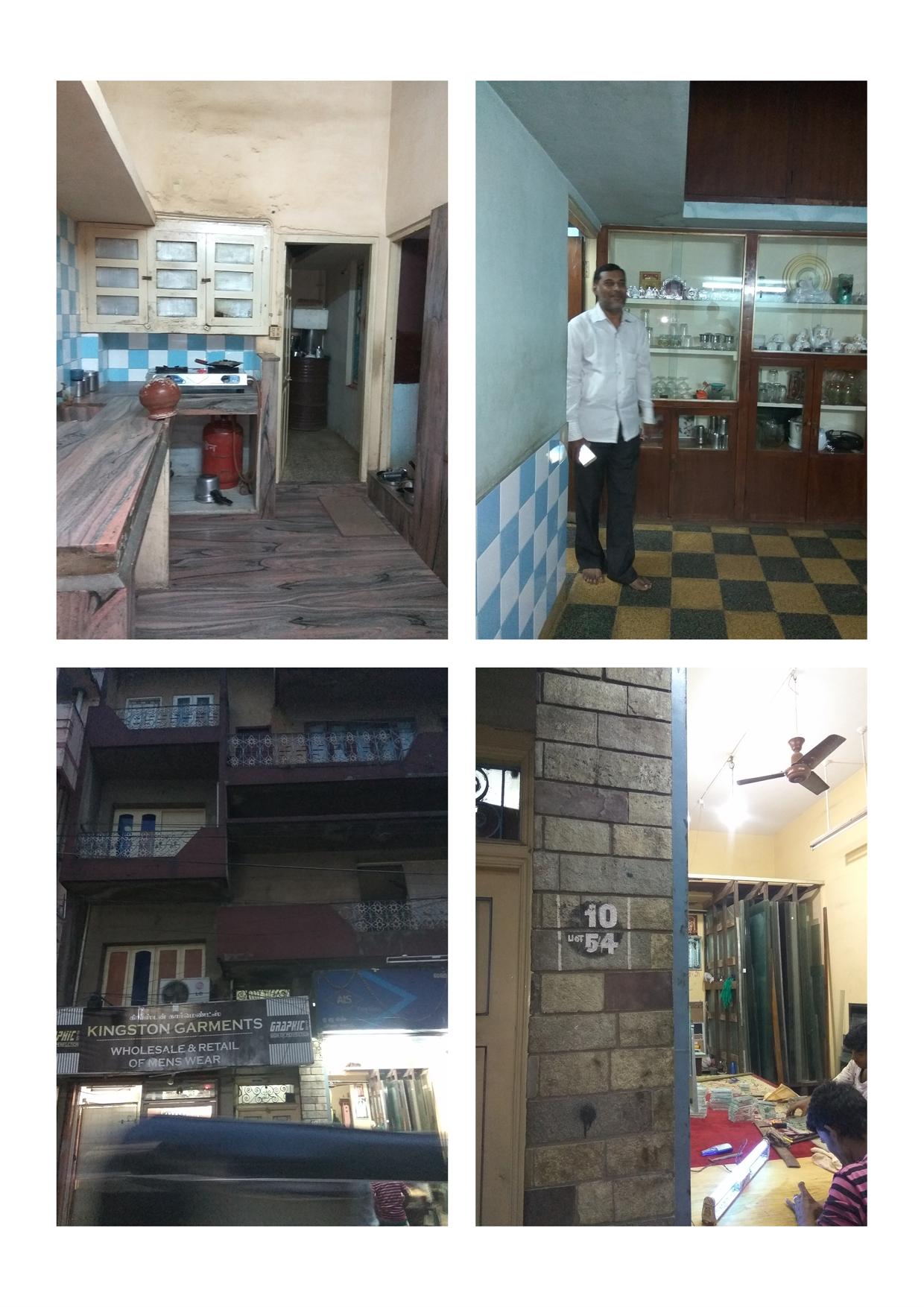 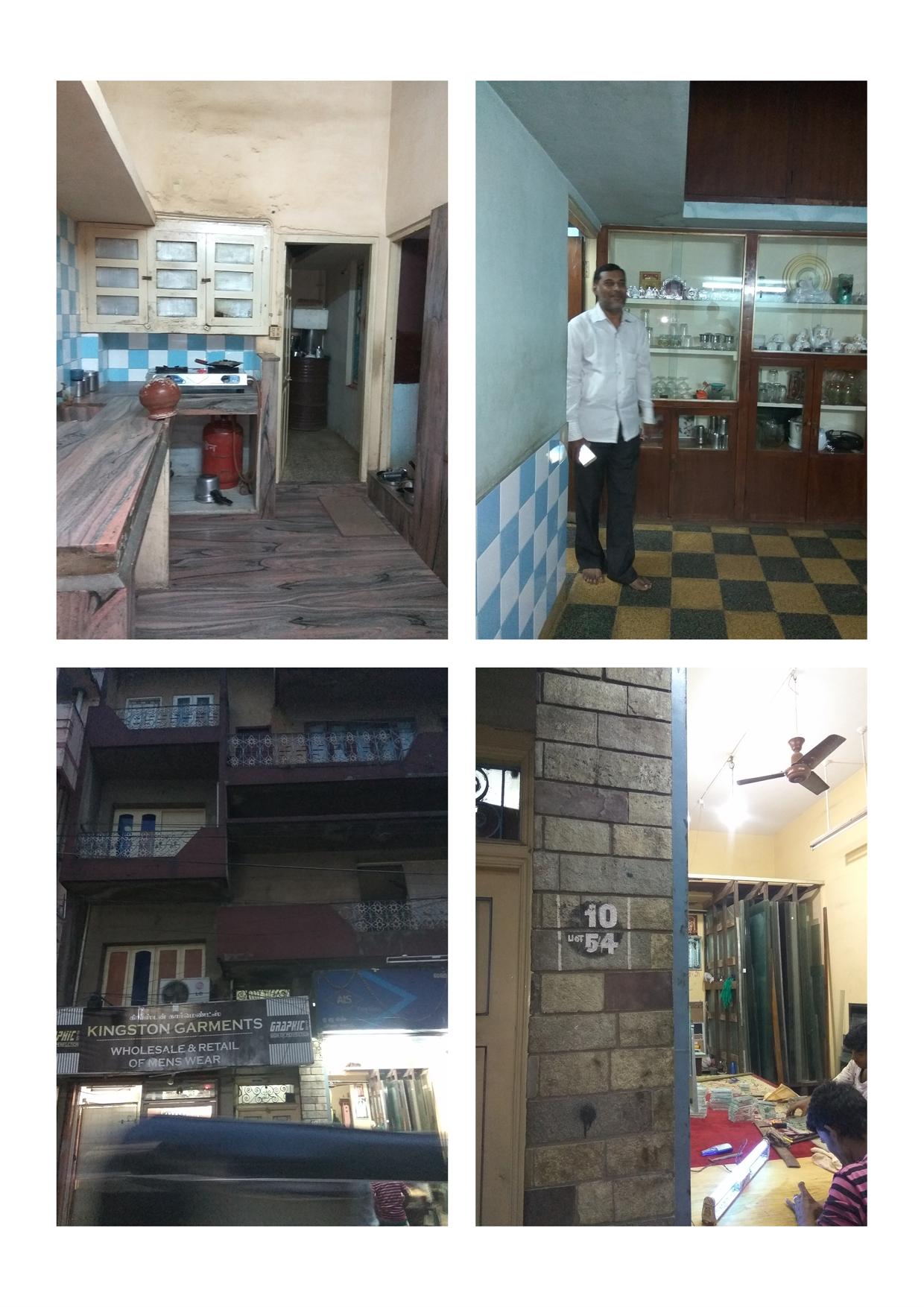 RSEB - 008
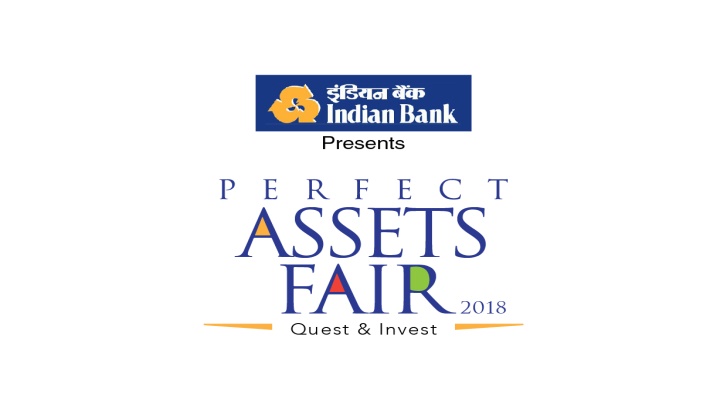 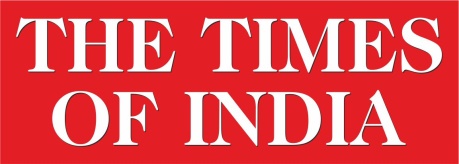 RESIDENTIAL  BUILDING
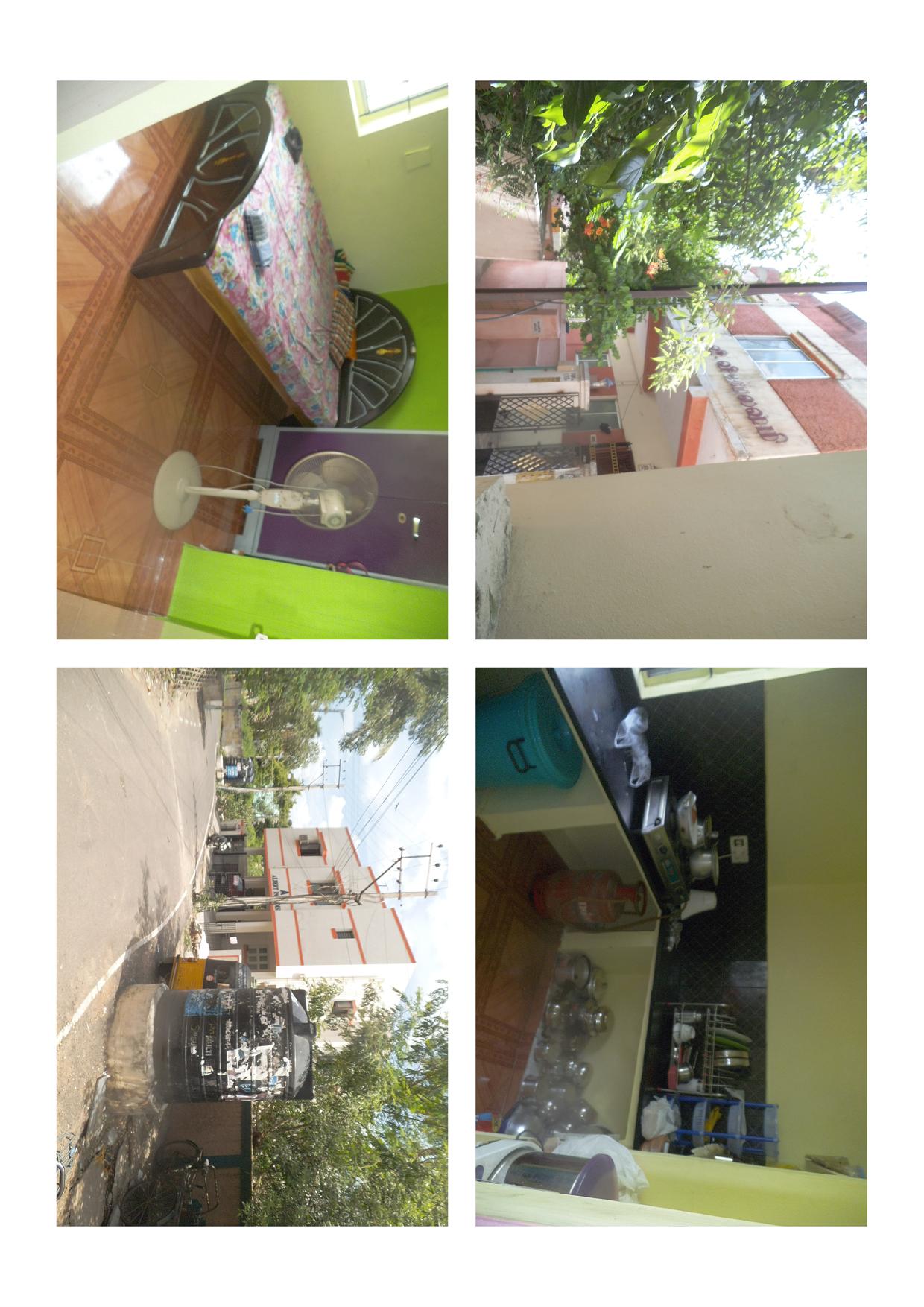 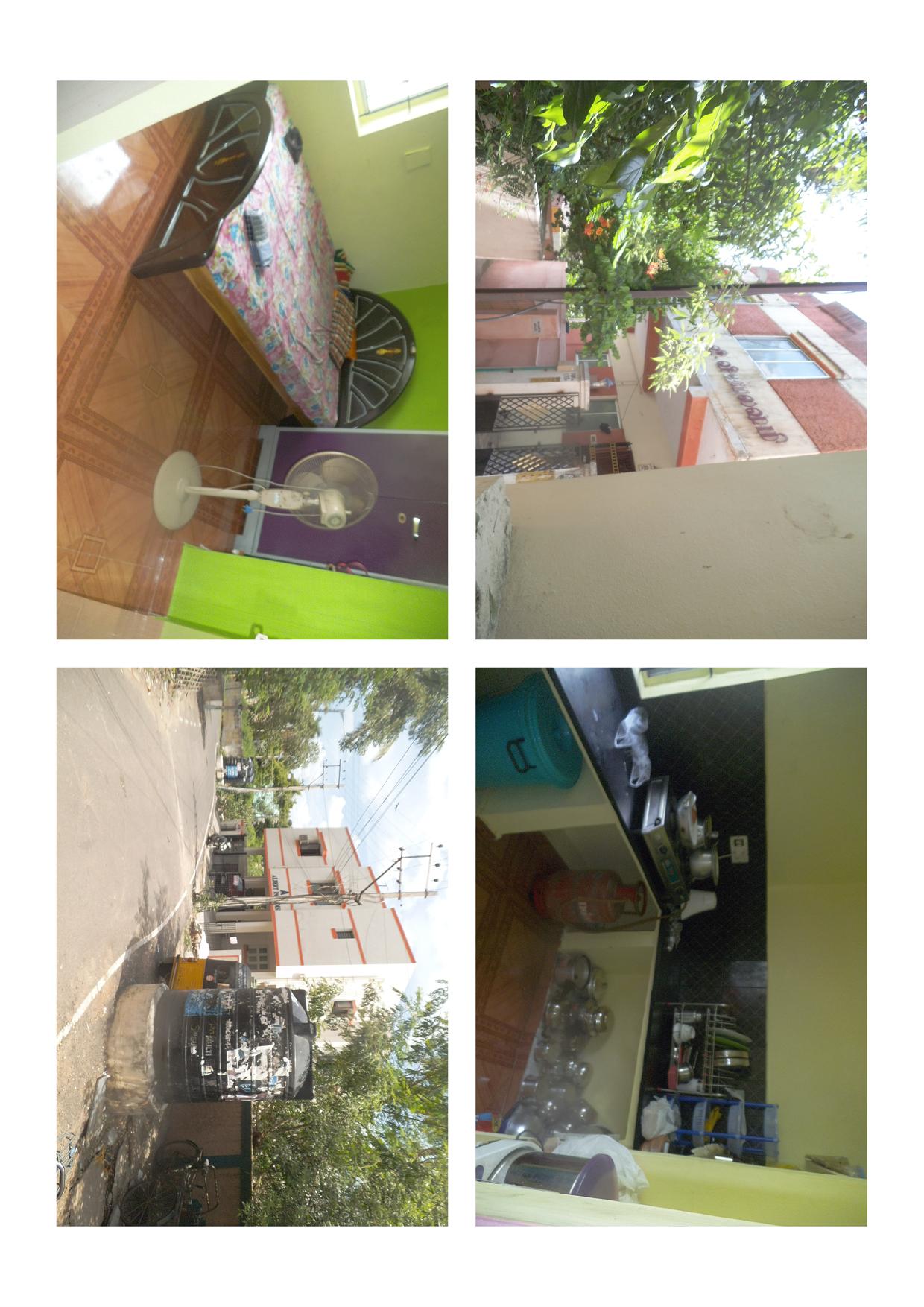 RSEB - 009
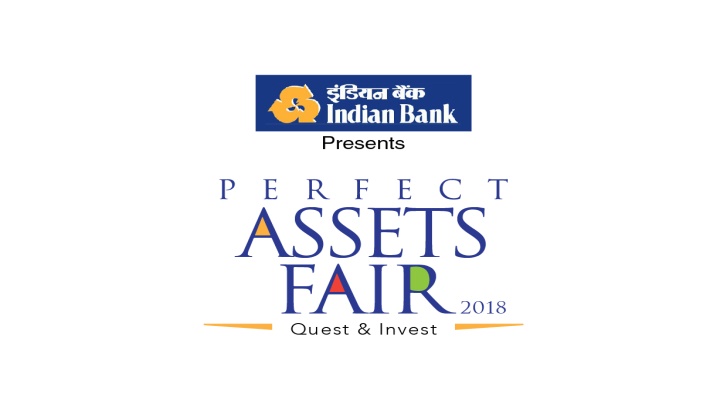 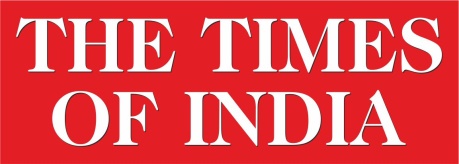 RESIDENTIAL  FLAT
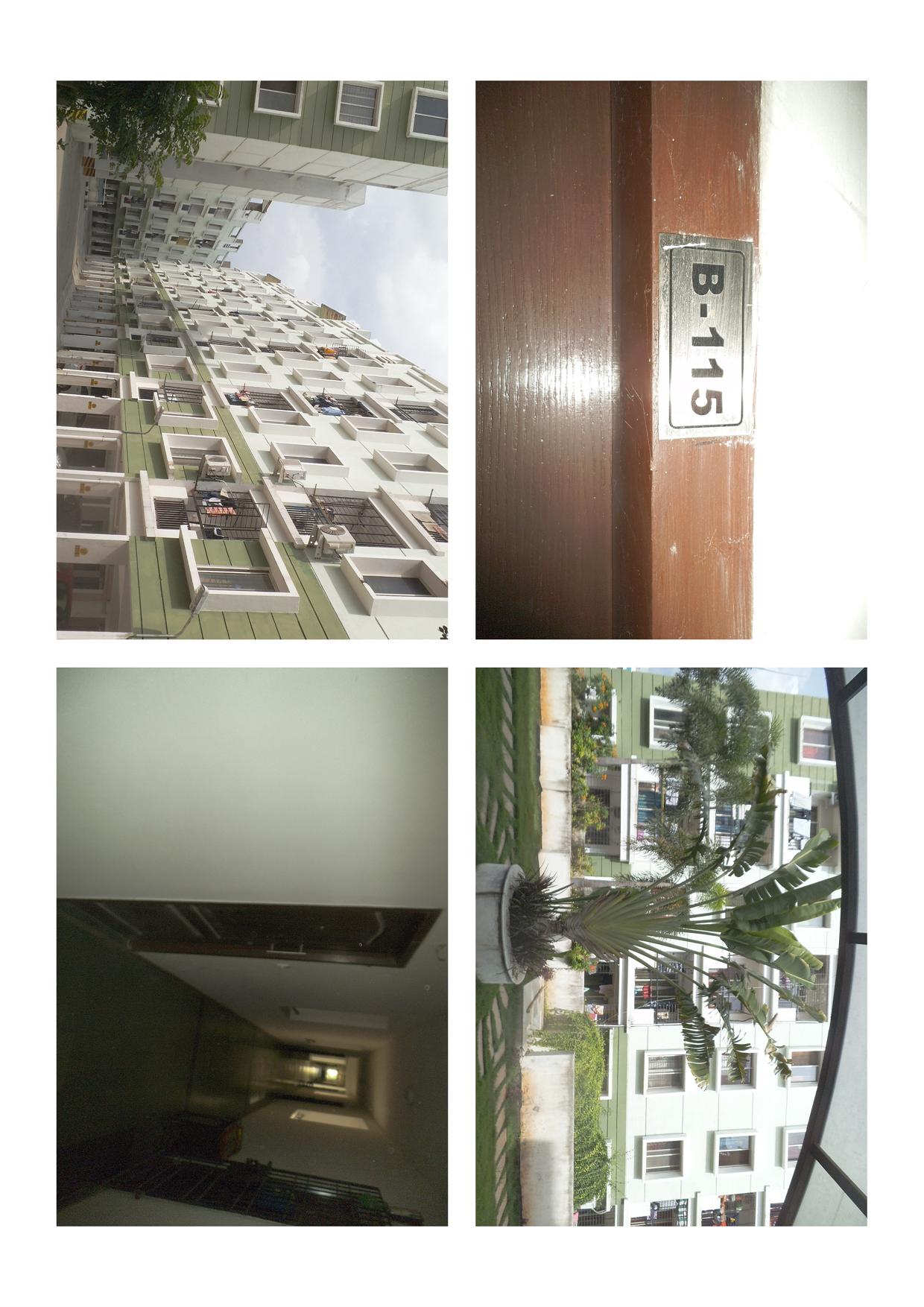 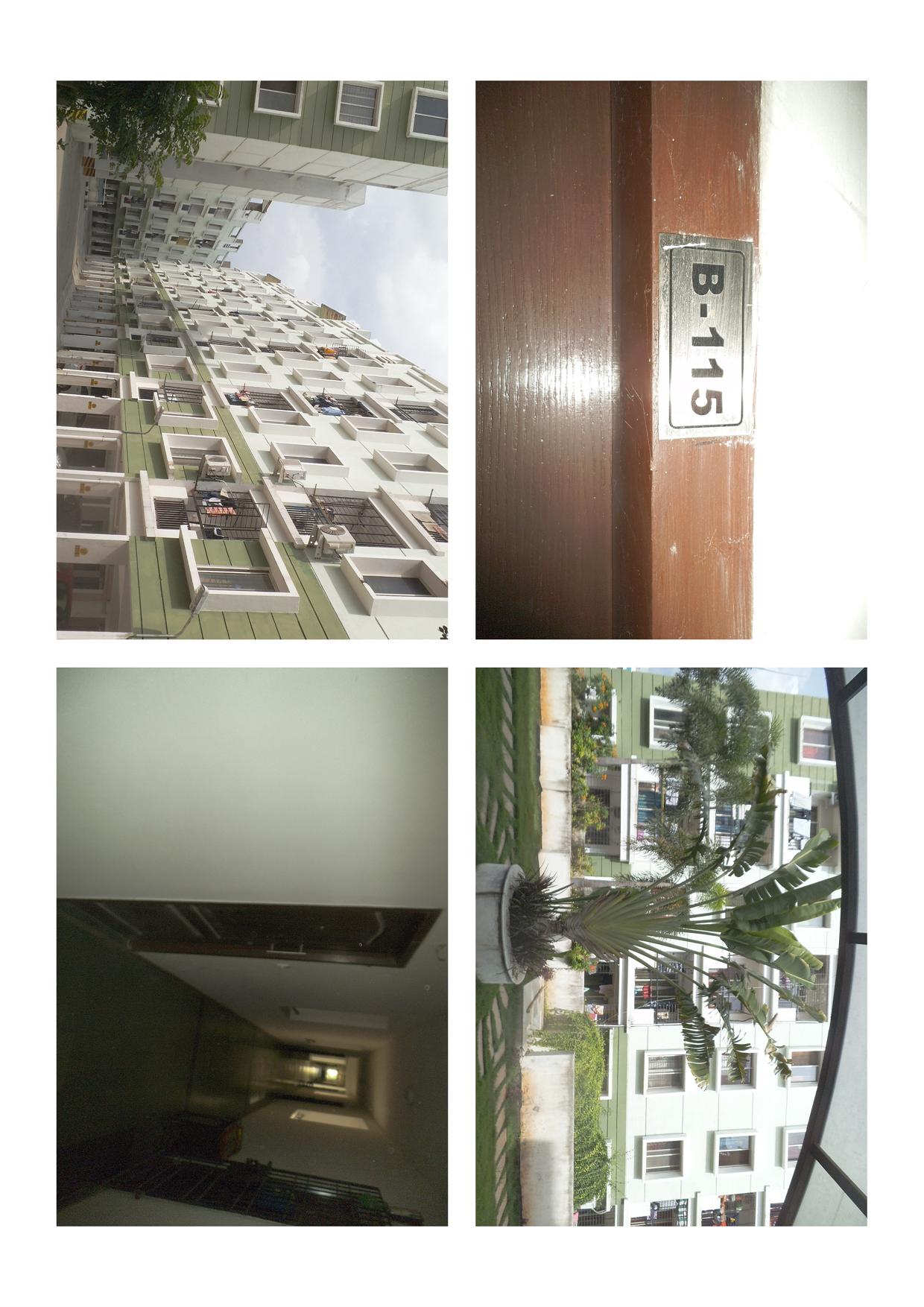 RESB - 010
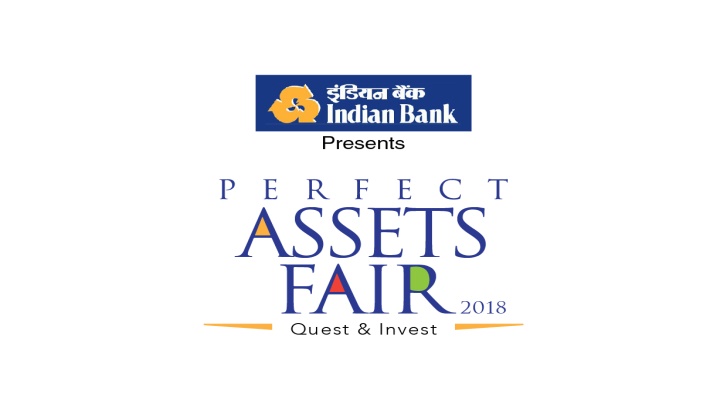 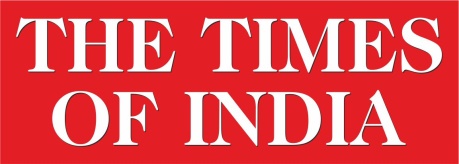 RESIDENTIAL  FLAT
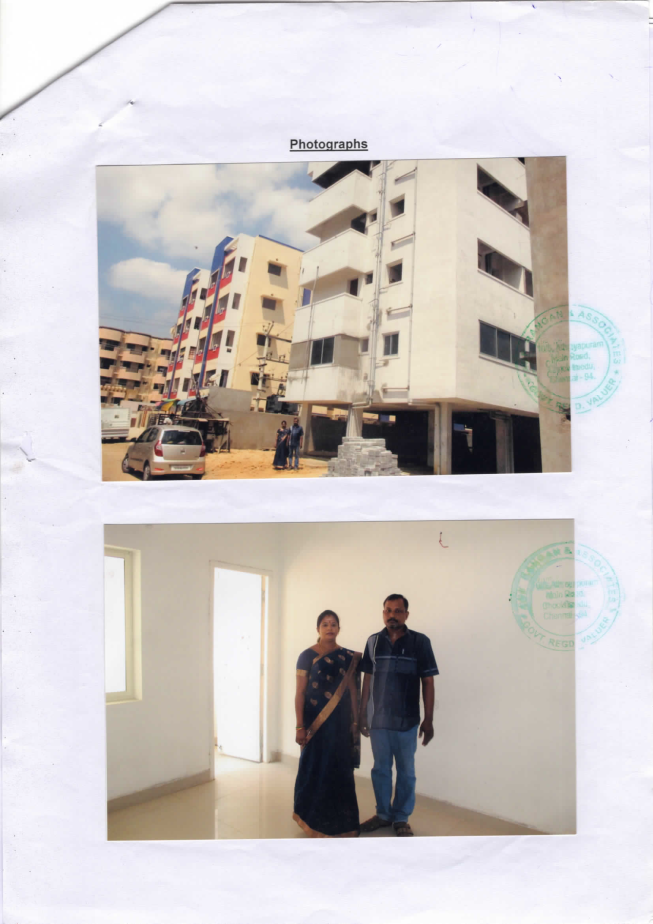 RESB - 011
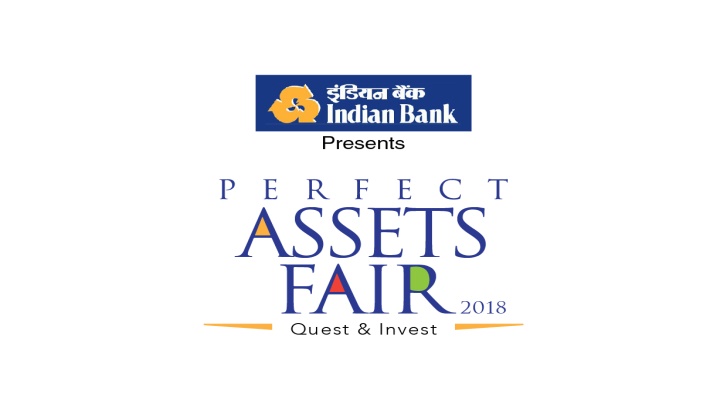 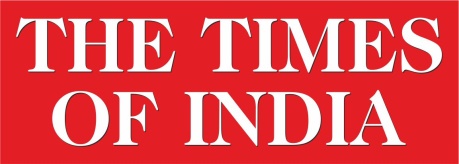 RESIDENTIAL  BUILDING
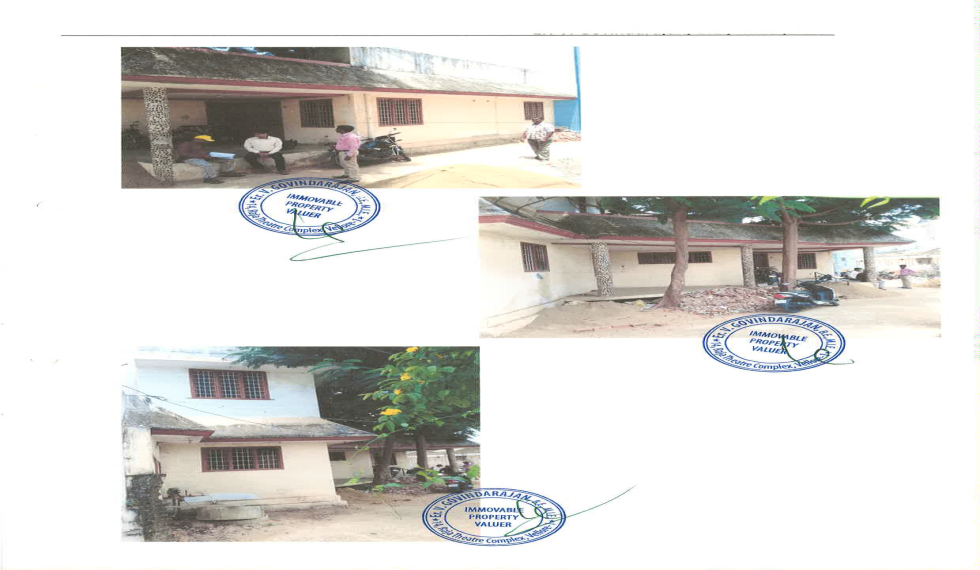 RSEB - 012
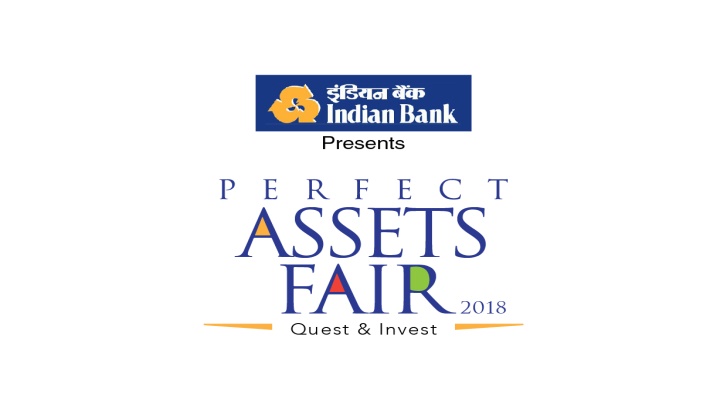 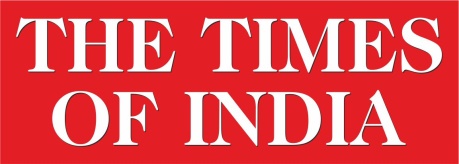 RESIDENTIAL  BUILDING
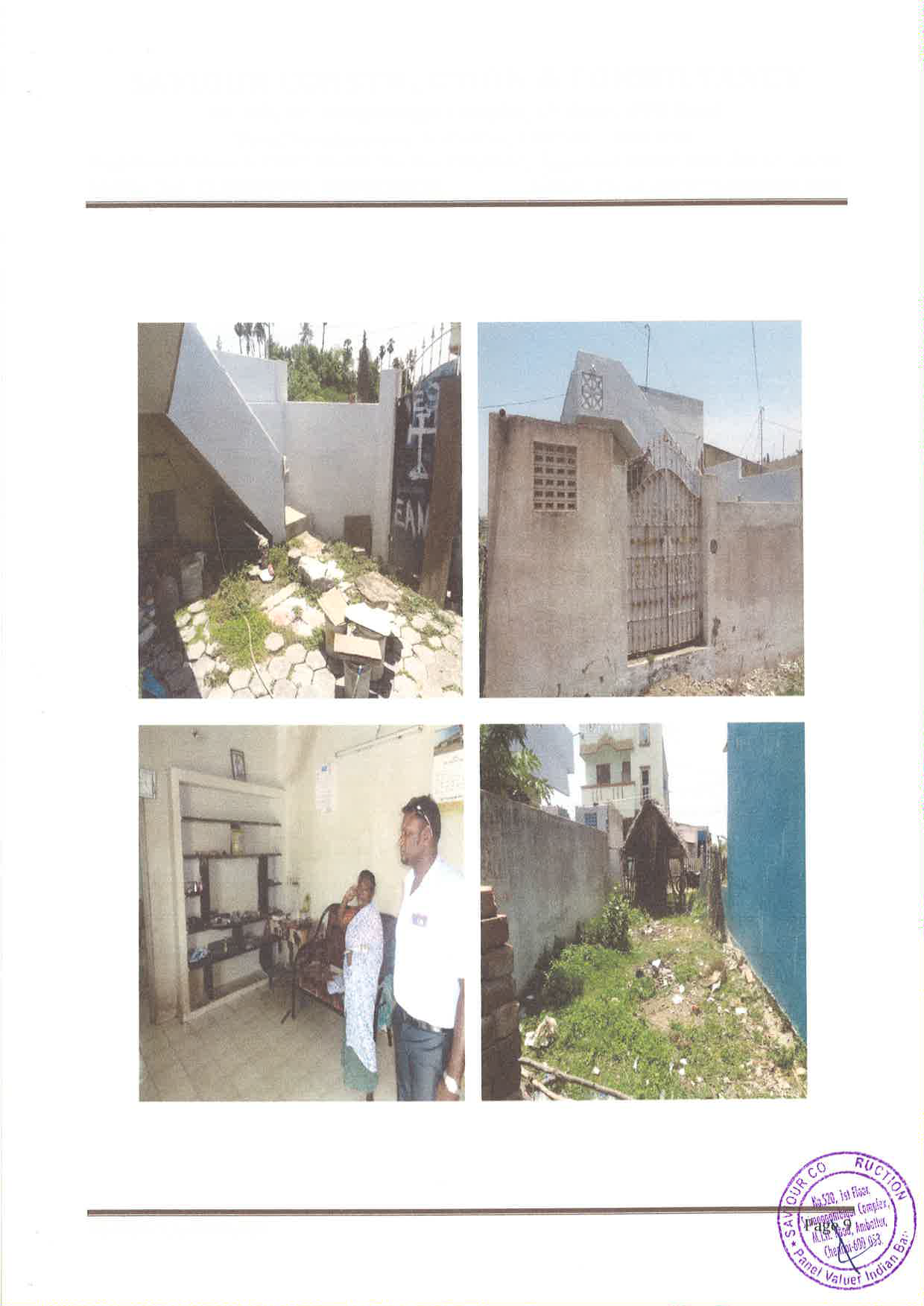 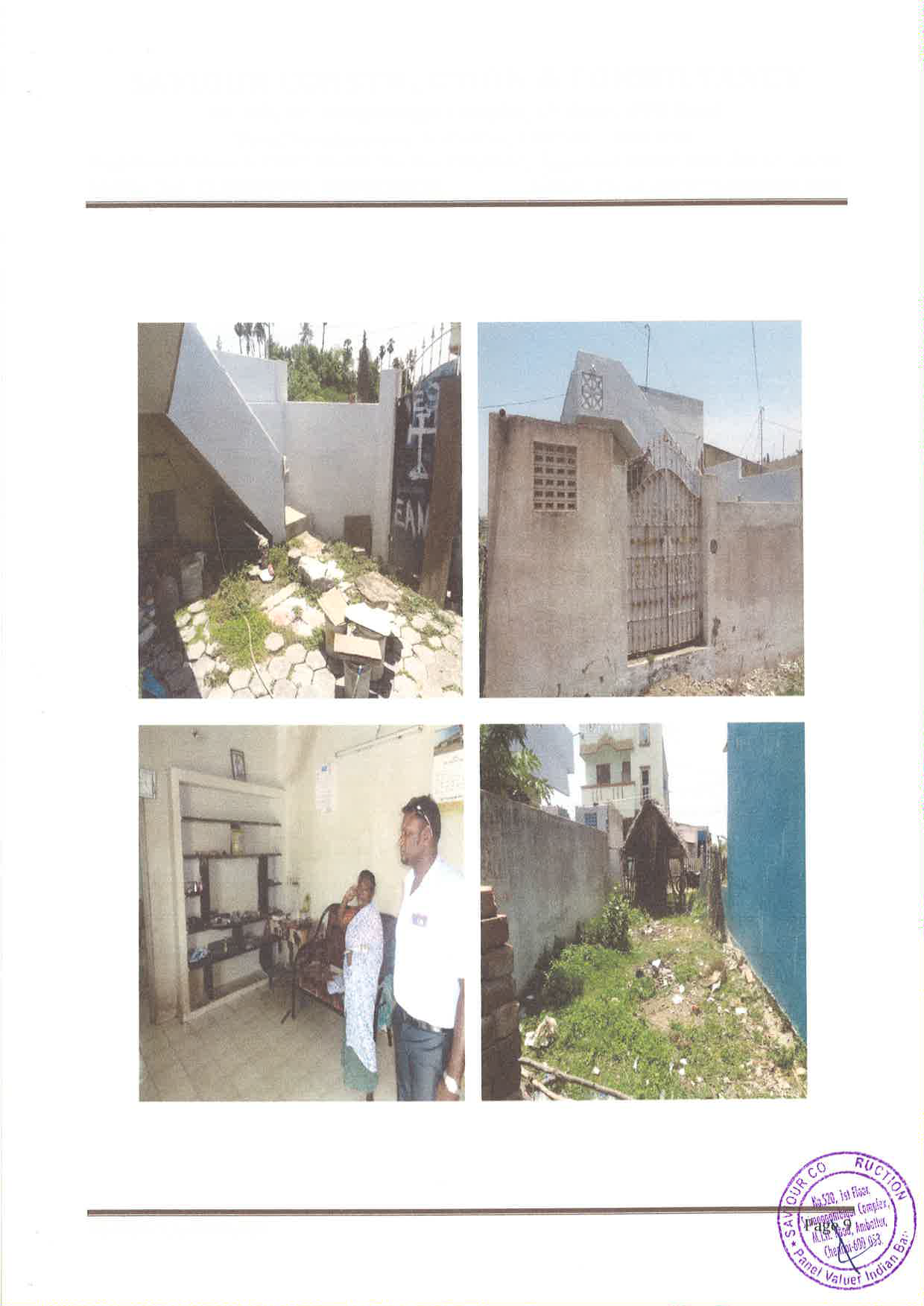 RSEB - 013
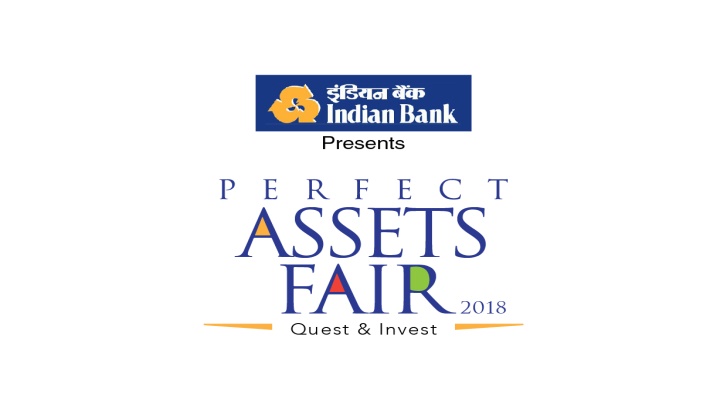 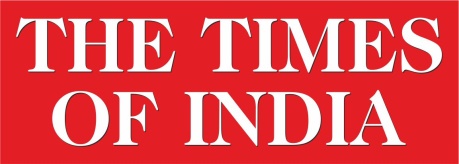 RESIDENTIAL  FLAT
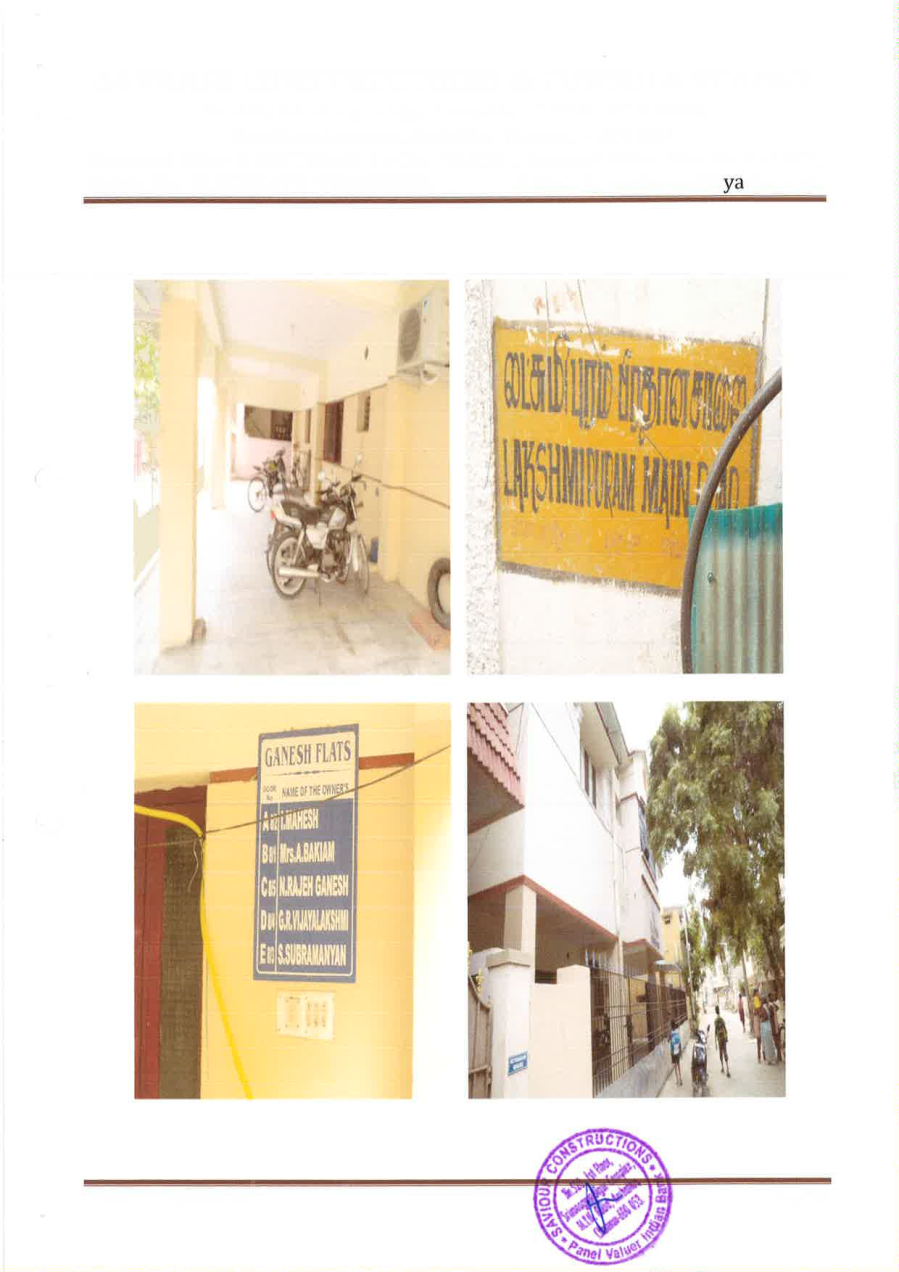 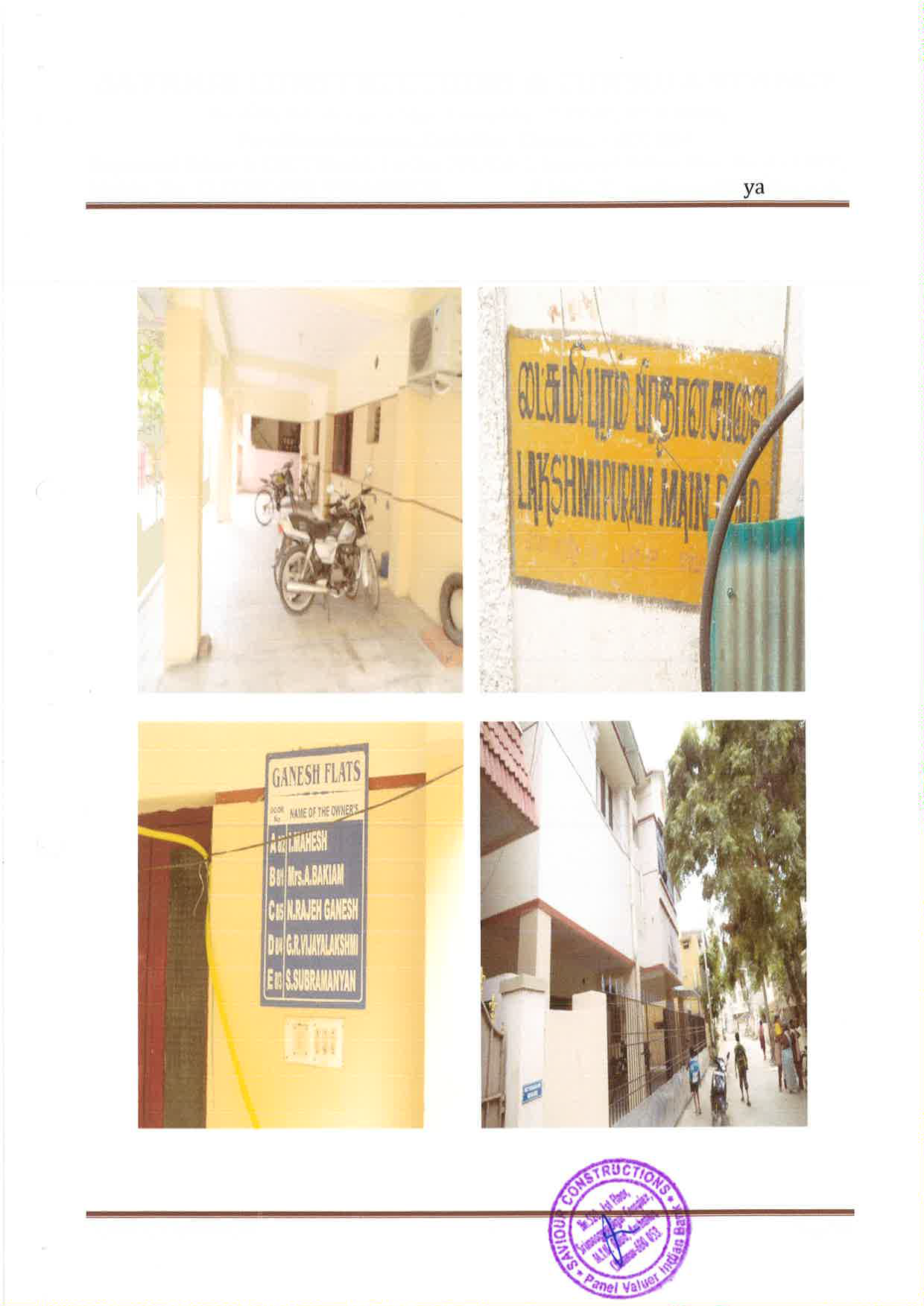 RESB - 014
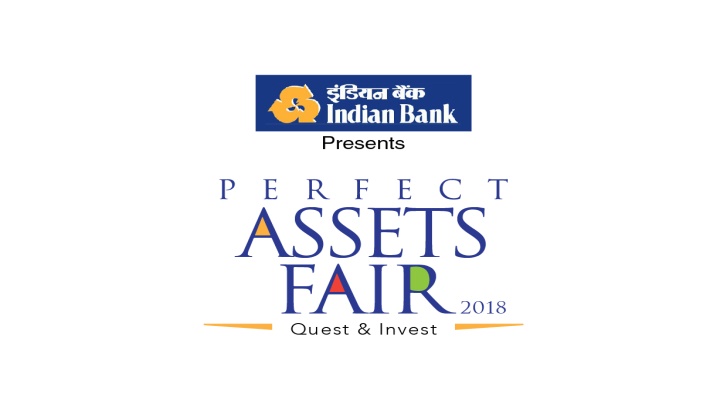 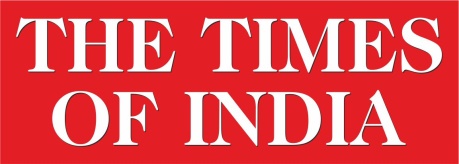 RESIDENTIAL  BUILDING
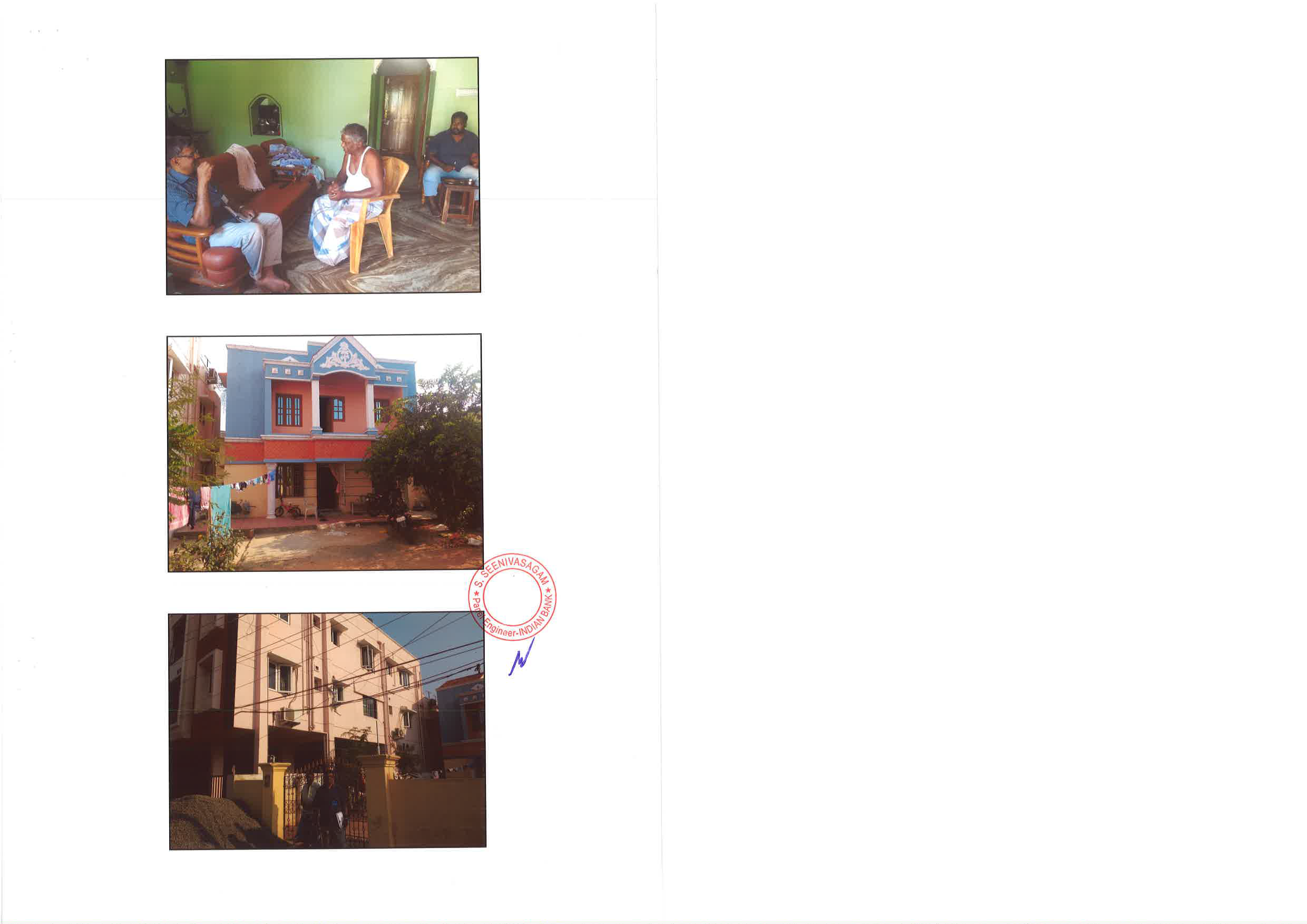 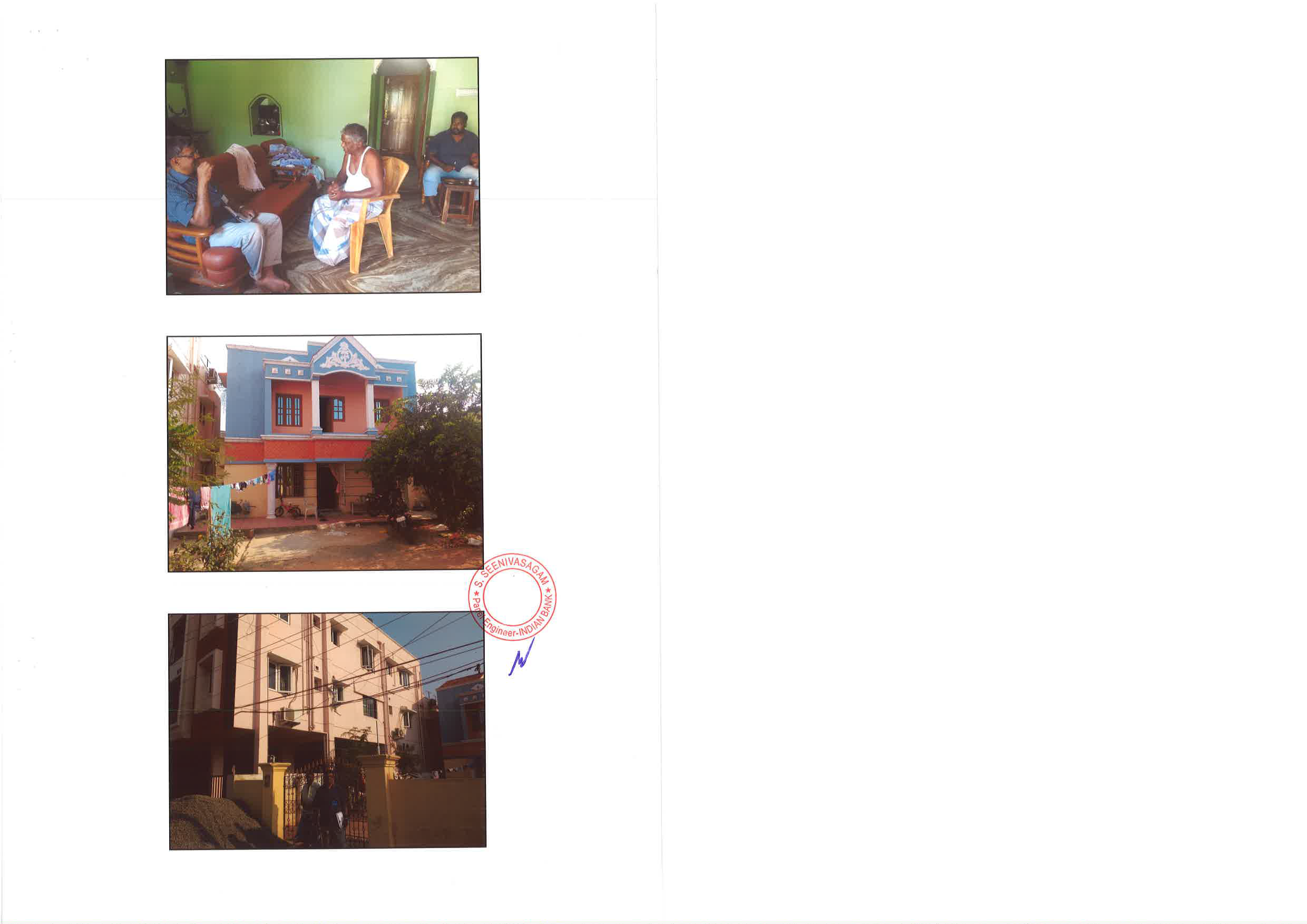 RSEB - 015
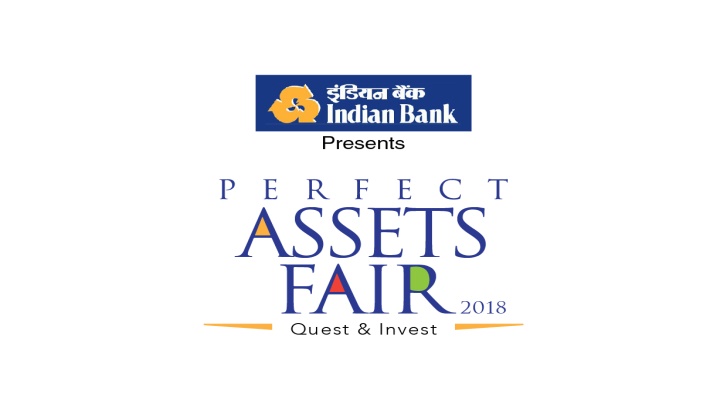 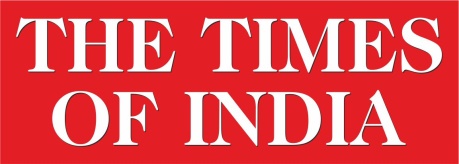 RESIDENTIAL  FLAT
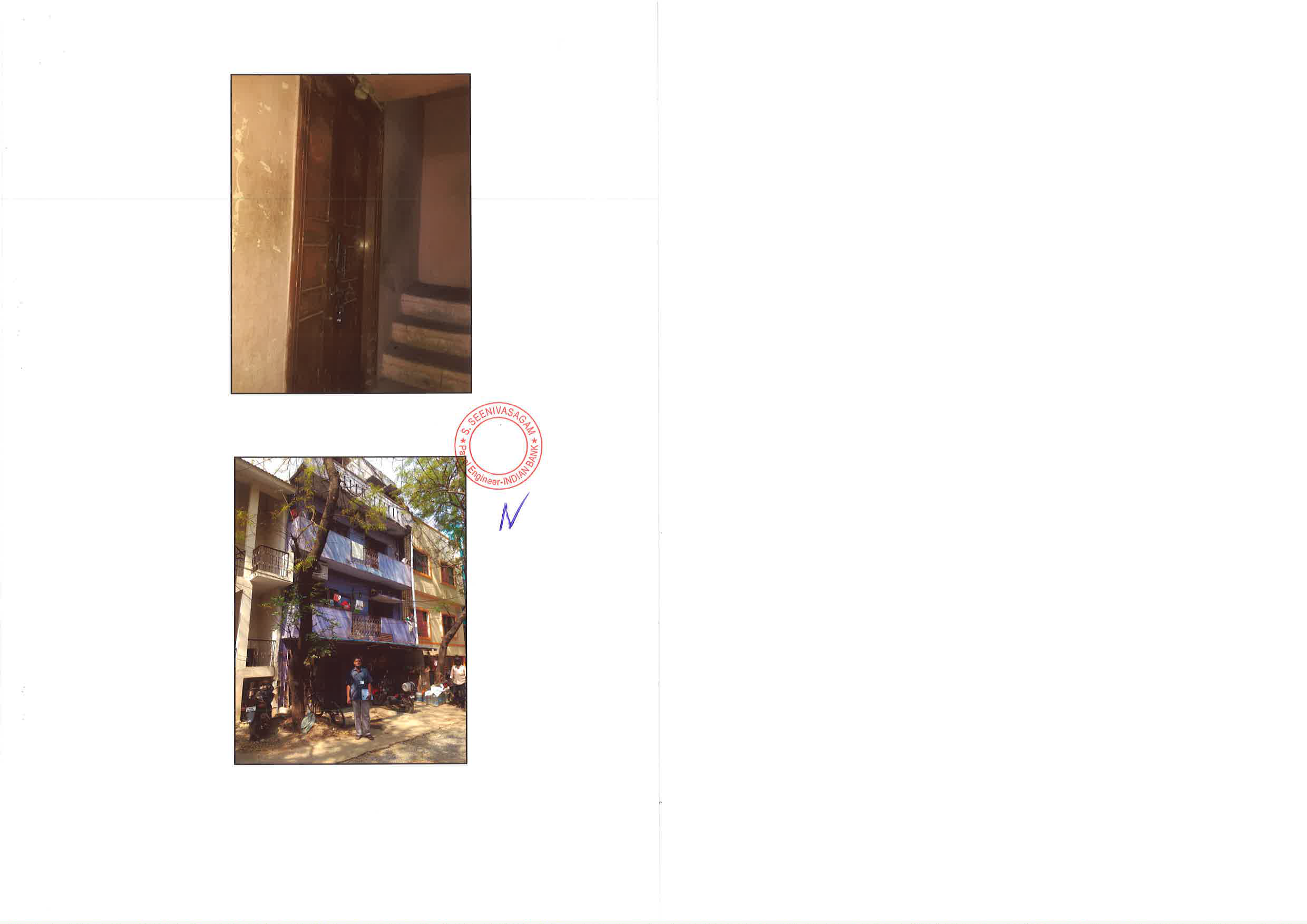 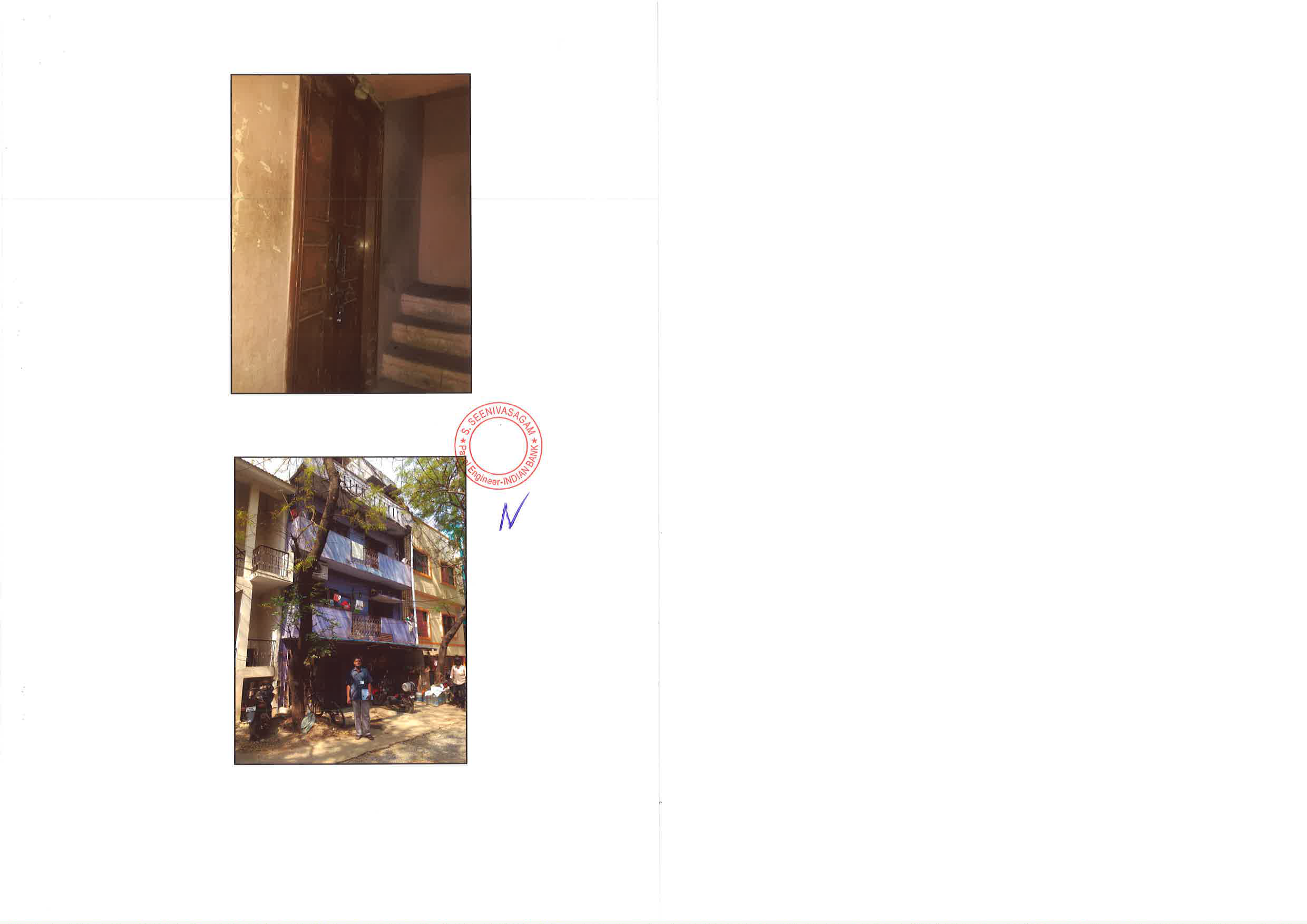 RESB - 016
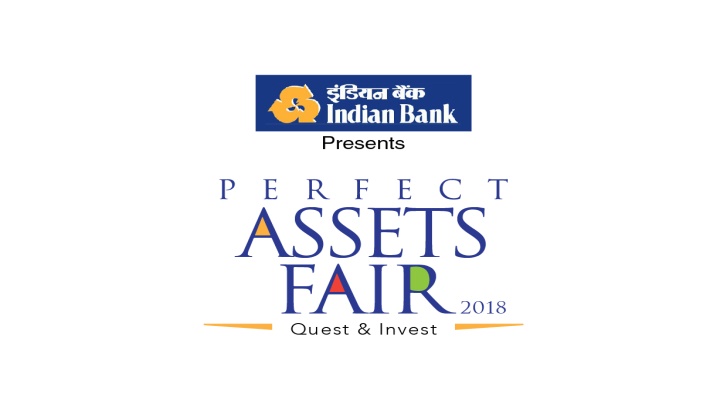 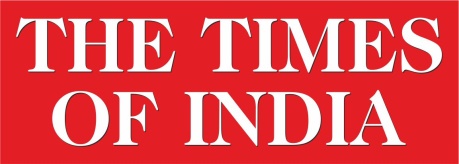 RESIDENTIAL  FLAT
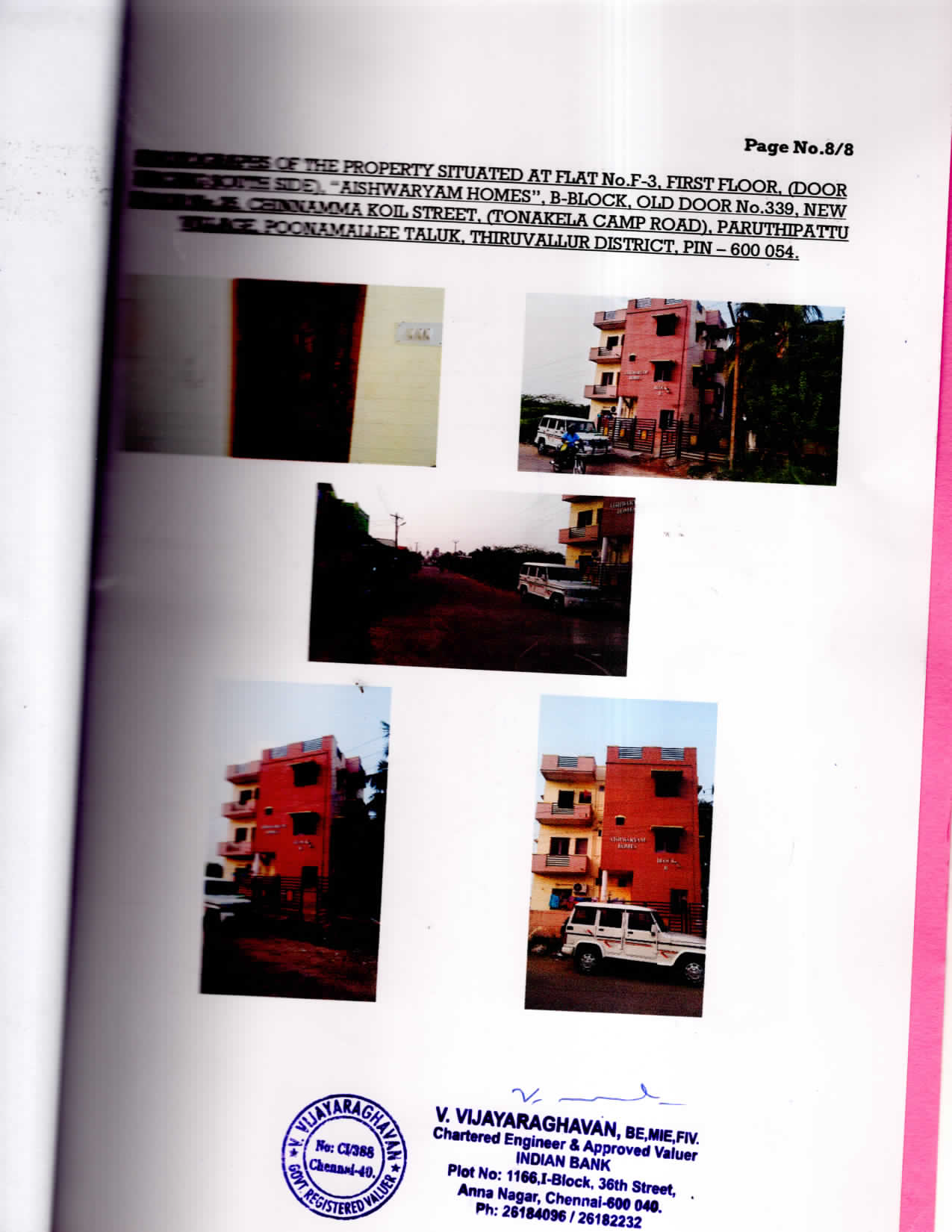 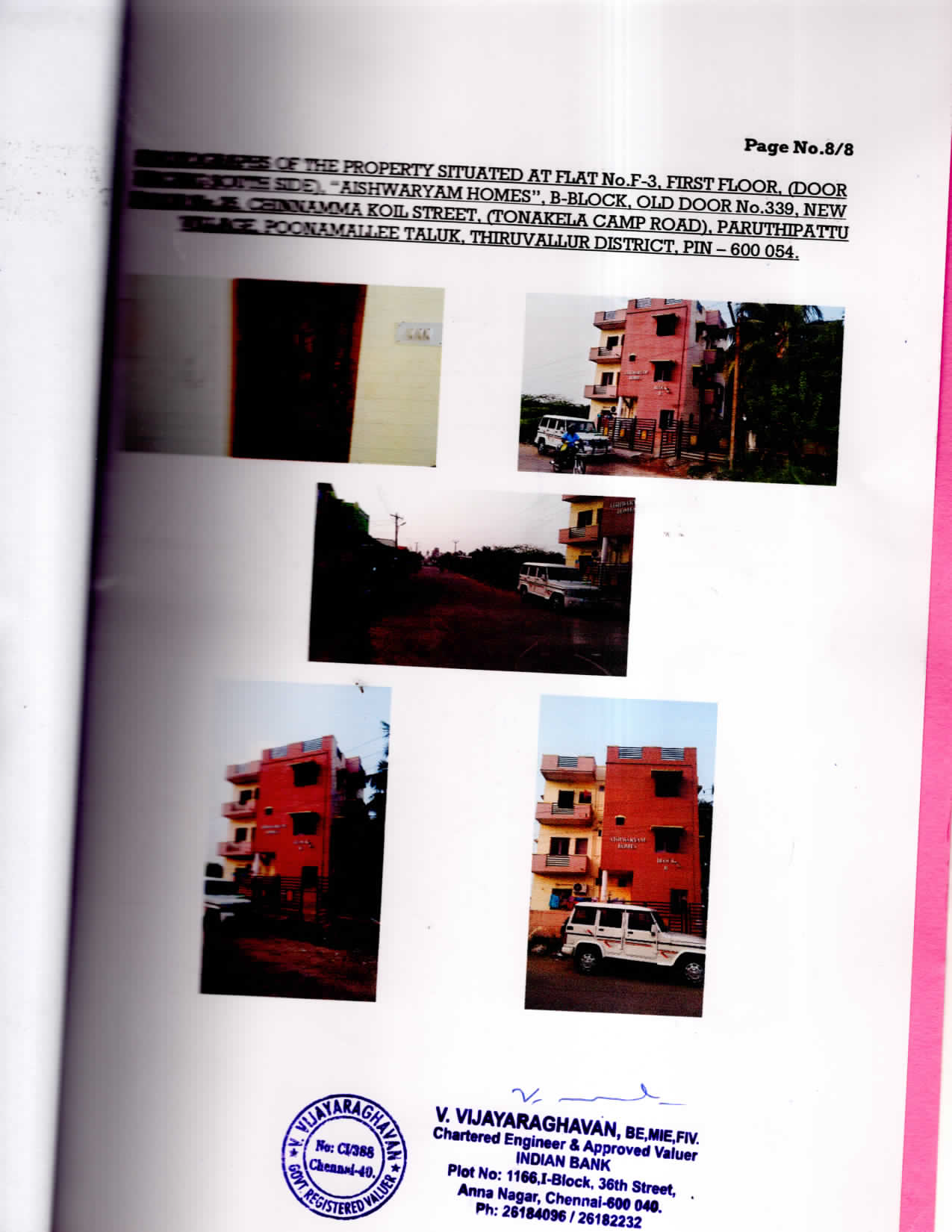 RESB - 017
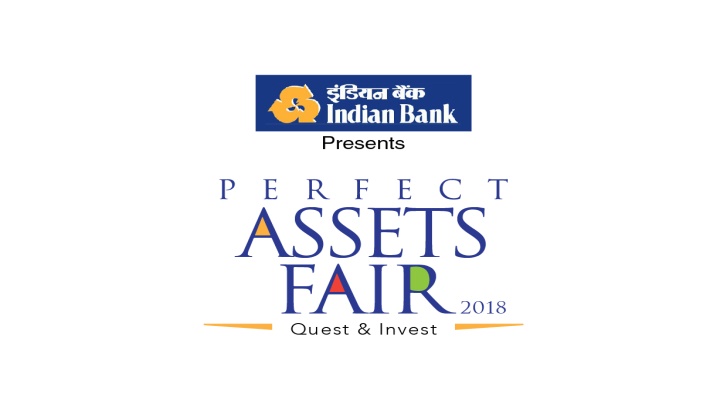 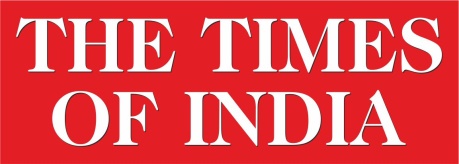 RESIDENTIAL  FLAT
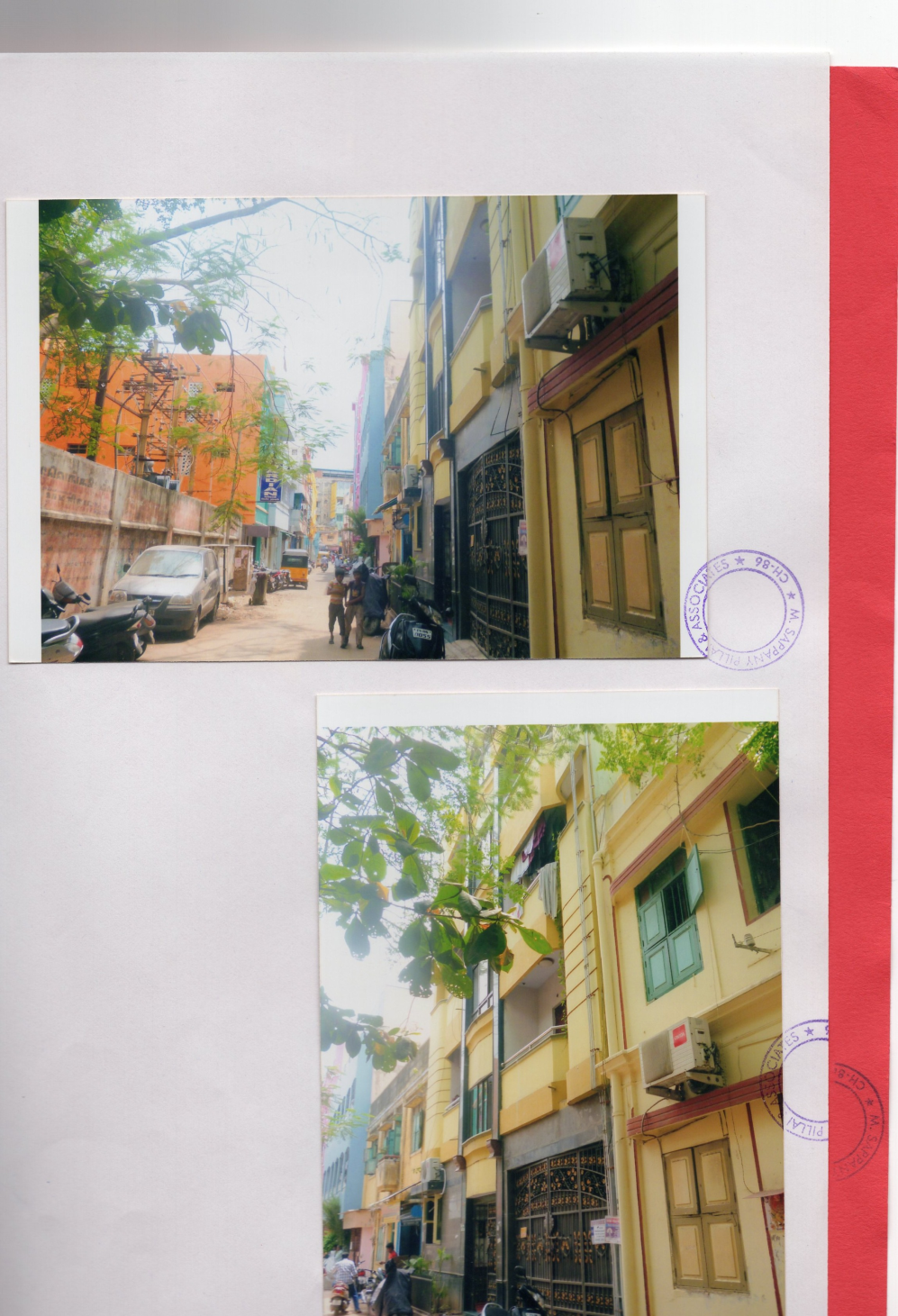 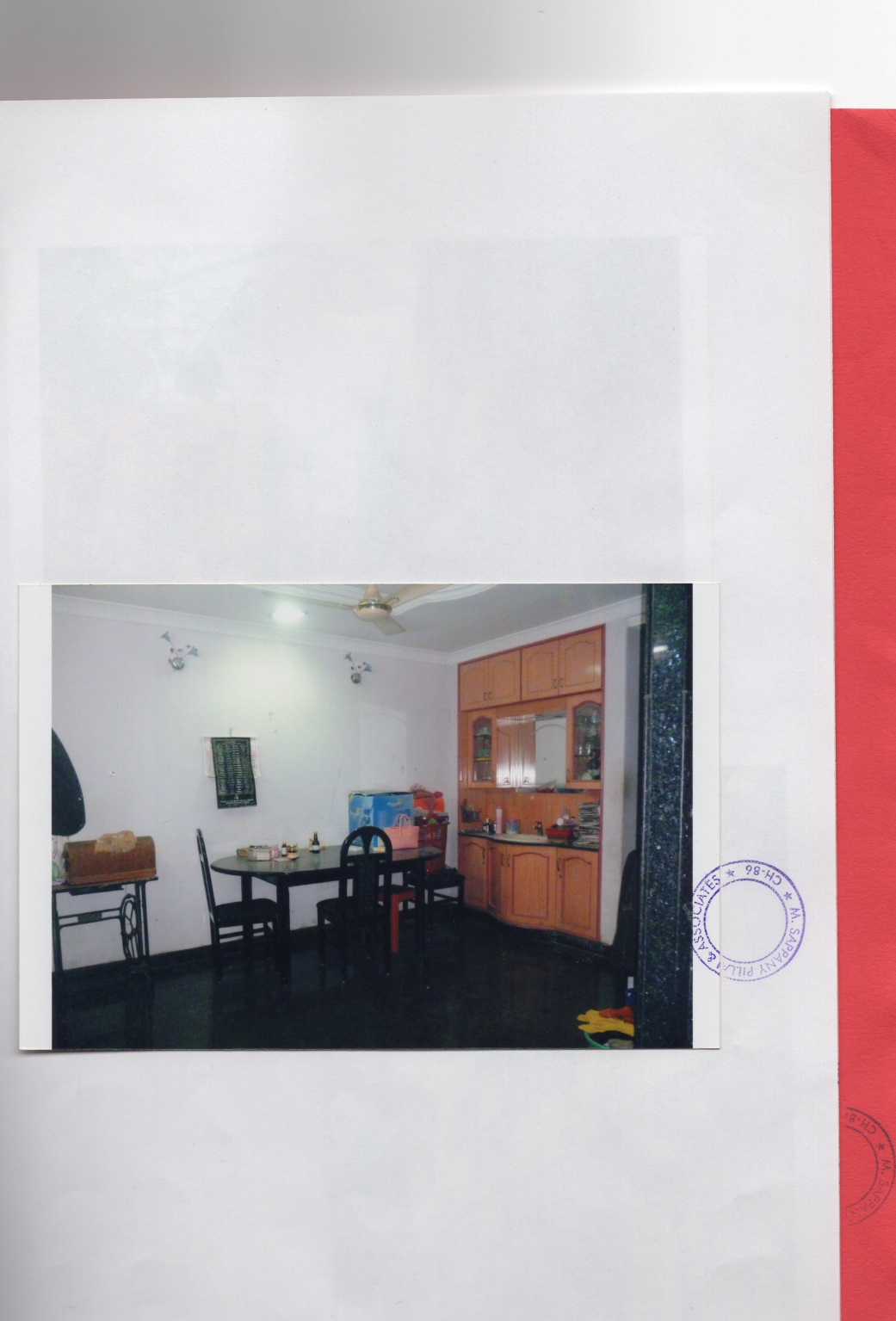 RESB - 018
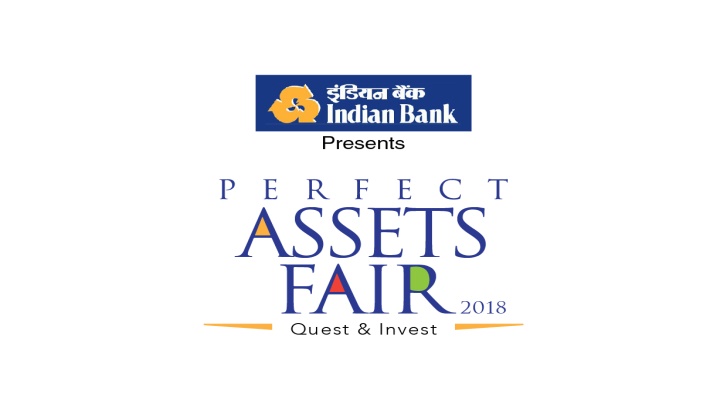 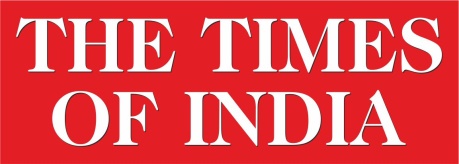 RESIDENTIAL  FLAT
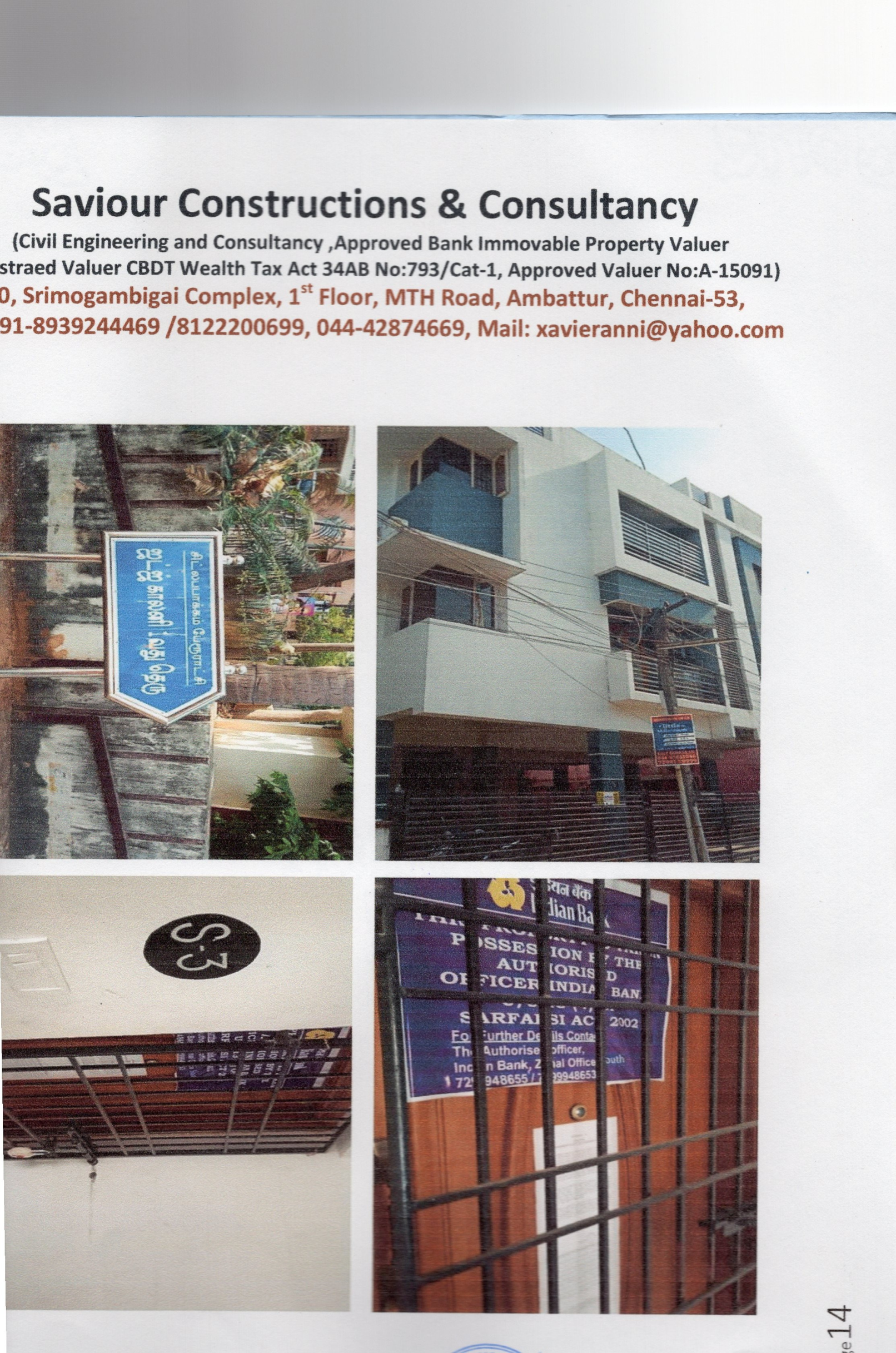 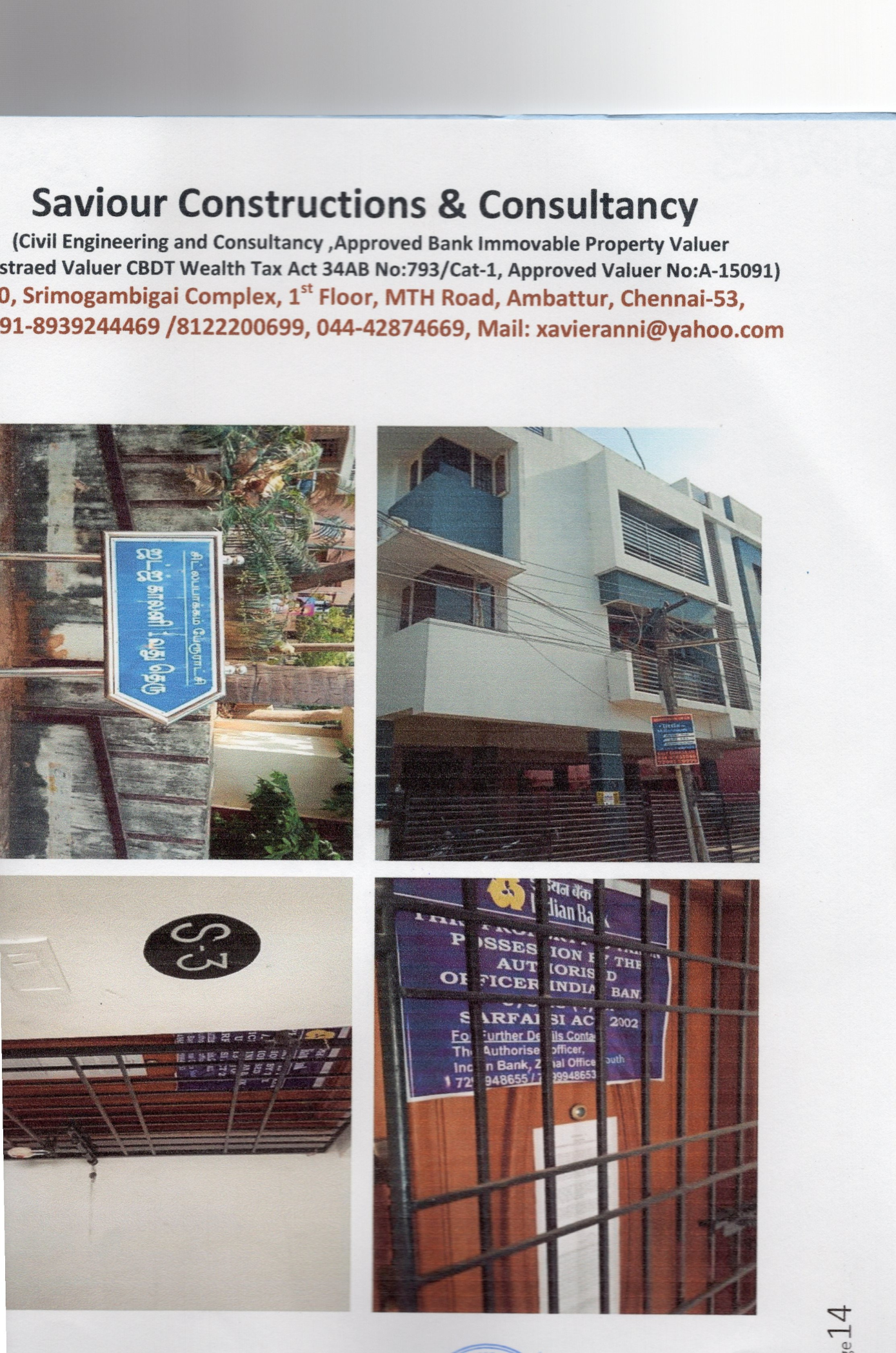 RESB - 019
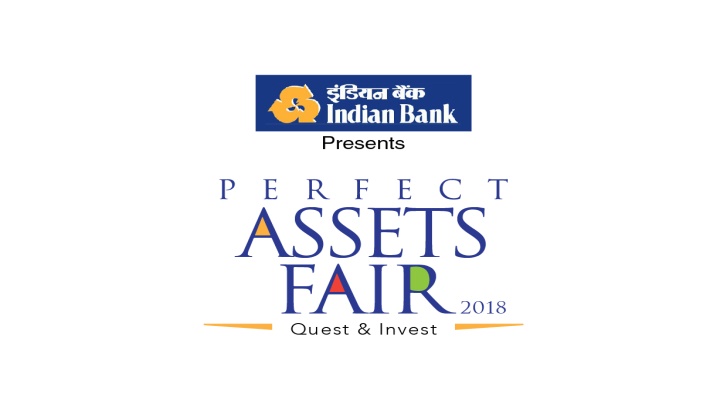 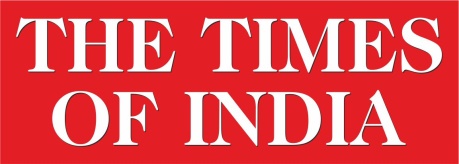 RESIDENTIAL  FLAT
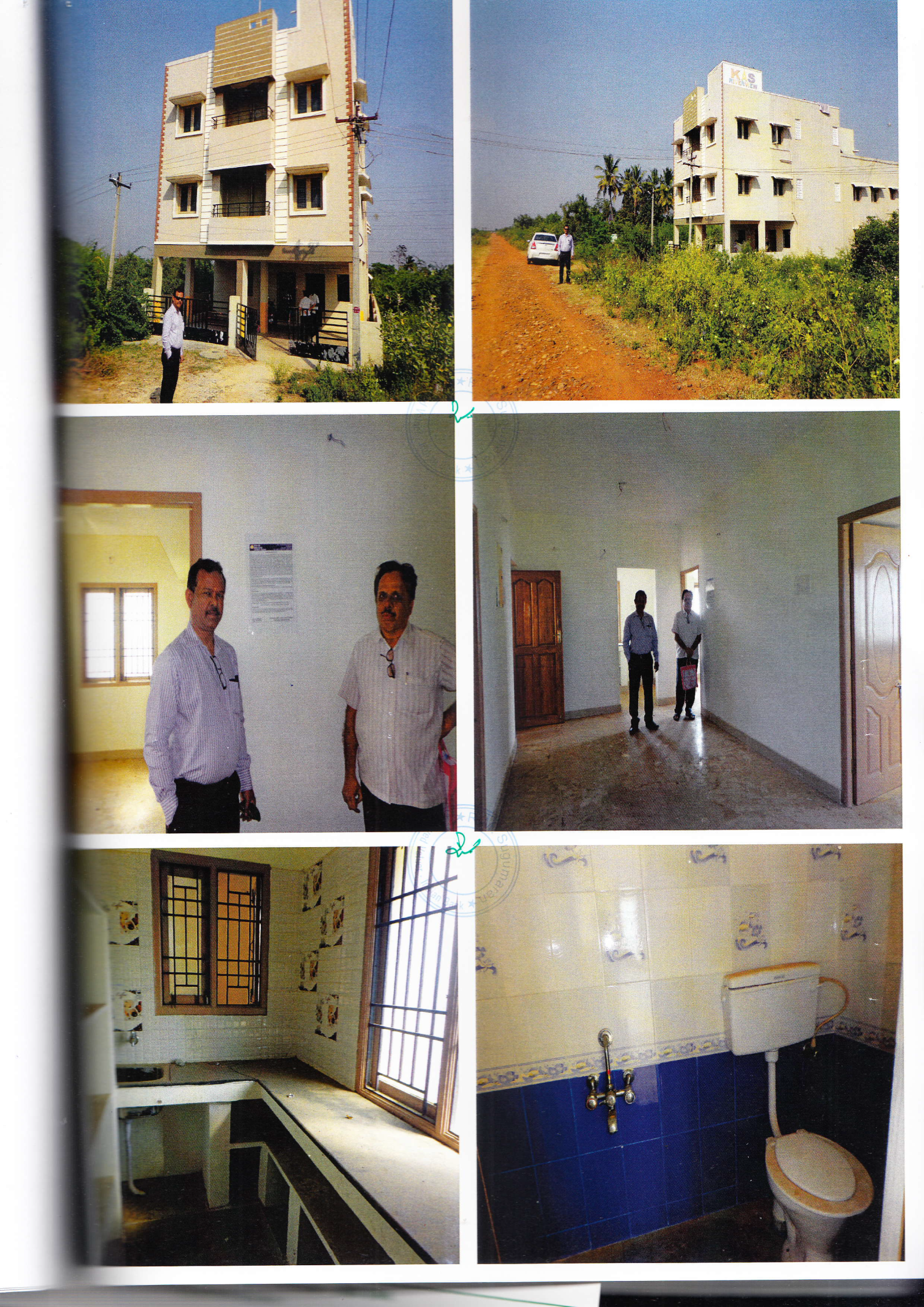 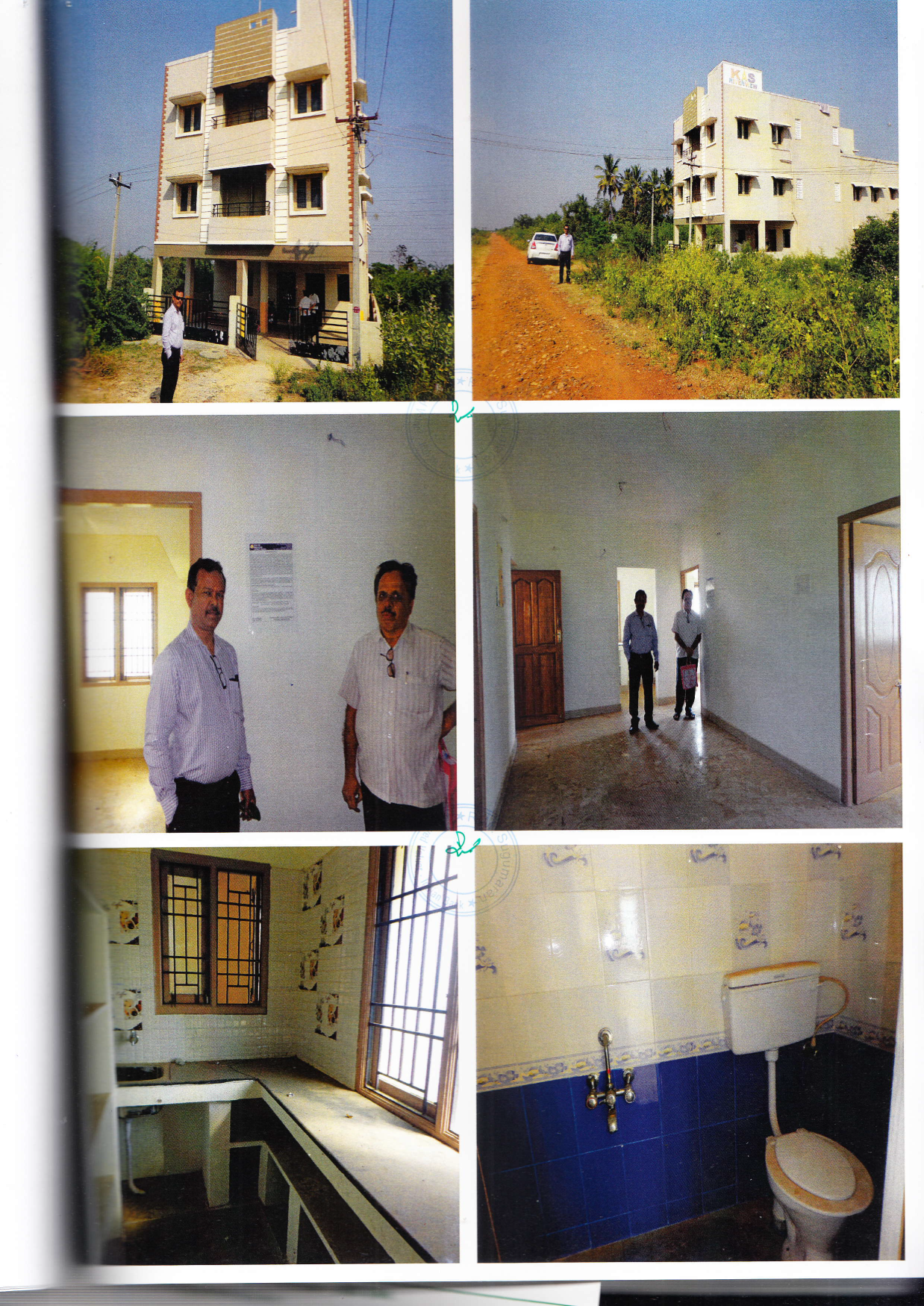 RESB - 020
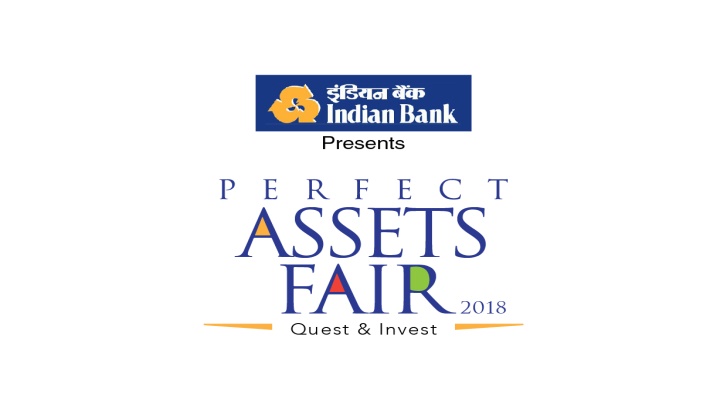 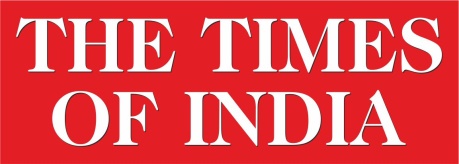 RESIDENTIAL  FLAT
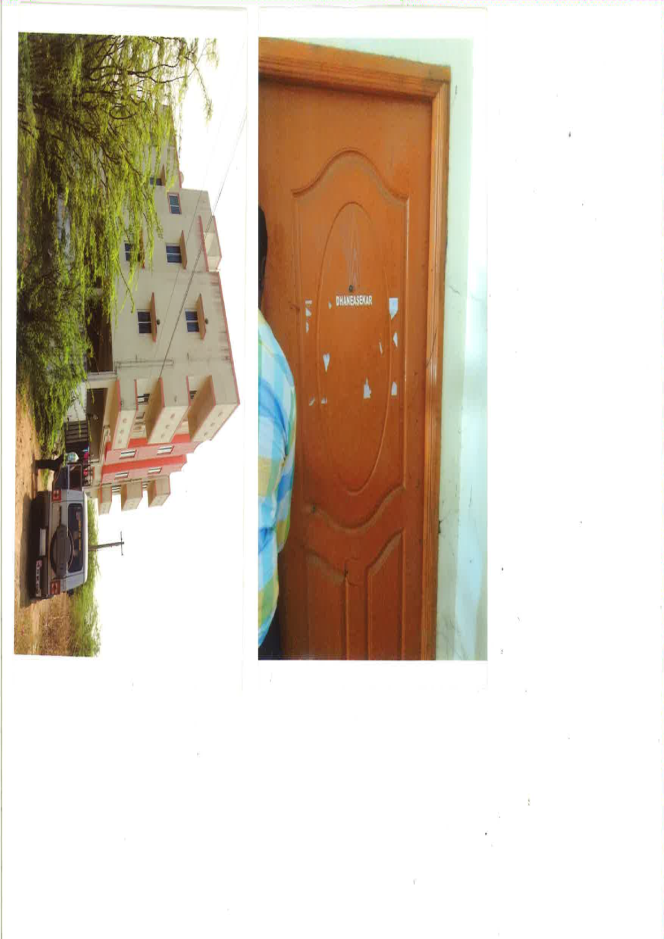 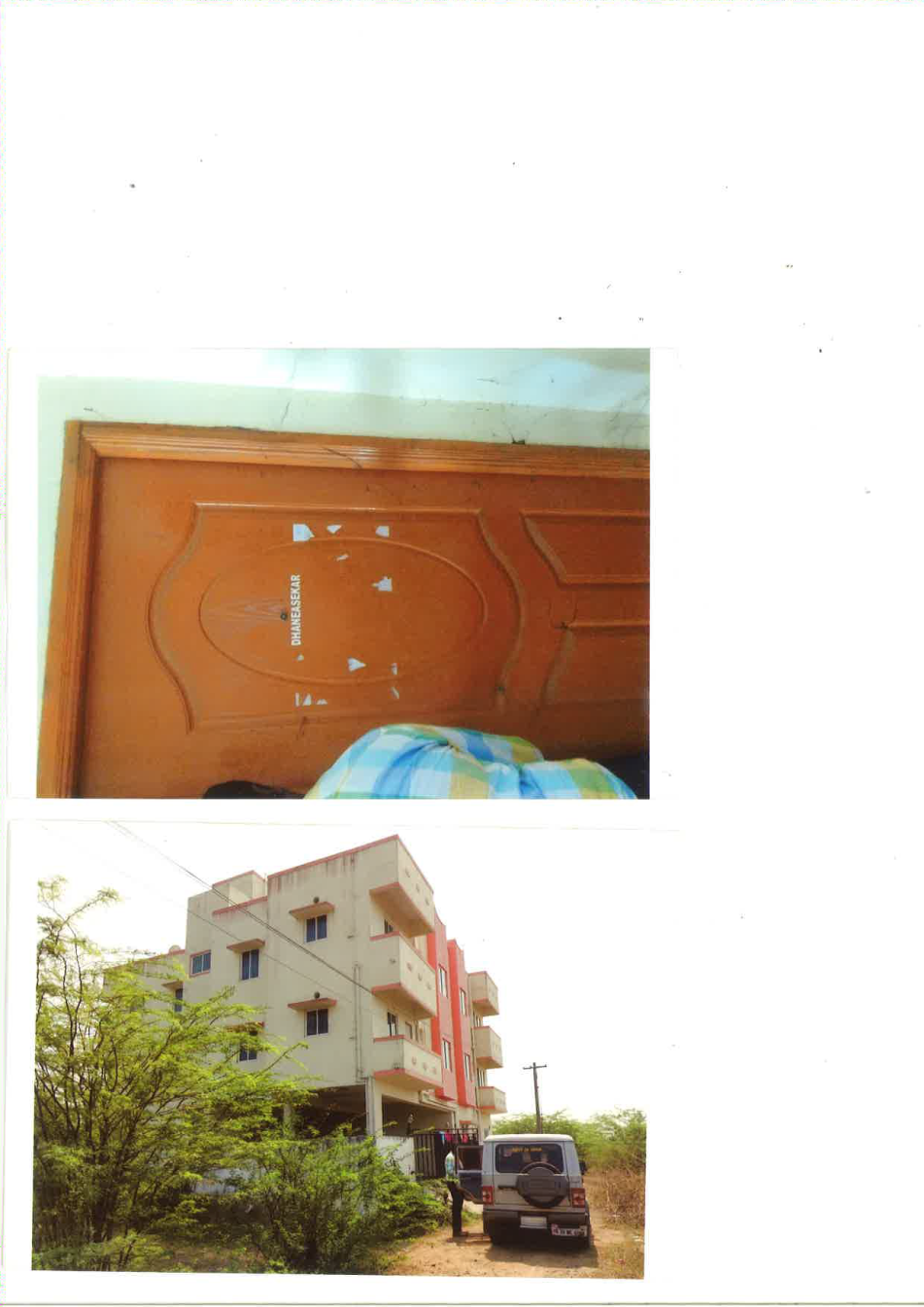 RESB - 021
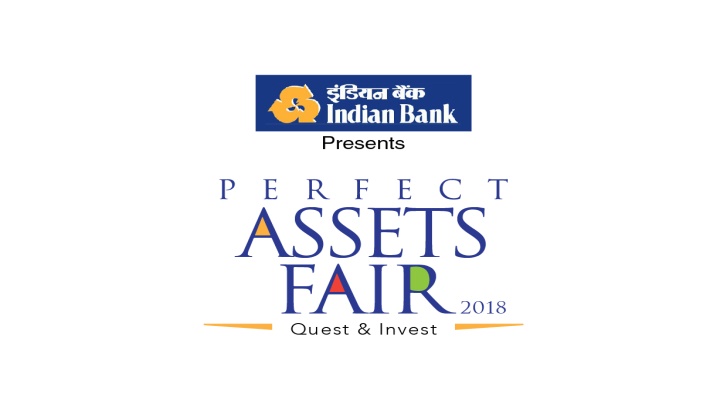 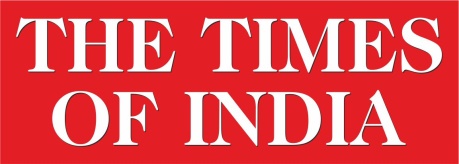 RESIDENTIAL  FLAT
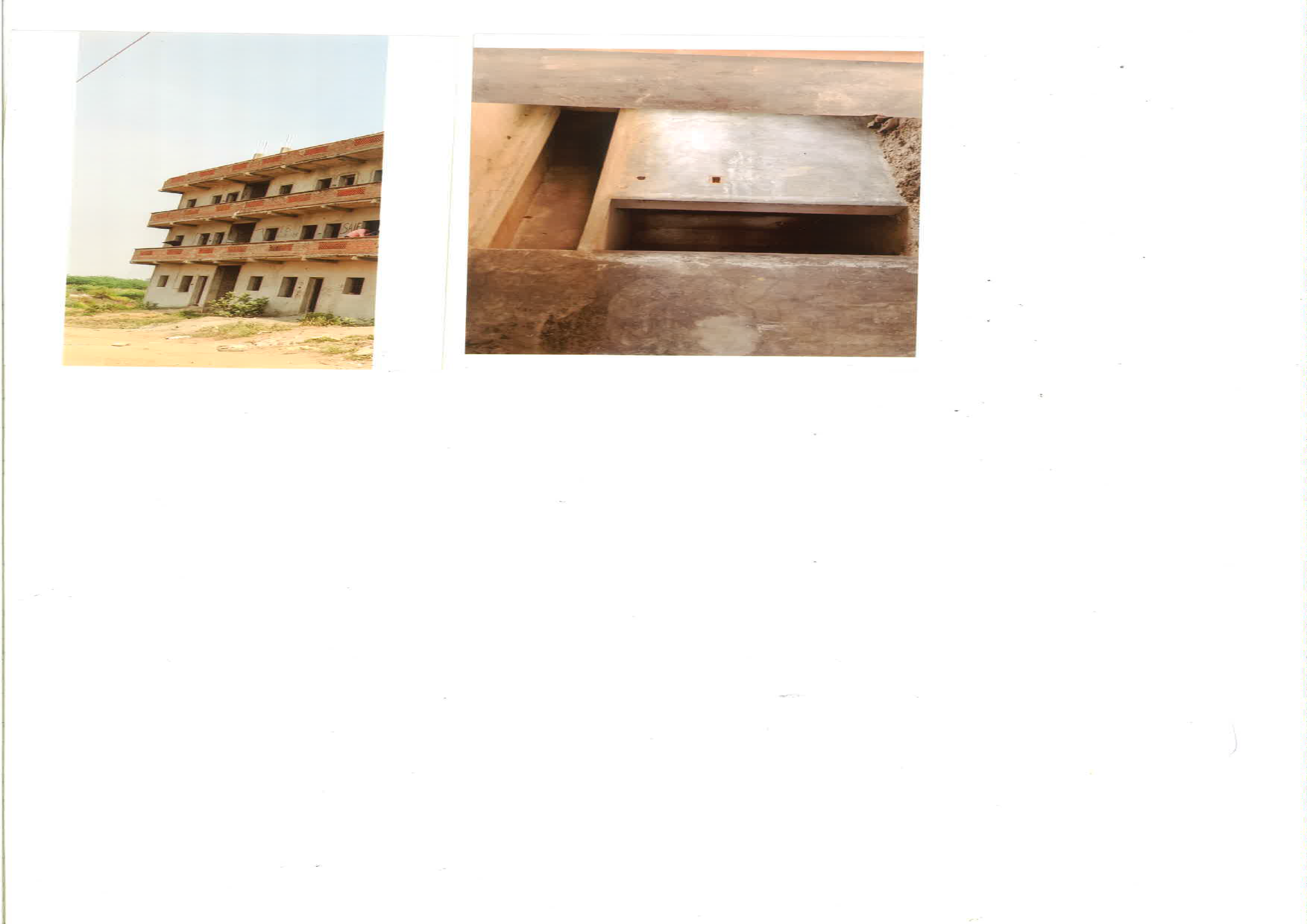 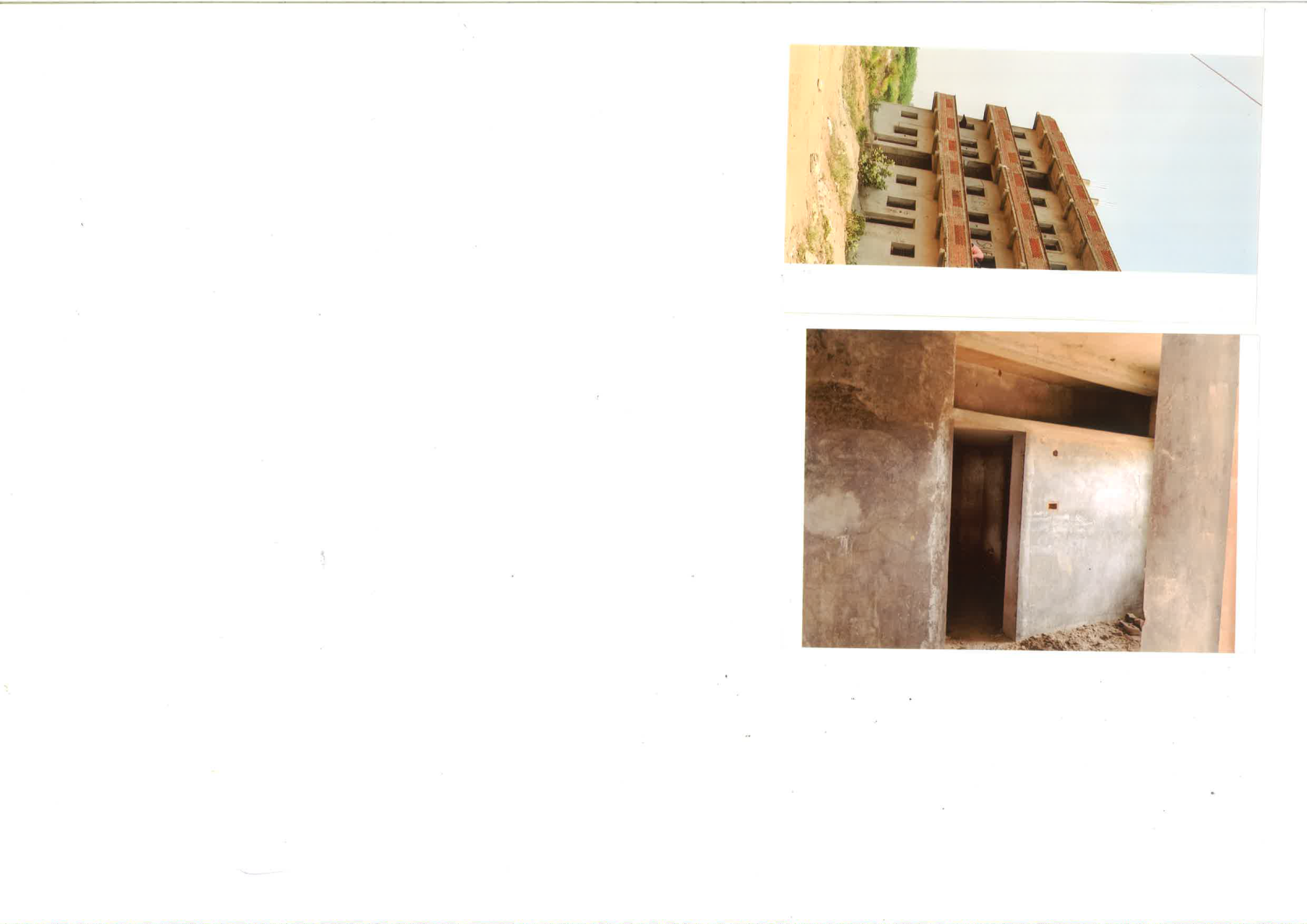 RESB - 022
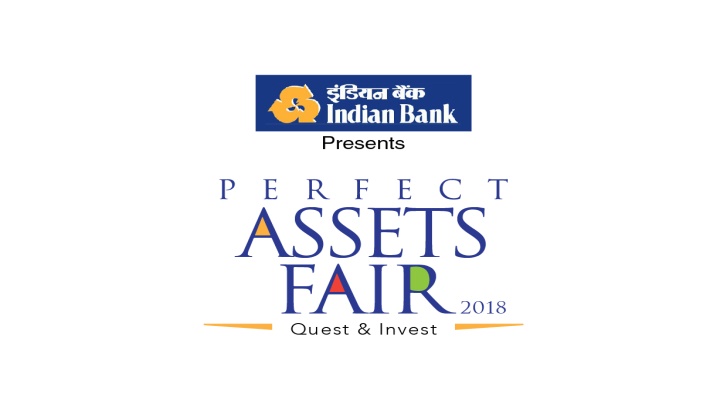 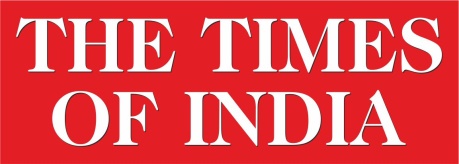 RESIDENTIAL  FLAT
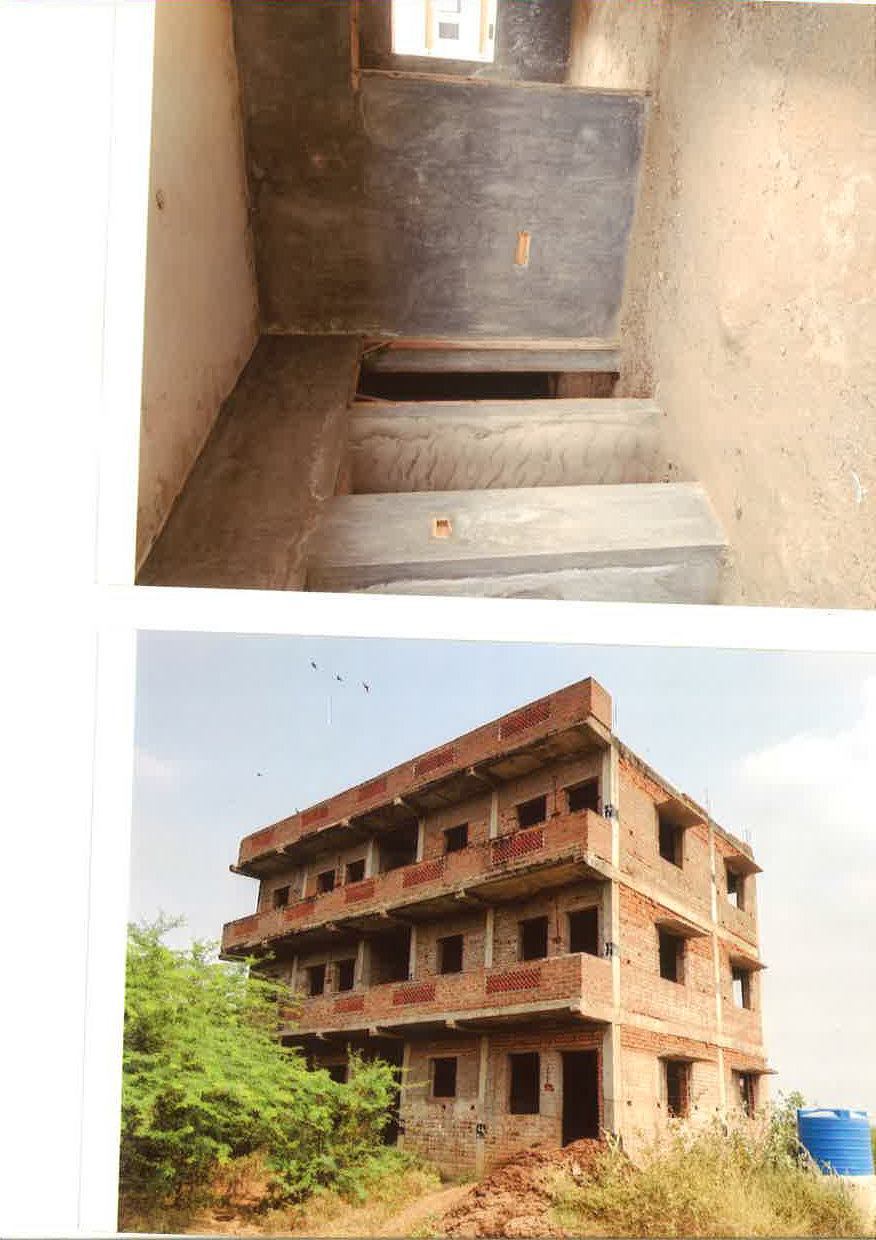 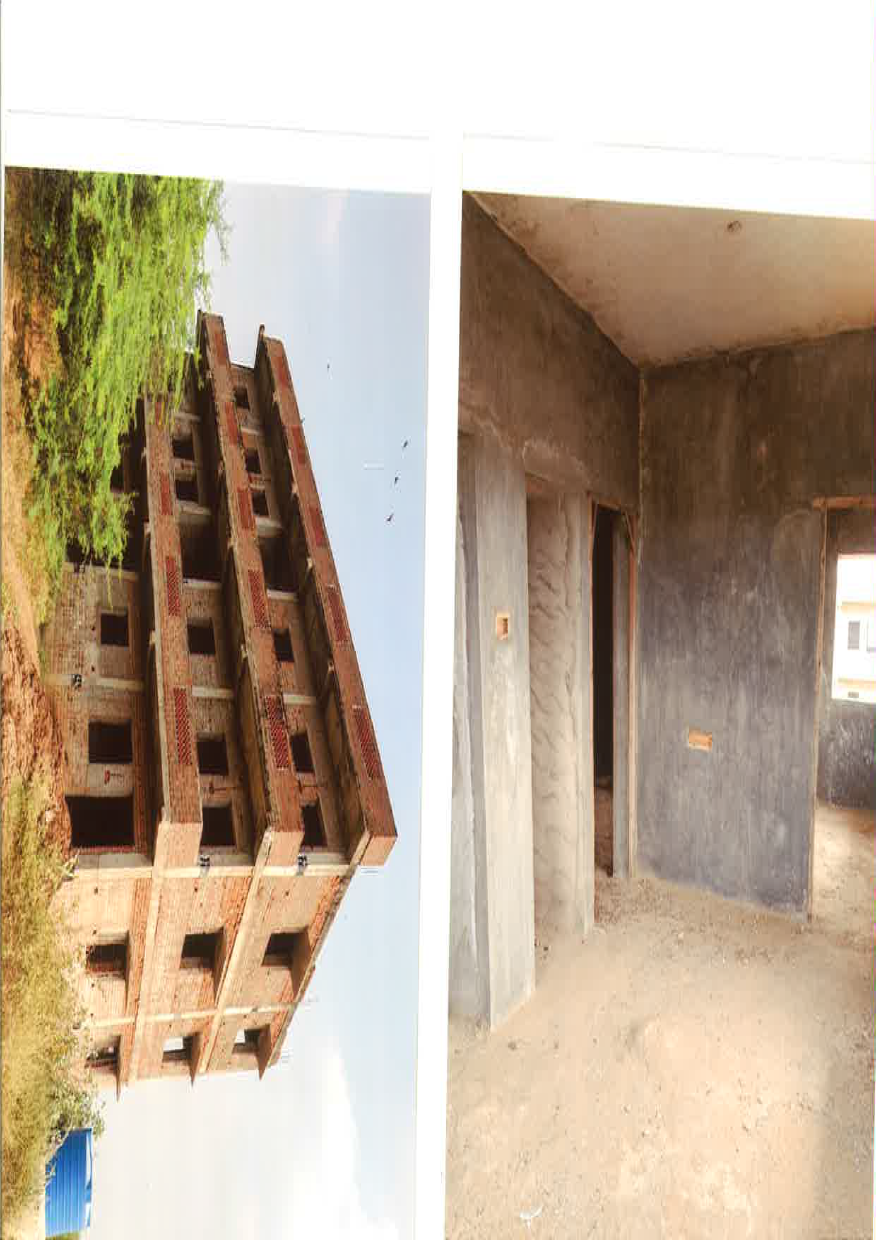 RESB - 023
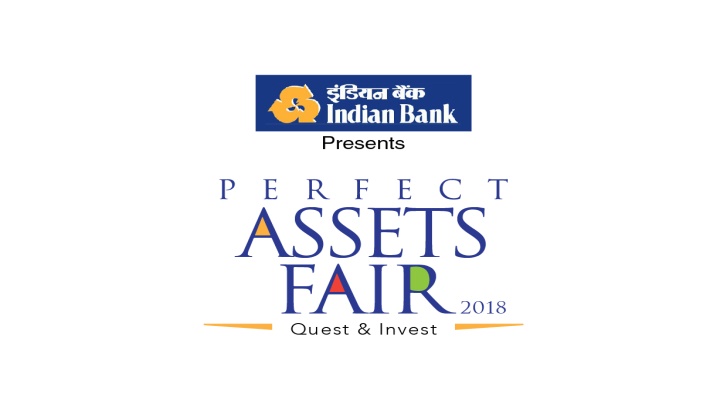 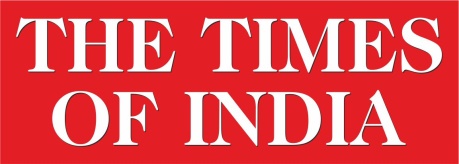 RESIDENTIAL  FLAT
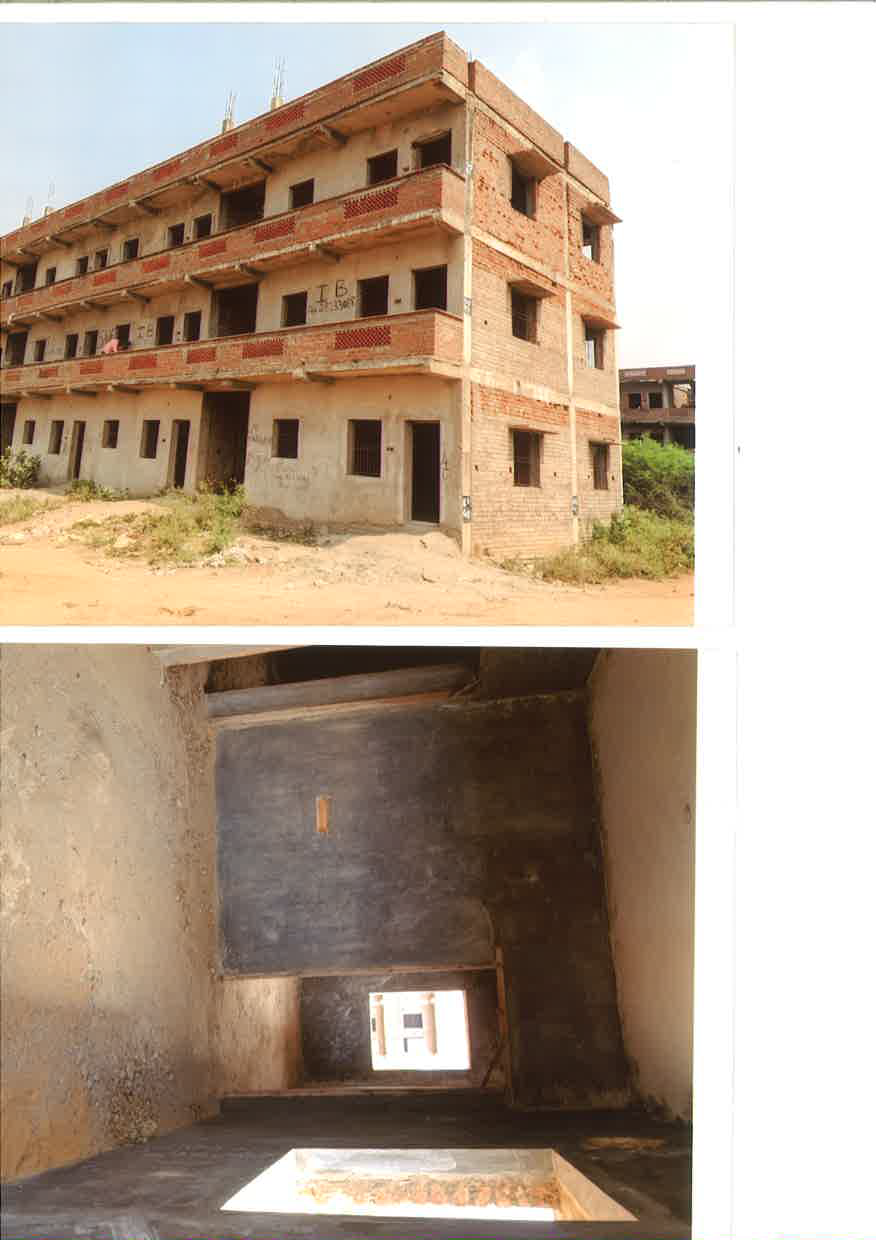 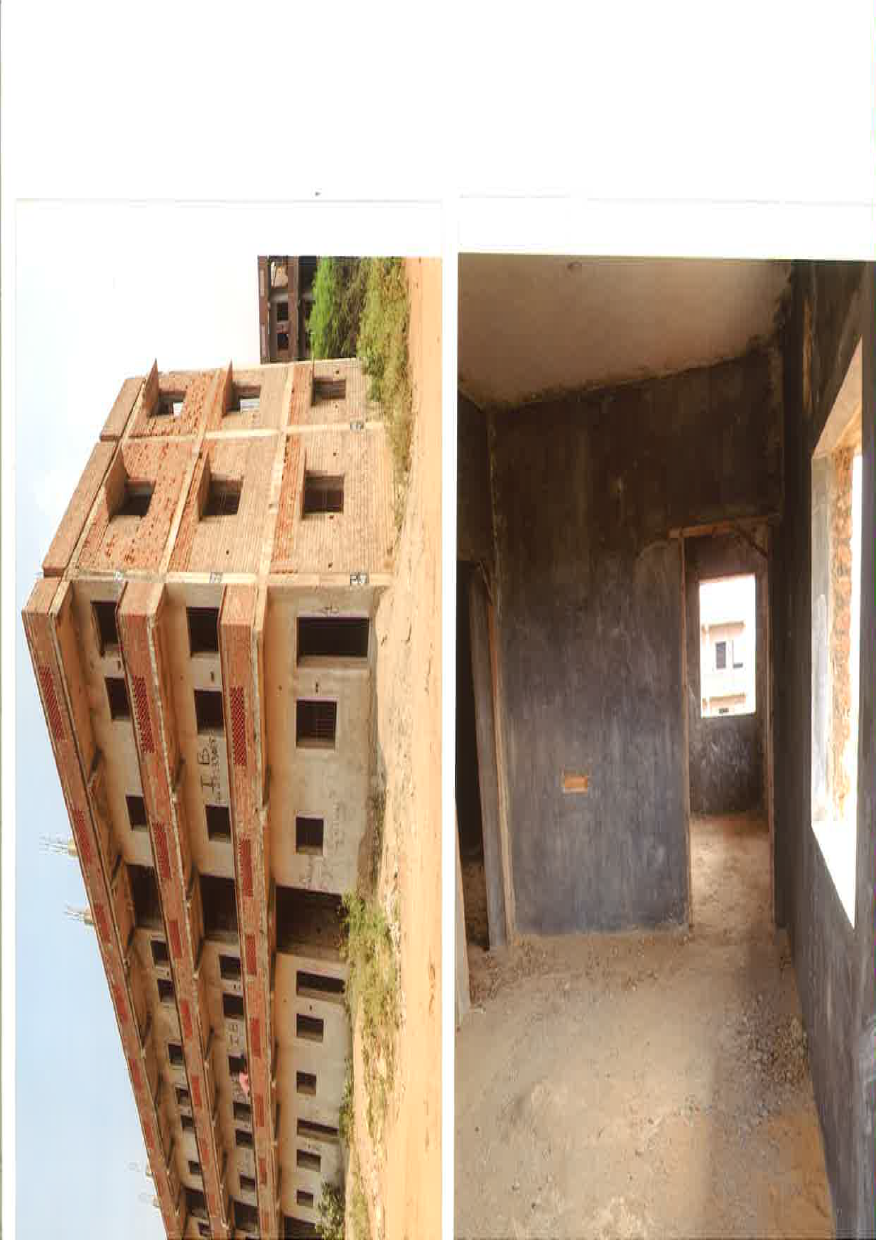 RESB - 024
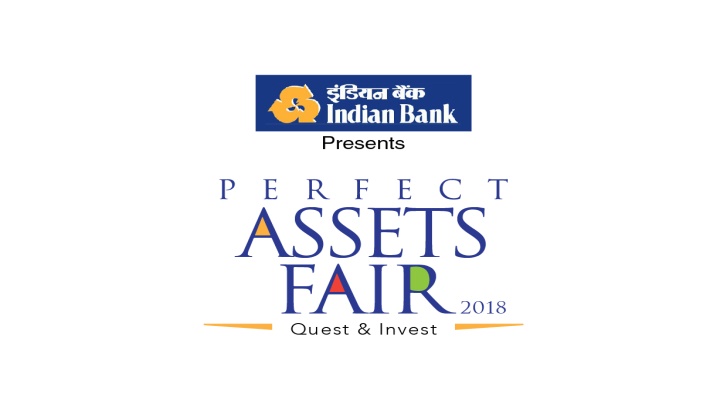 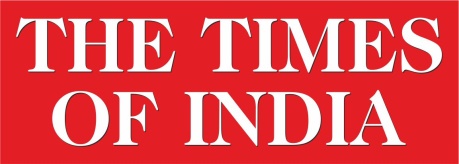 RESIDENTIAL  FLAT
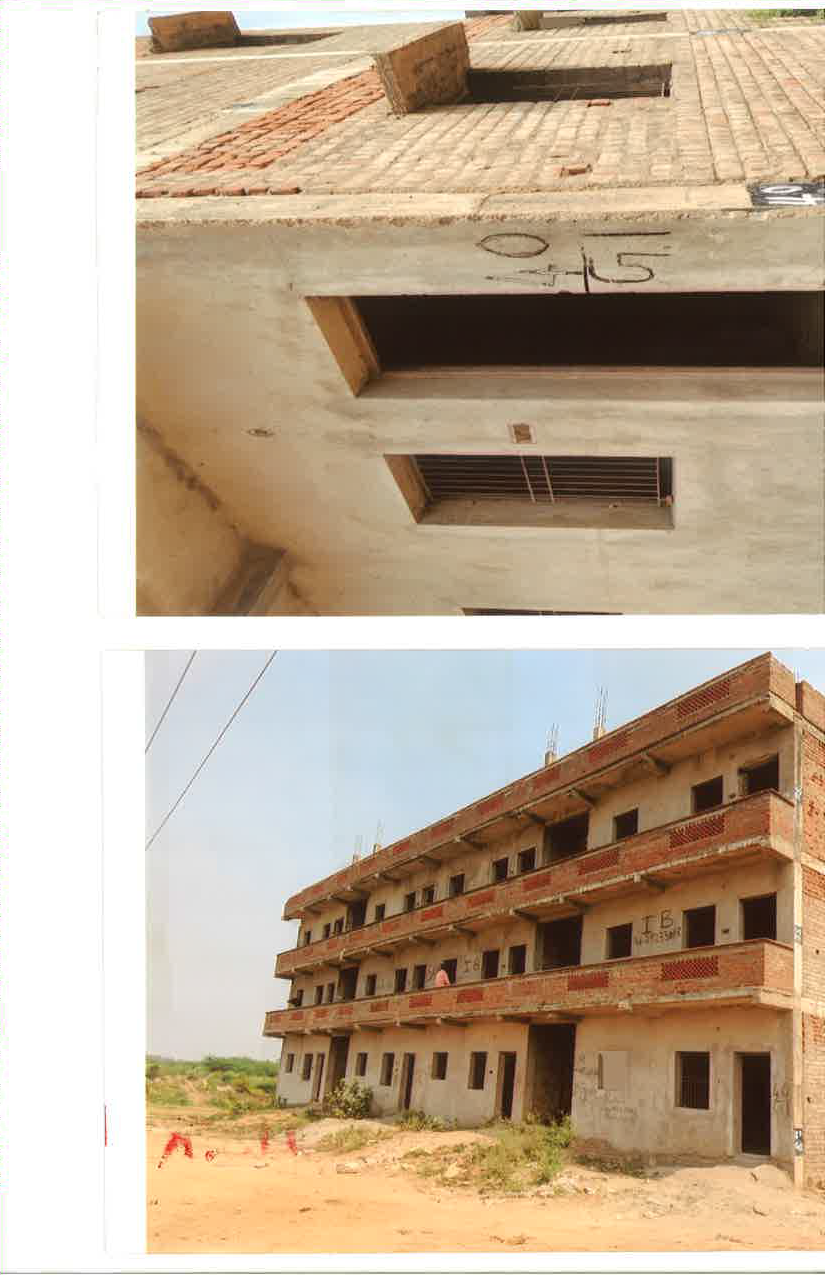 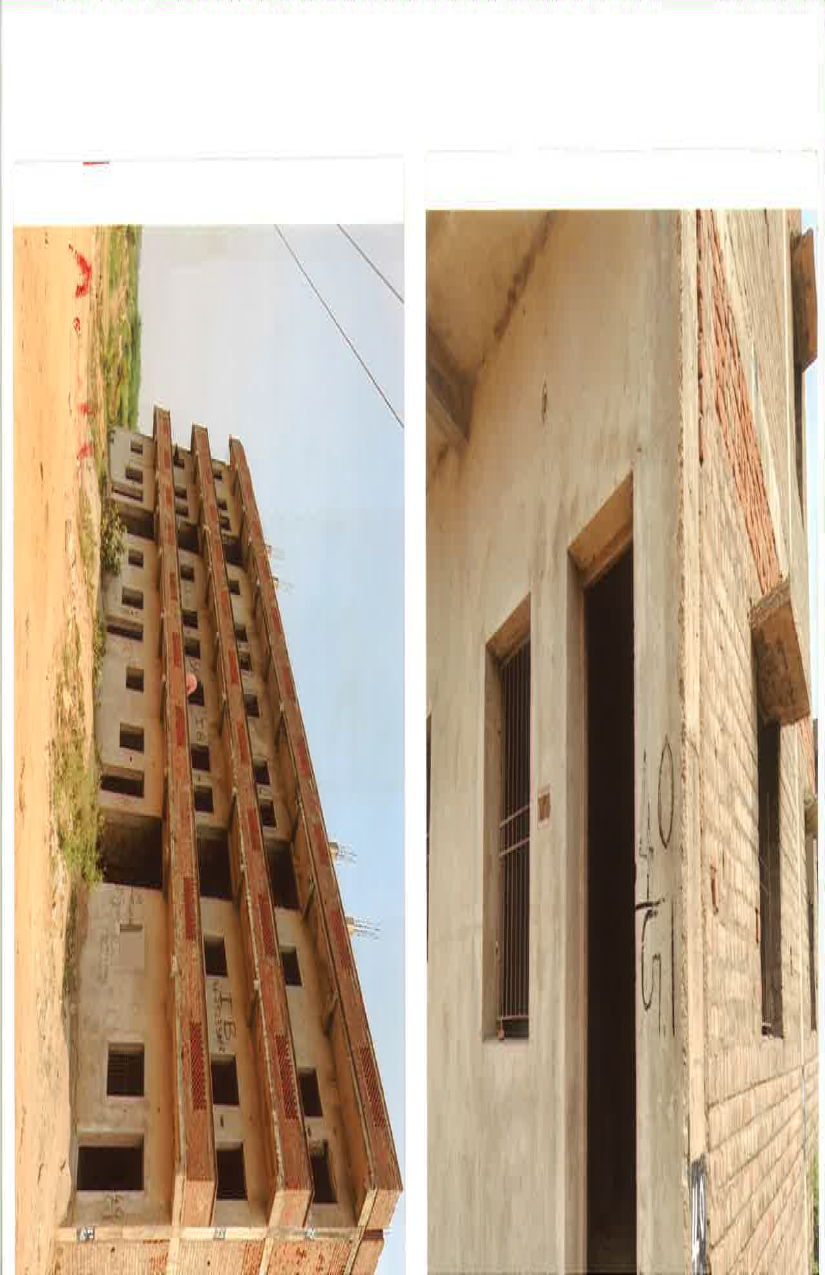 RESB - 025
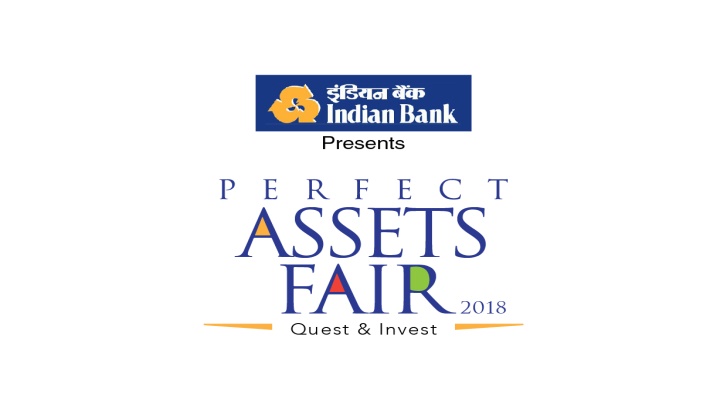 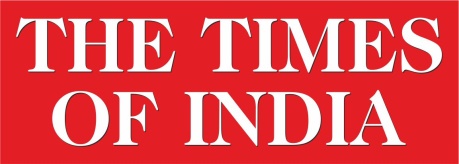 RESIDENTIAL  FLAT
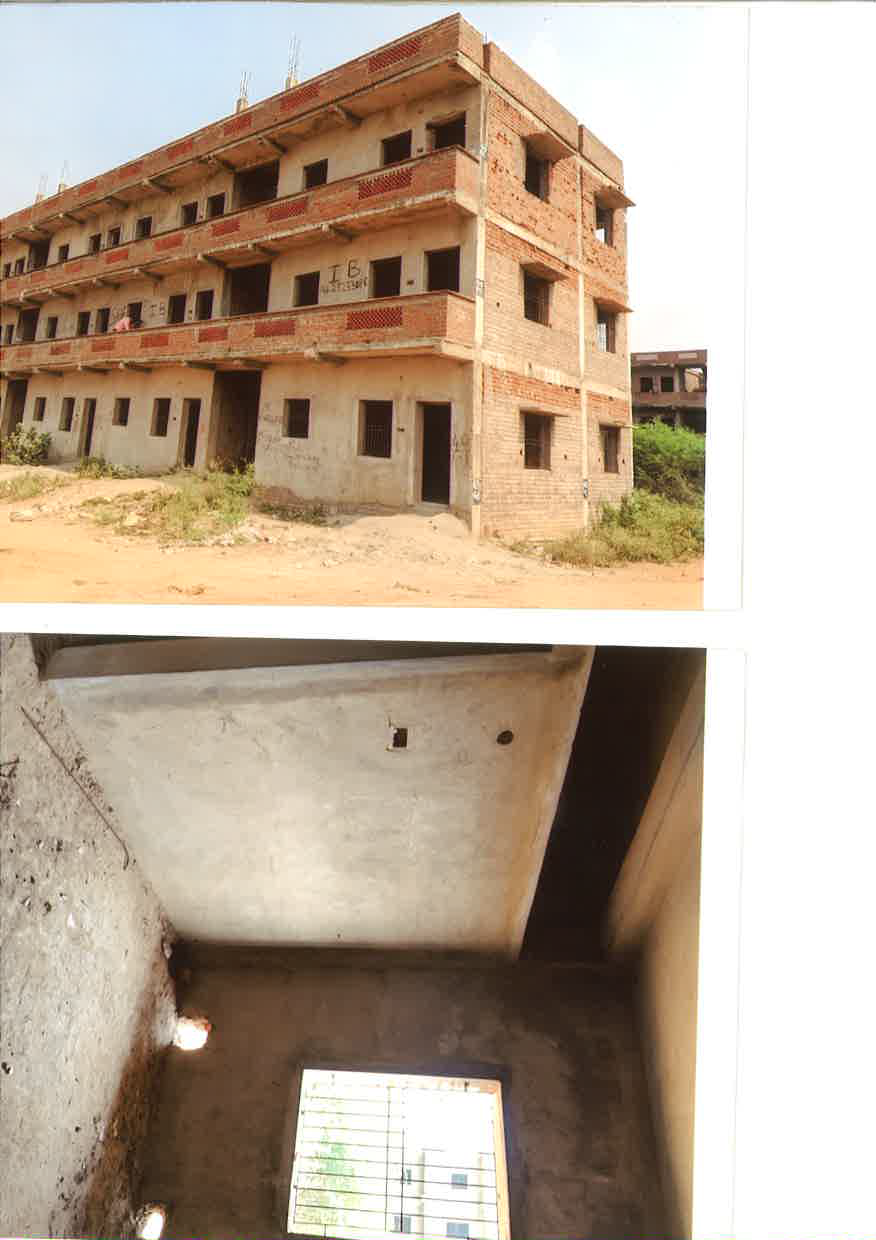 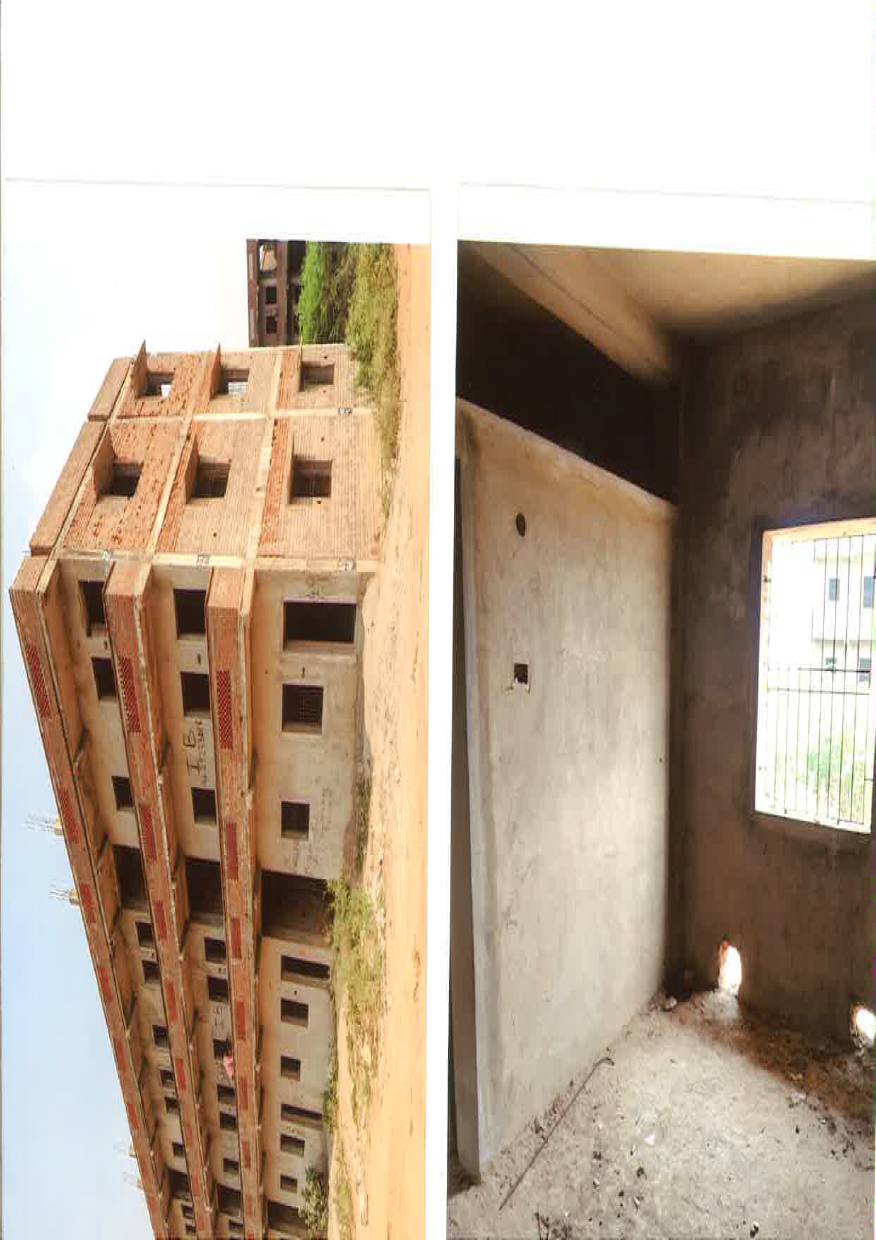 RESB - 026
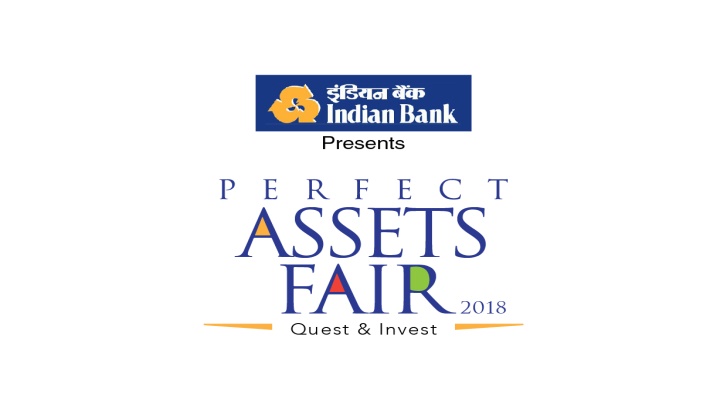 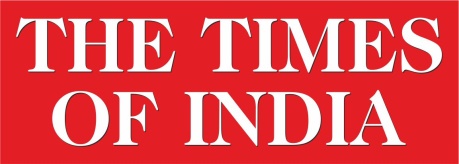 RESIDENTIAL  FLAT
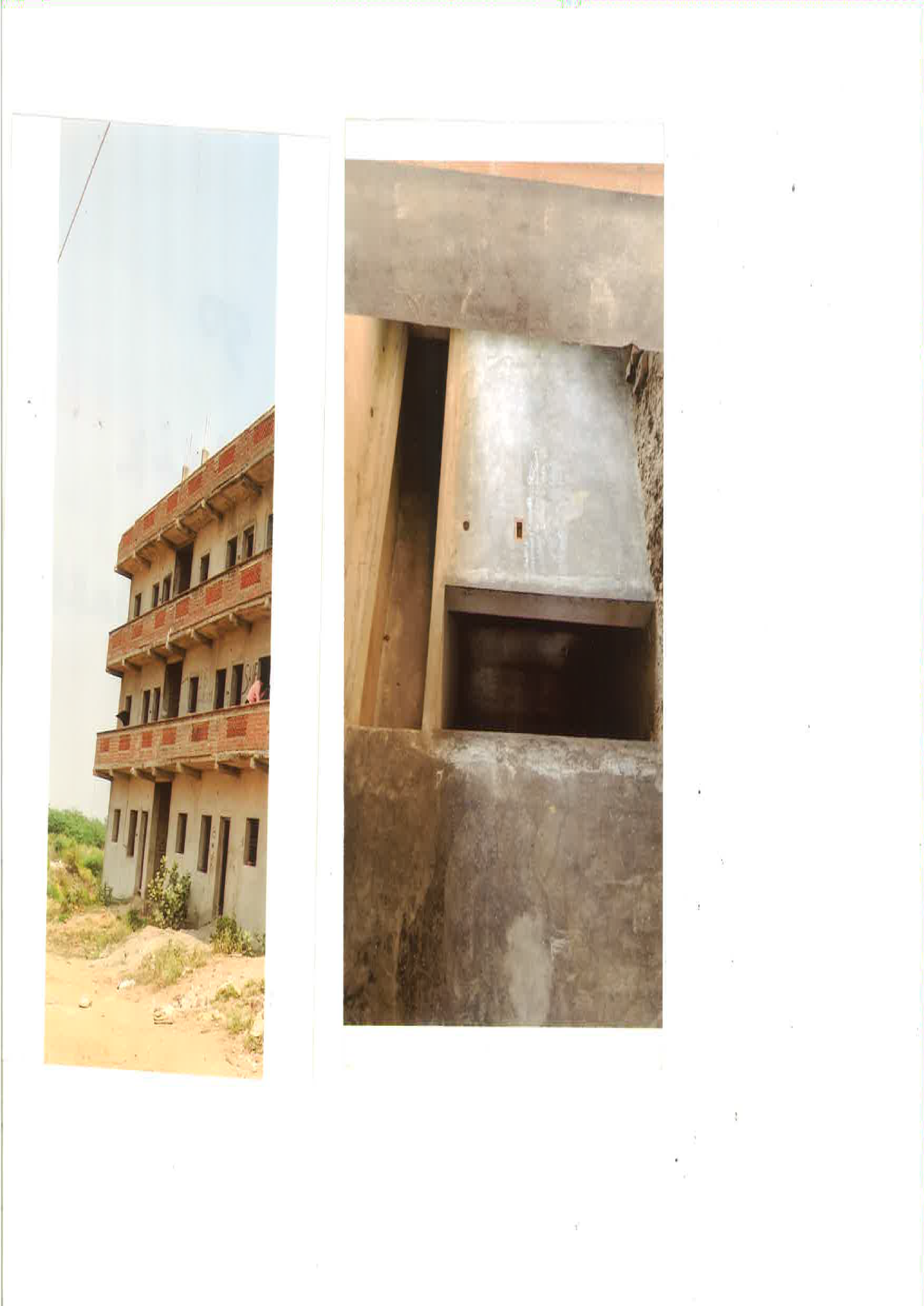 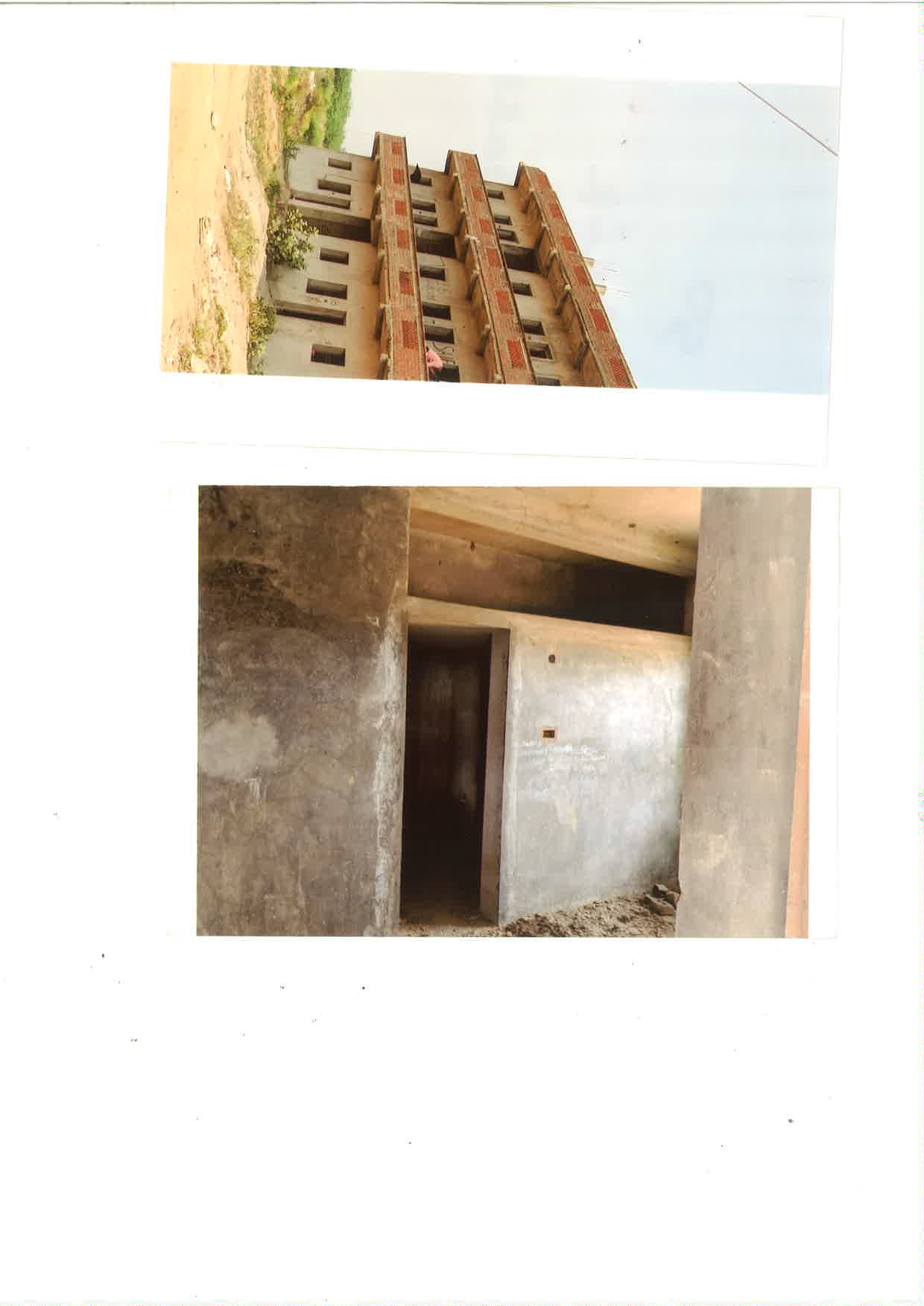 RESB - 027
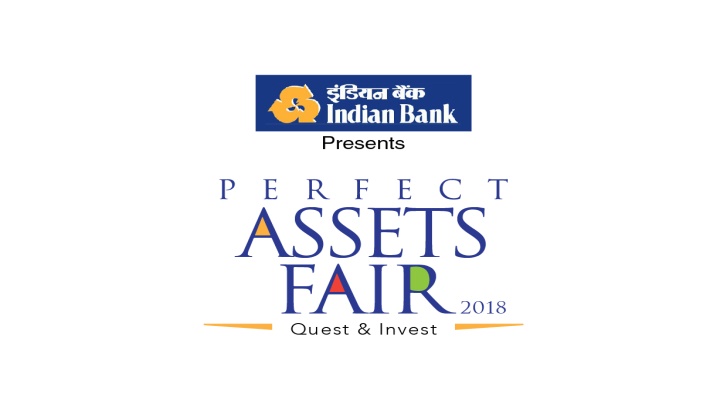 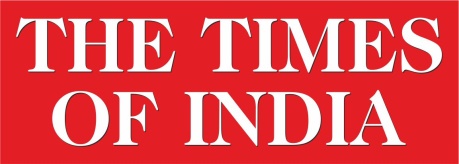 RESIDENTIAL  FLAT
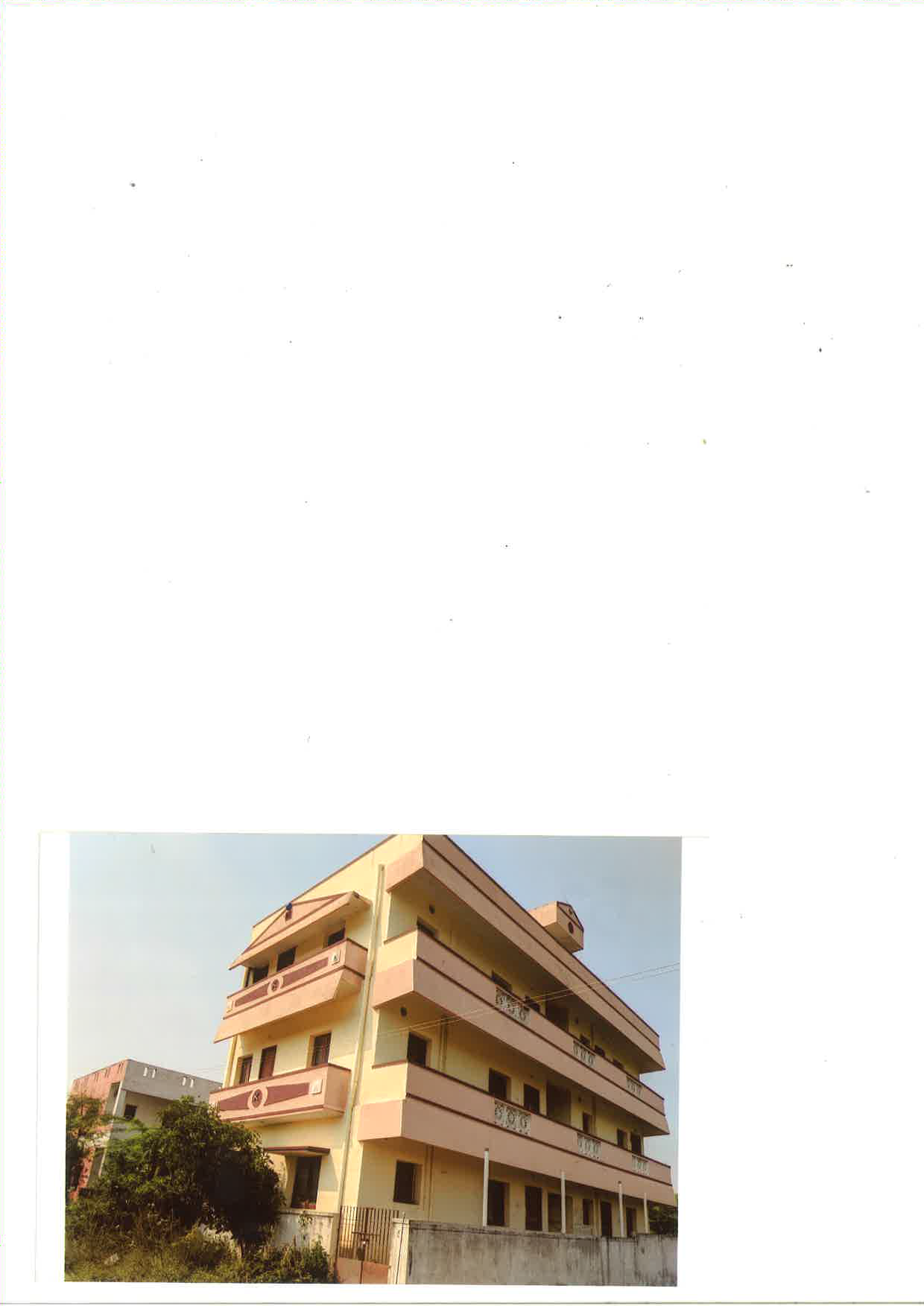 RESB - 028
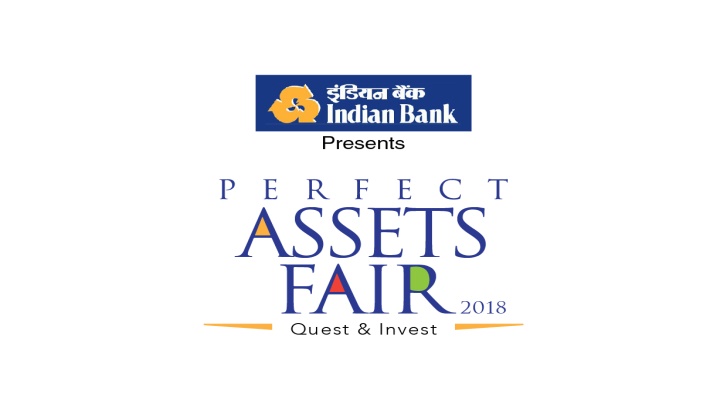 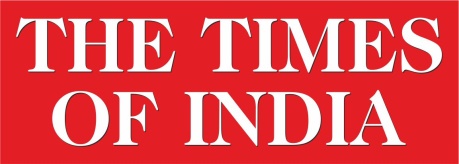 RESIDENTIAL  BUILDING
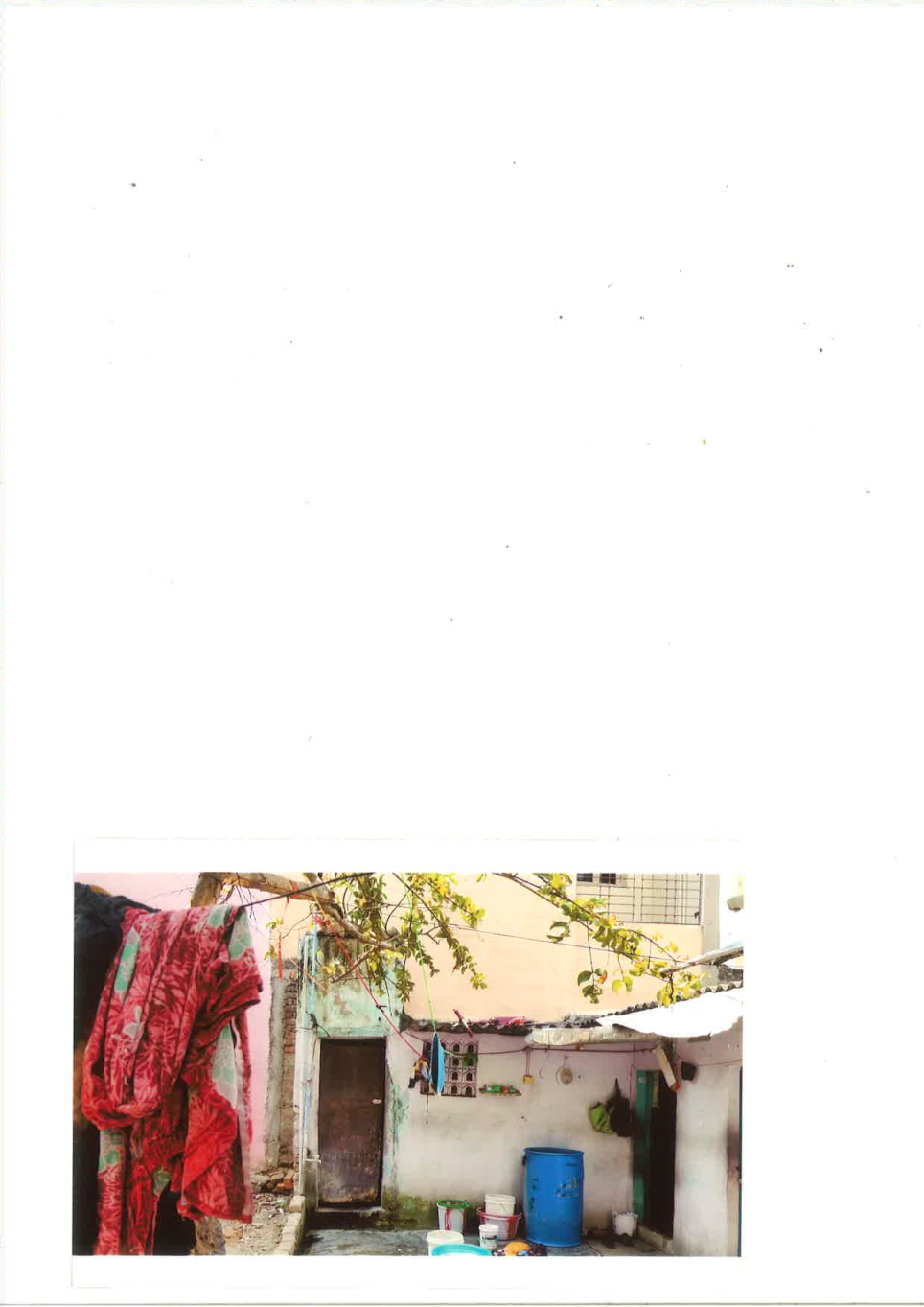 RSEB - 029
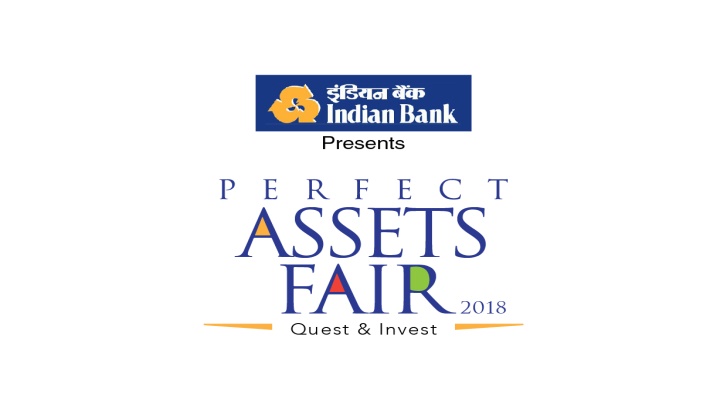 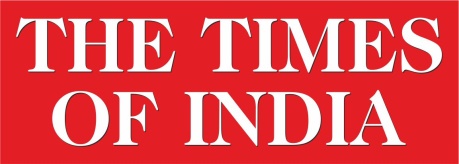 RESIDENTIAL  BUILDING
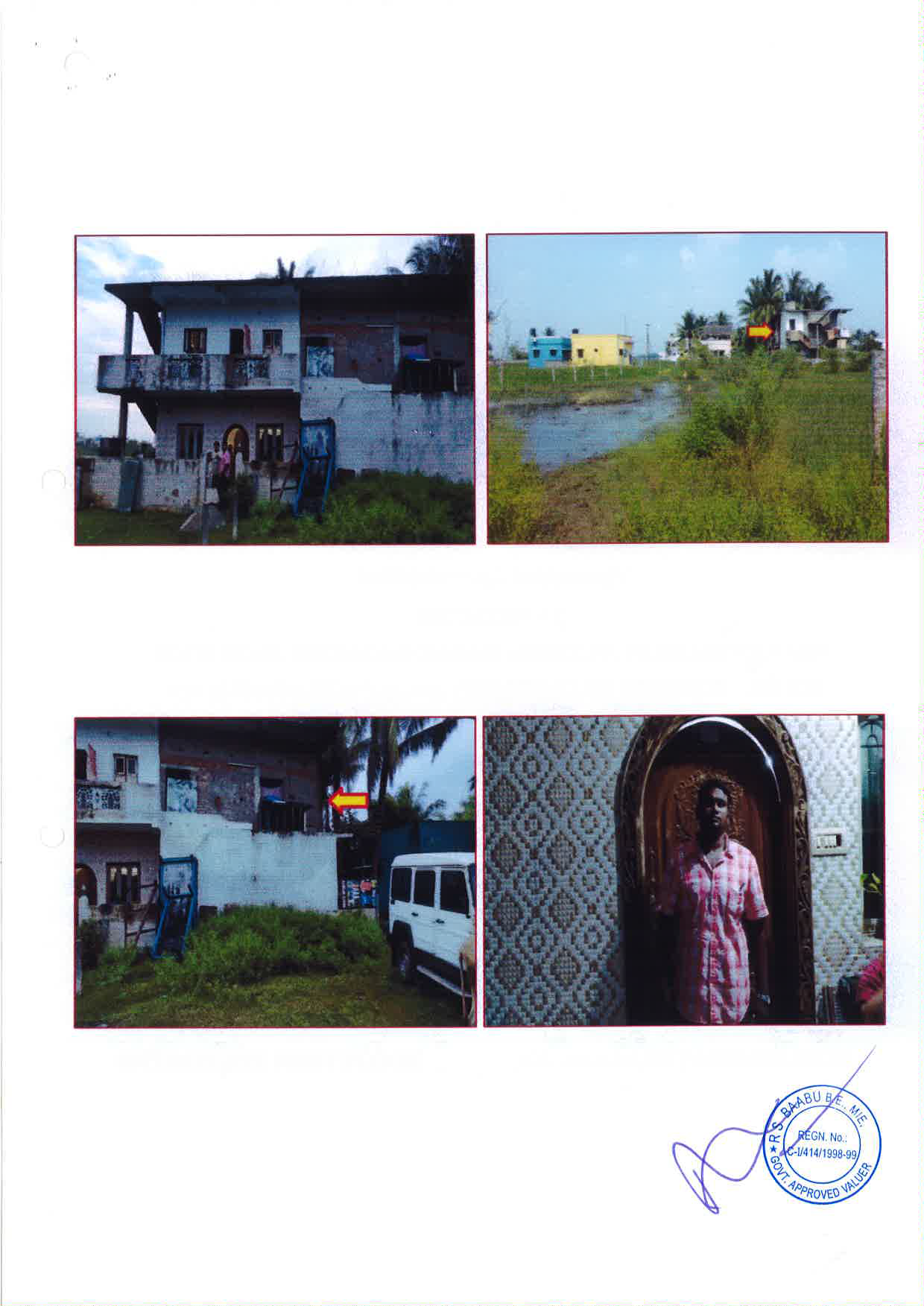 RSEB - 030
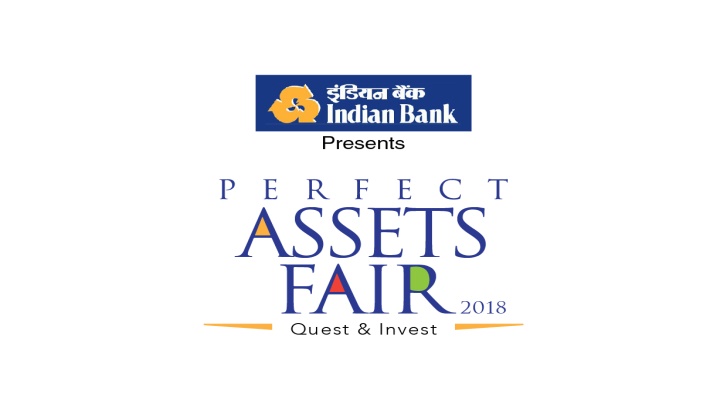 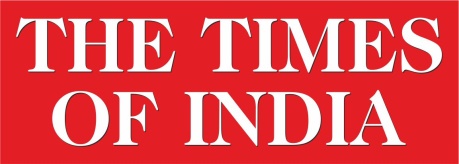 RESIDENTIAL  BUILDING
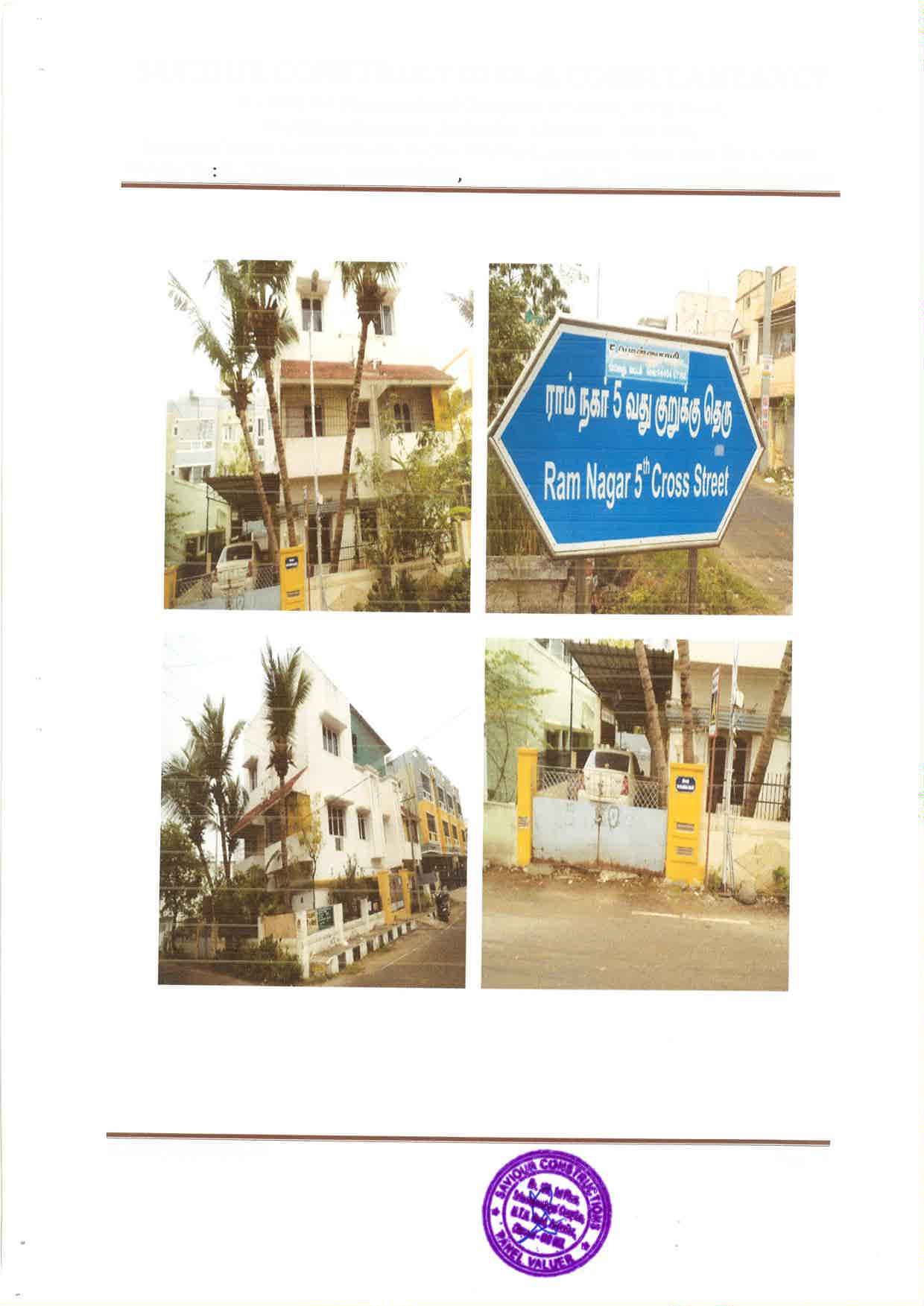 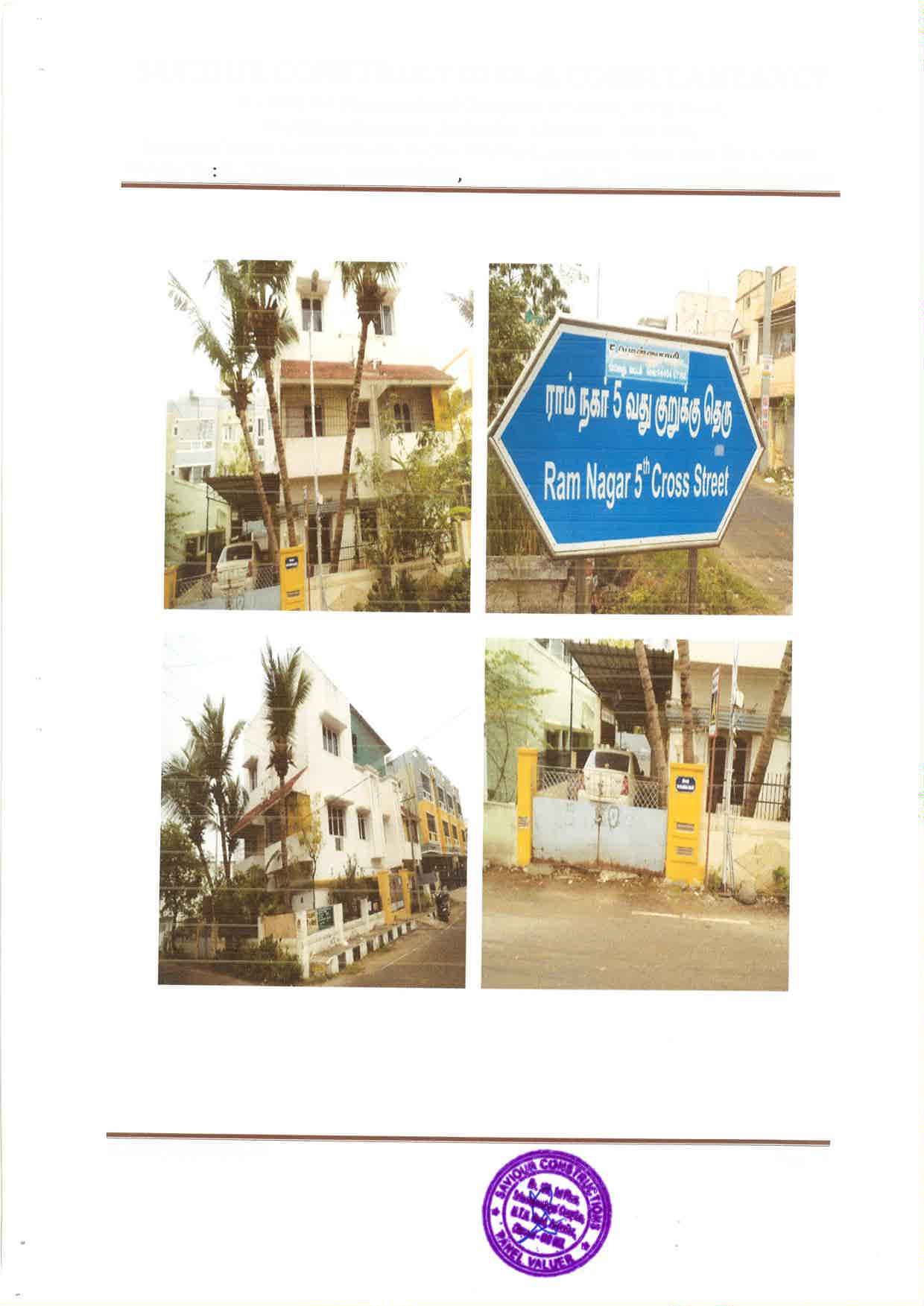 RSEB - 031
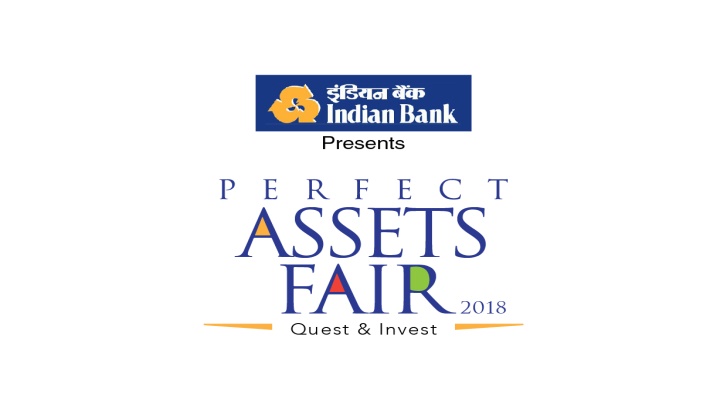 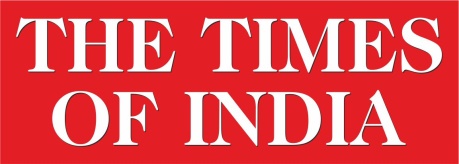 RESIDENTIAL BUILDING
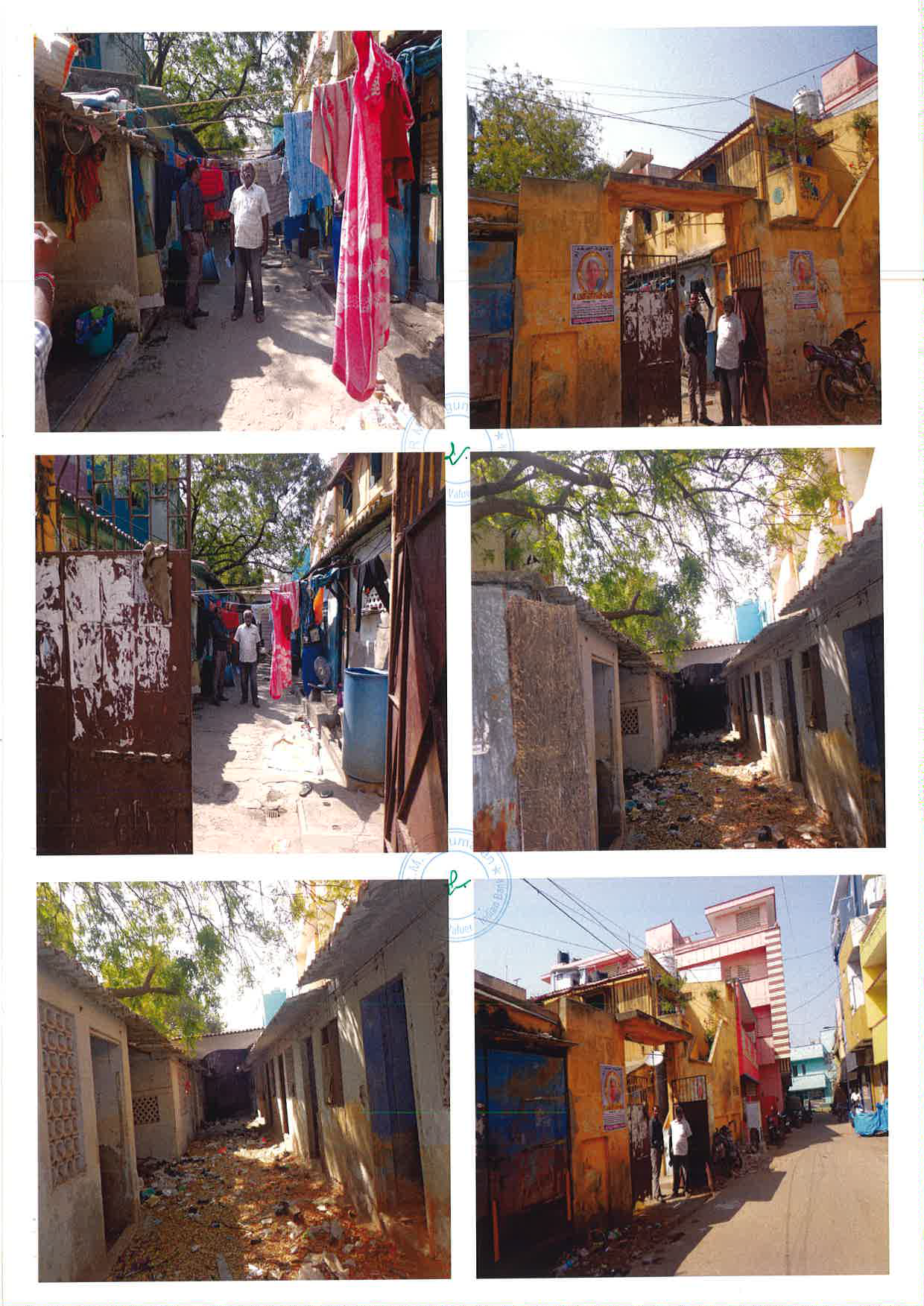 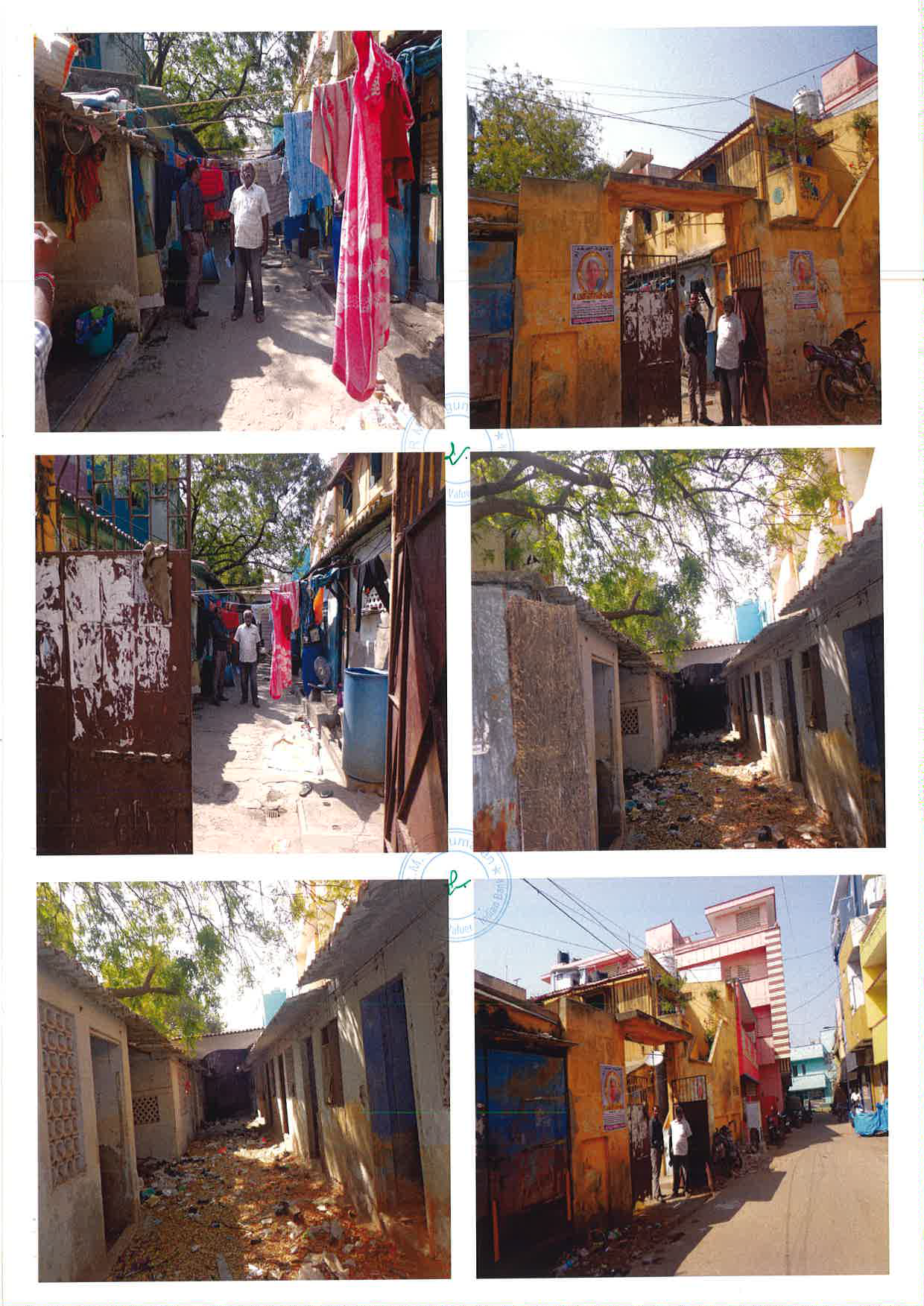 RSEB- 032
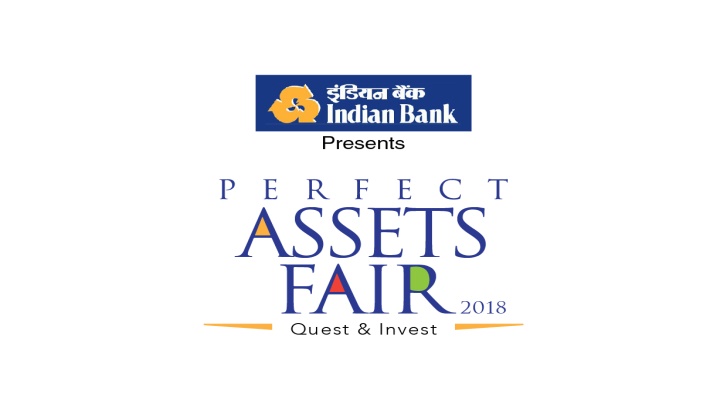 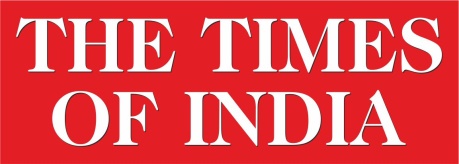 RESIDENTIAL  FLAT
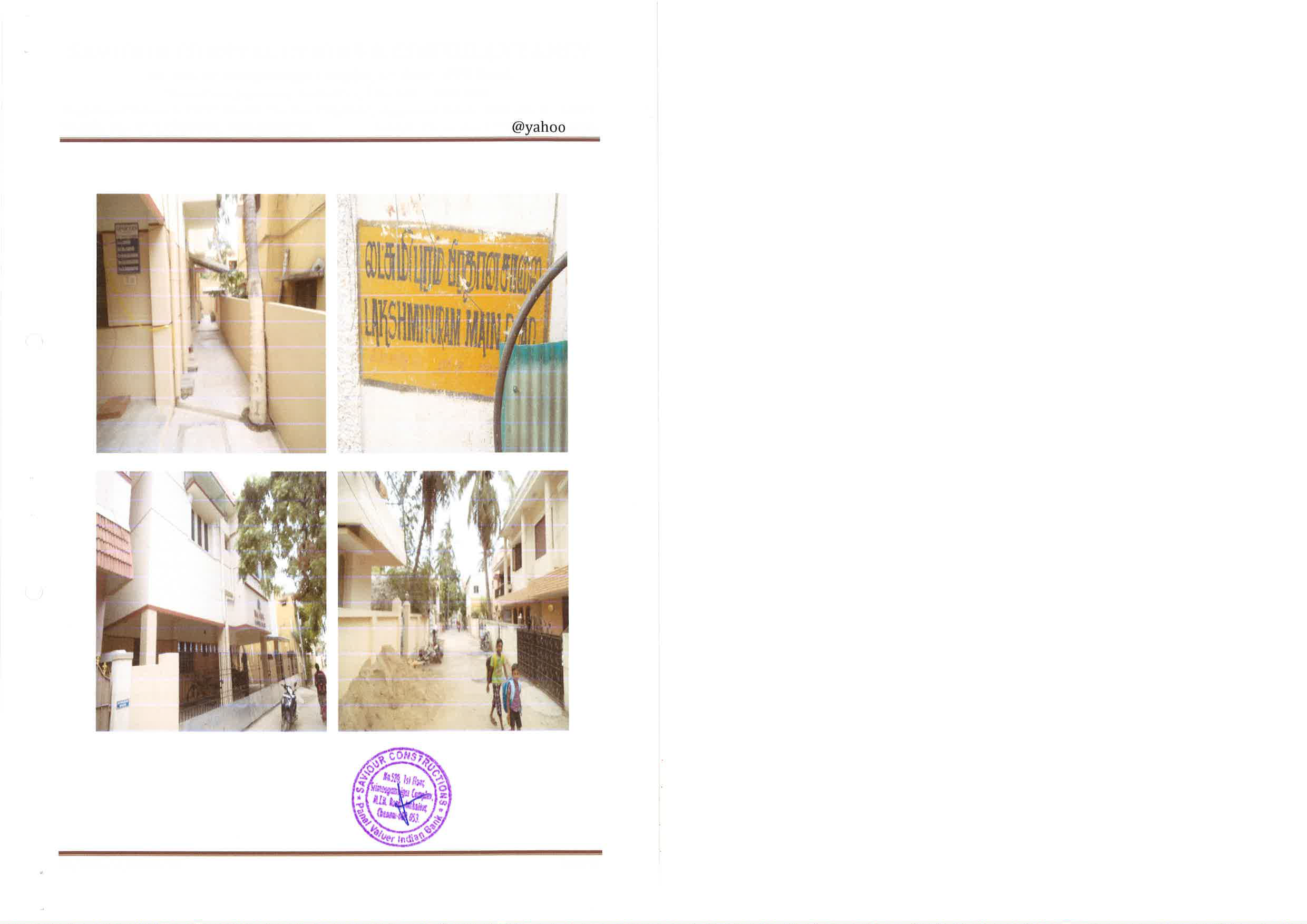 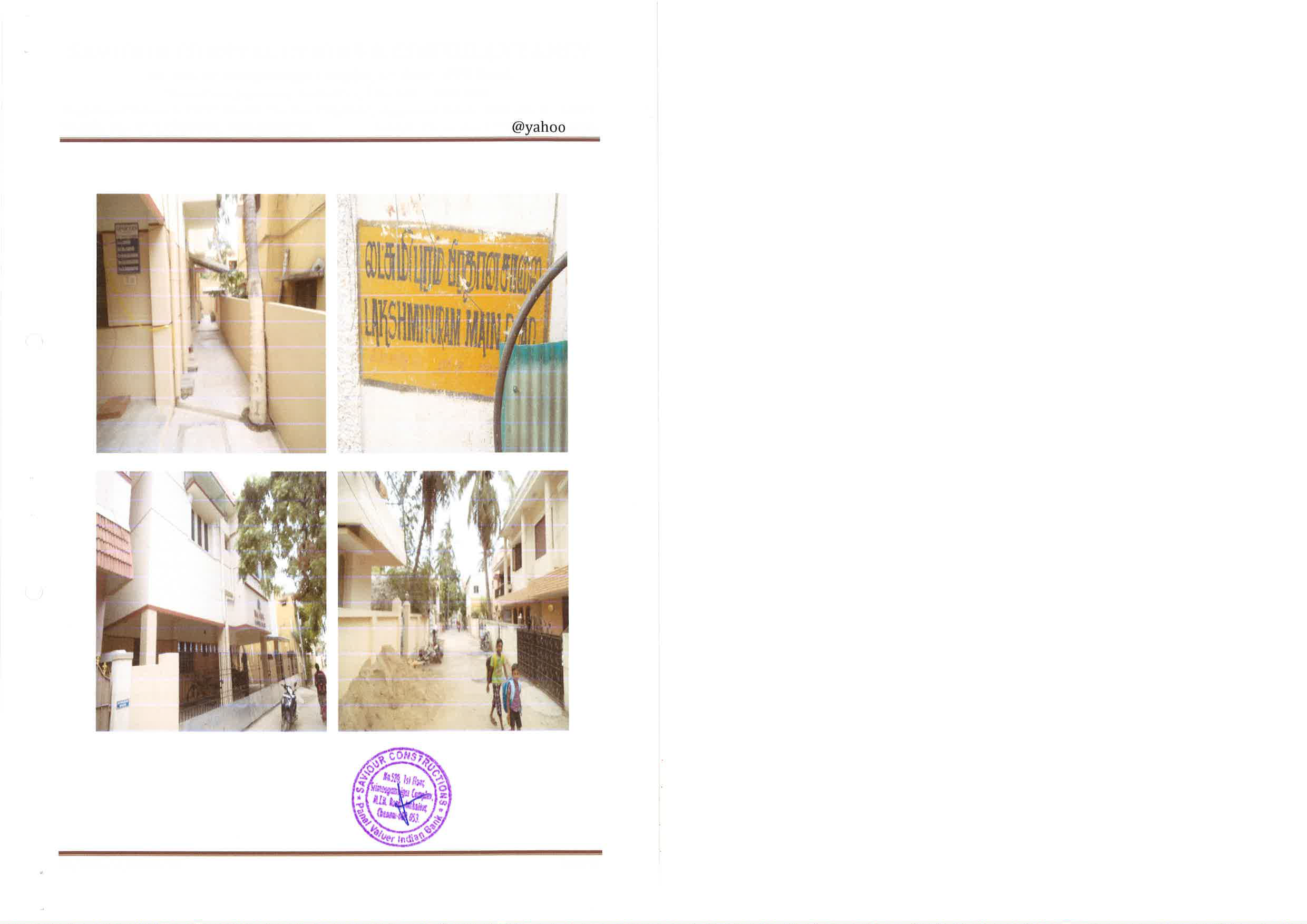 RESB - 033
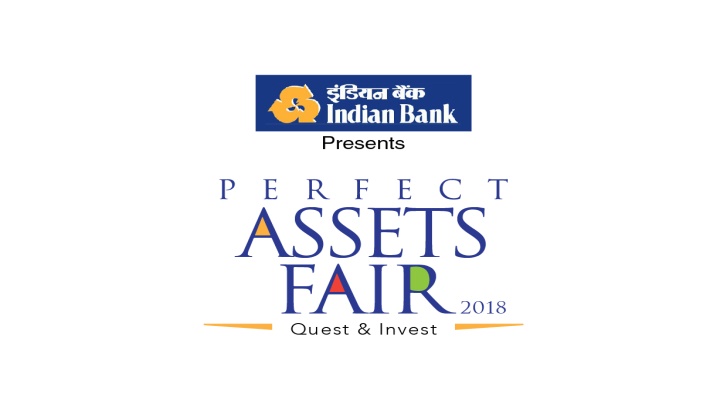 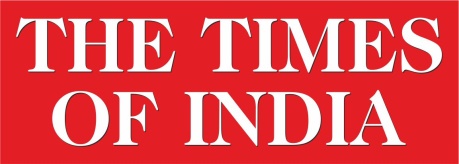 RESIDENTIAL  BUILDING
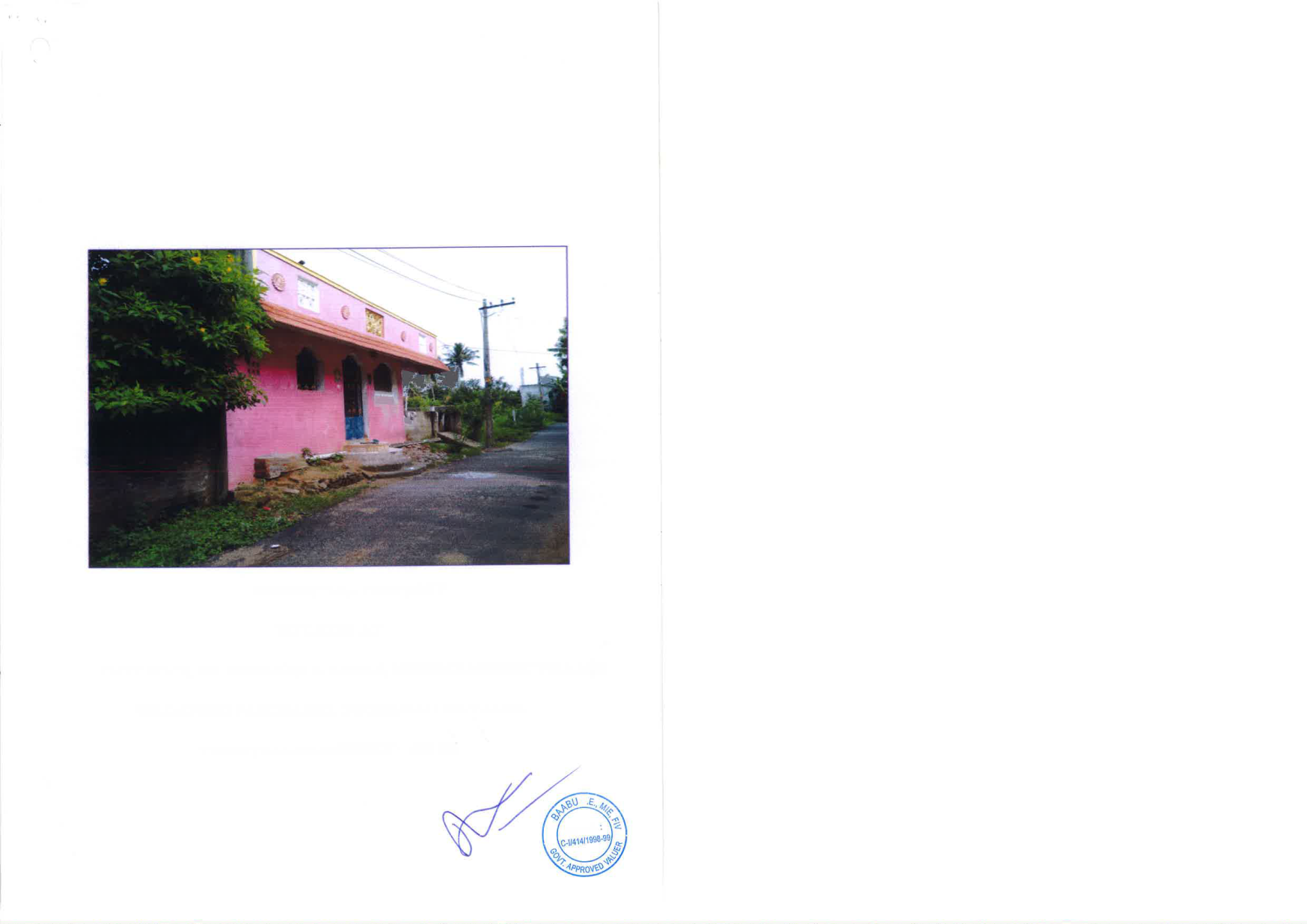 RSEB - 034
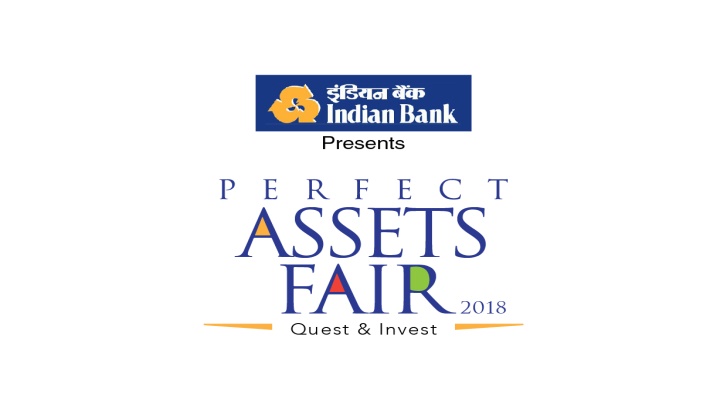 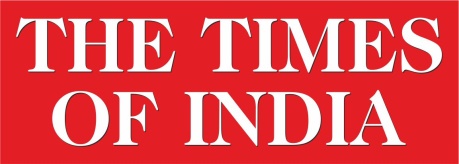 RESIDENTIAL  BUILDING
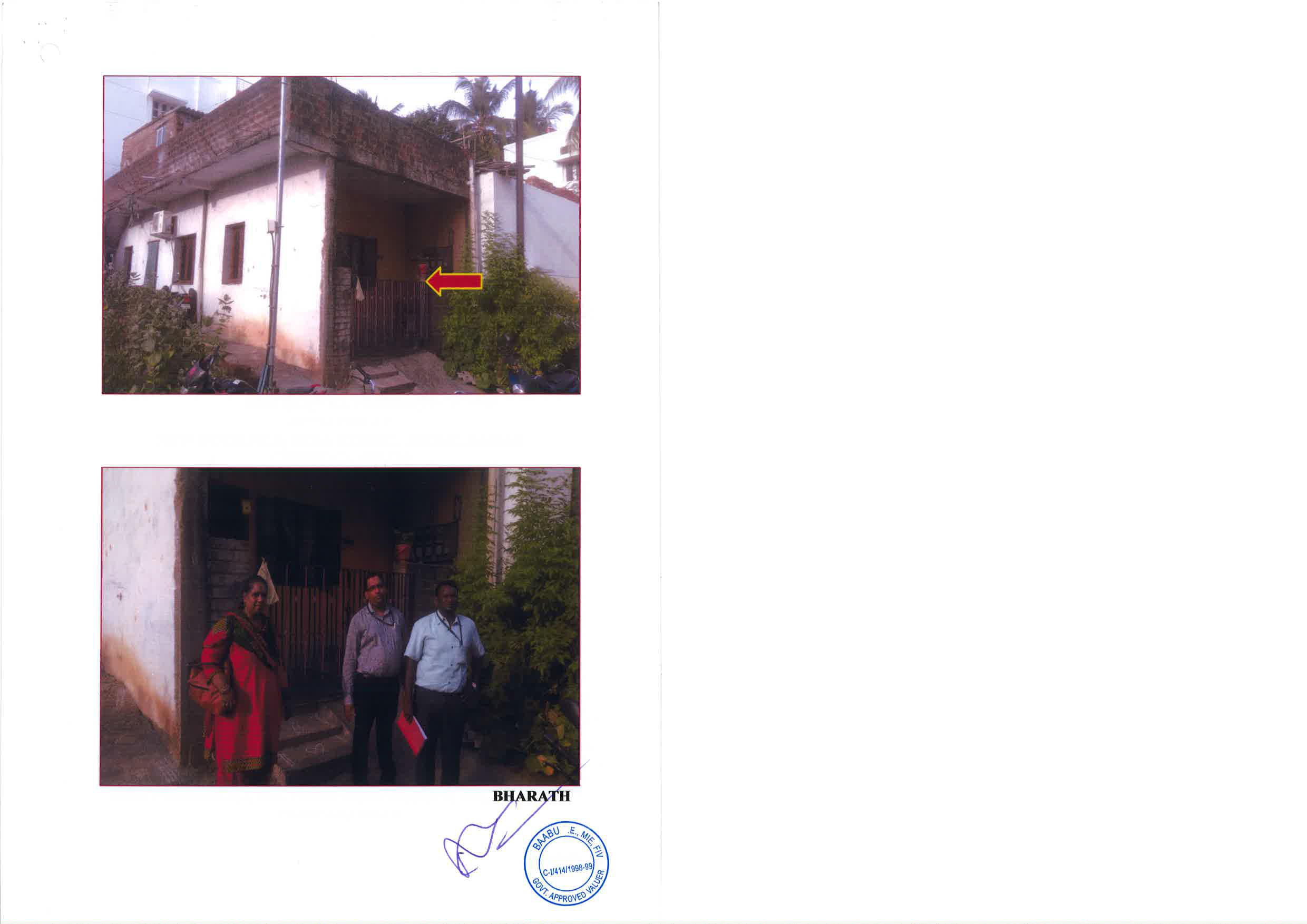 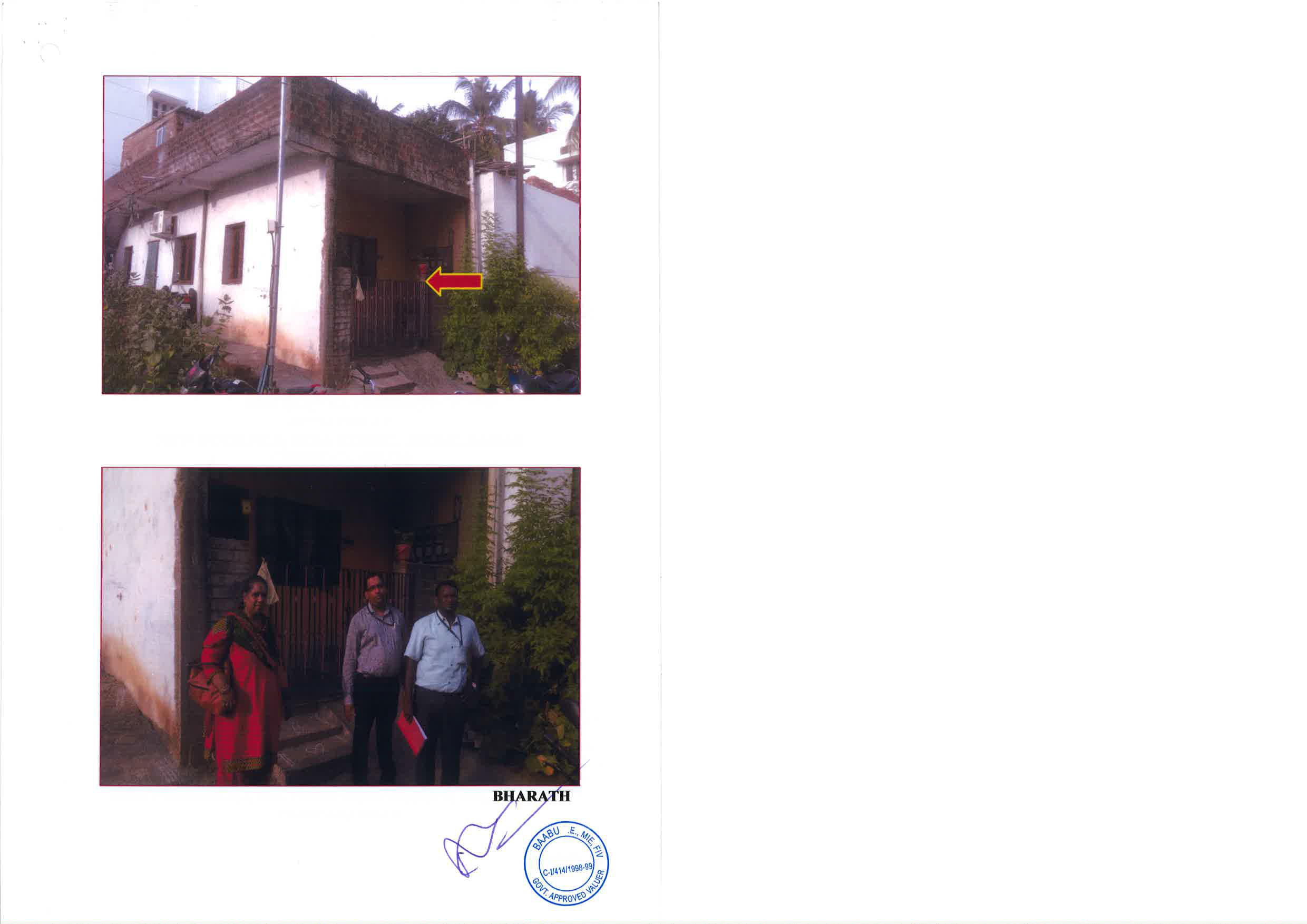 RSEB - 035
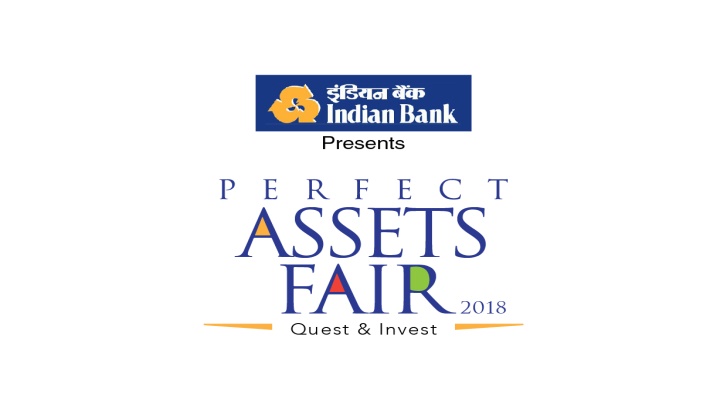 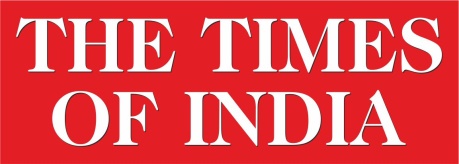 RESIDENTIAL  BUILDING
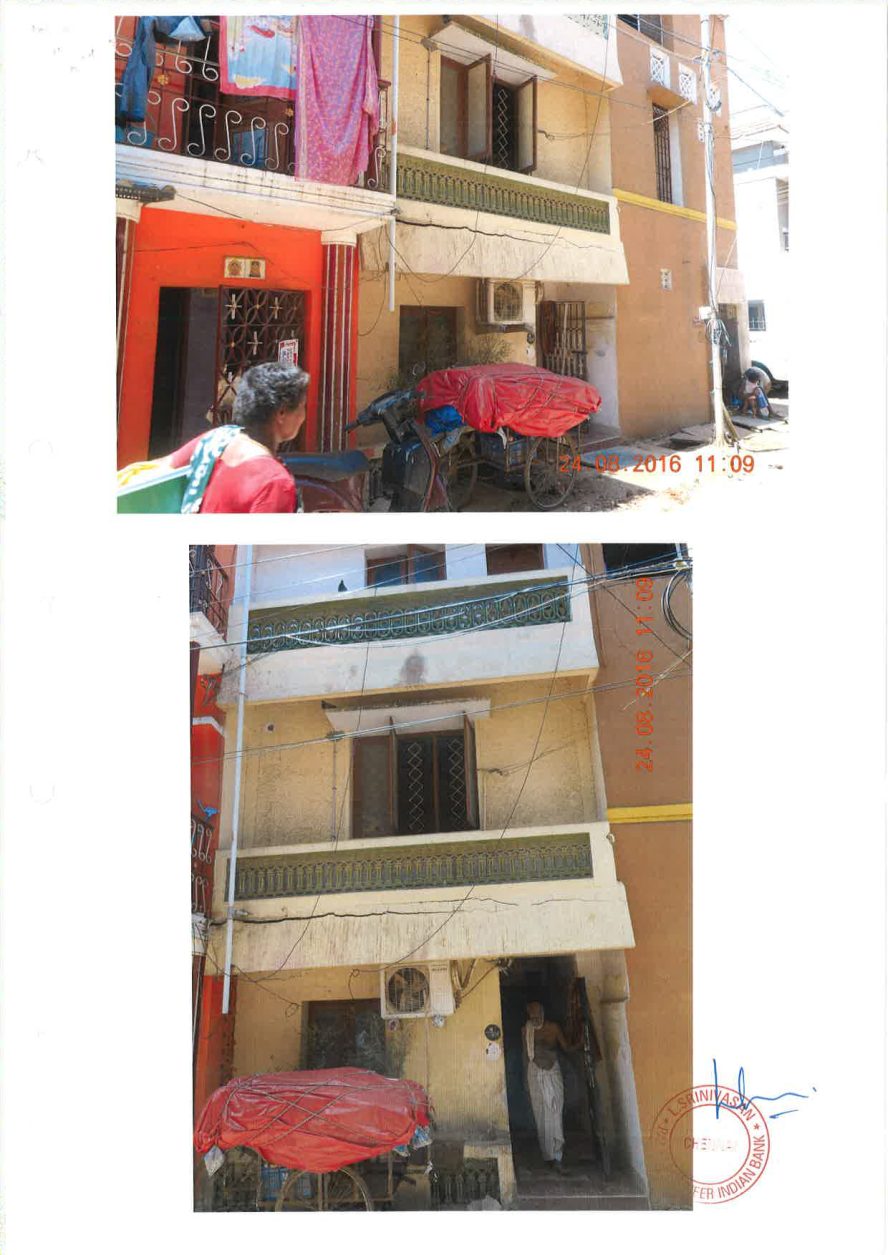 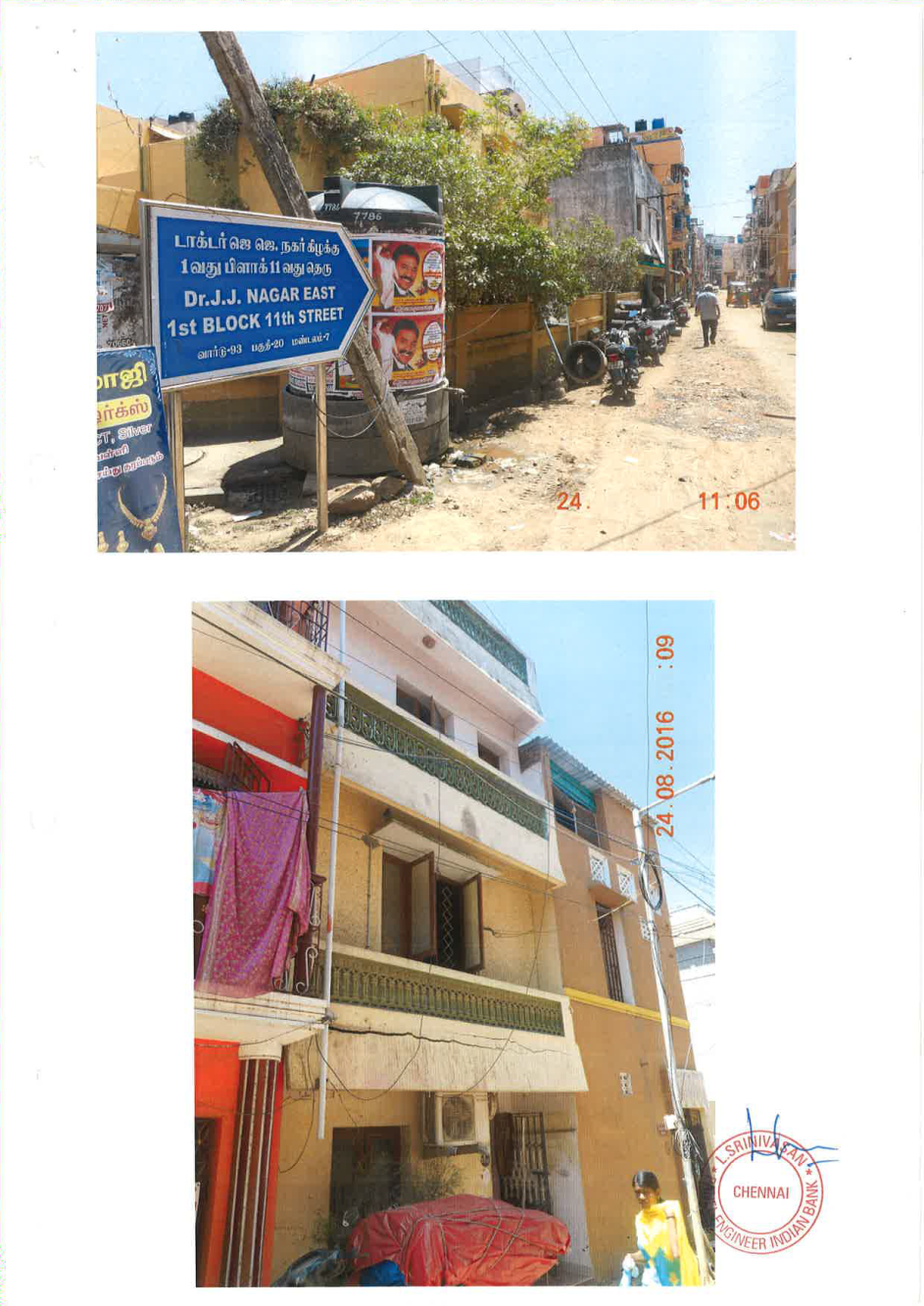 RSEB- 036
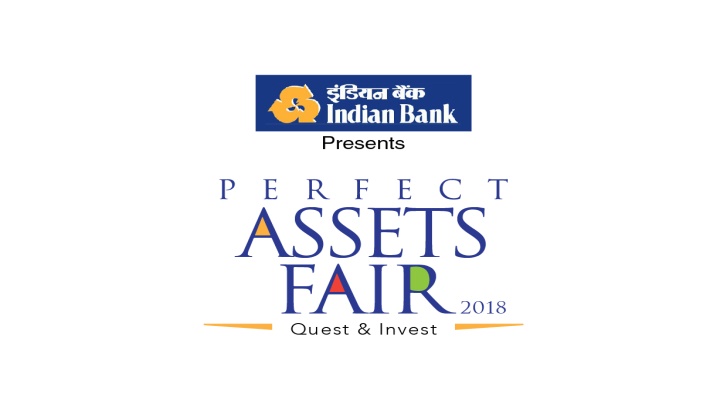 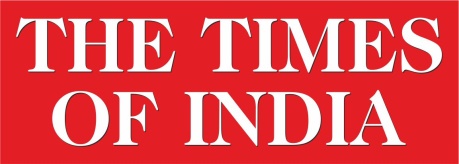 RESIDENTIAL  BUILDING
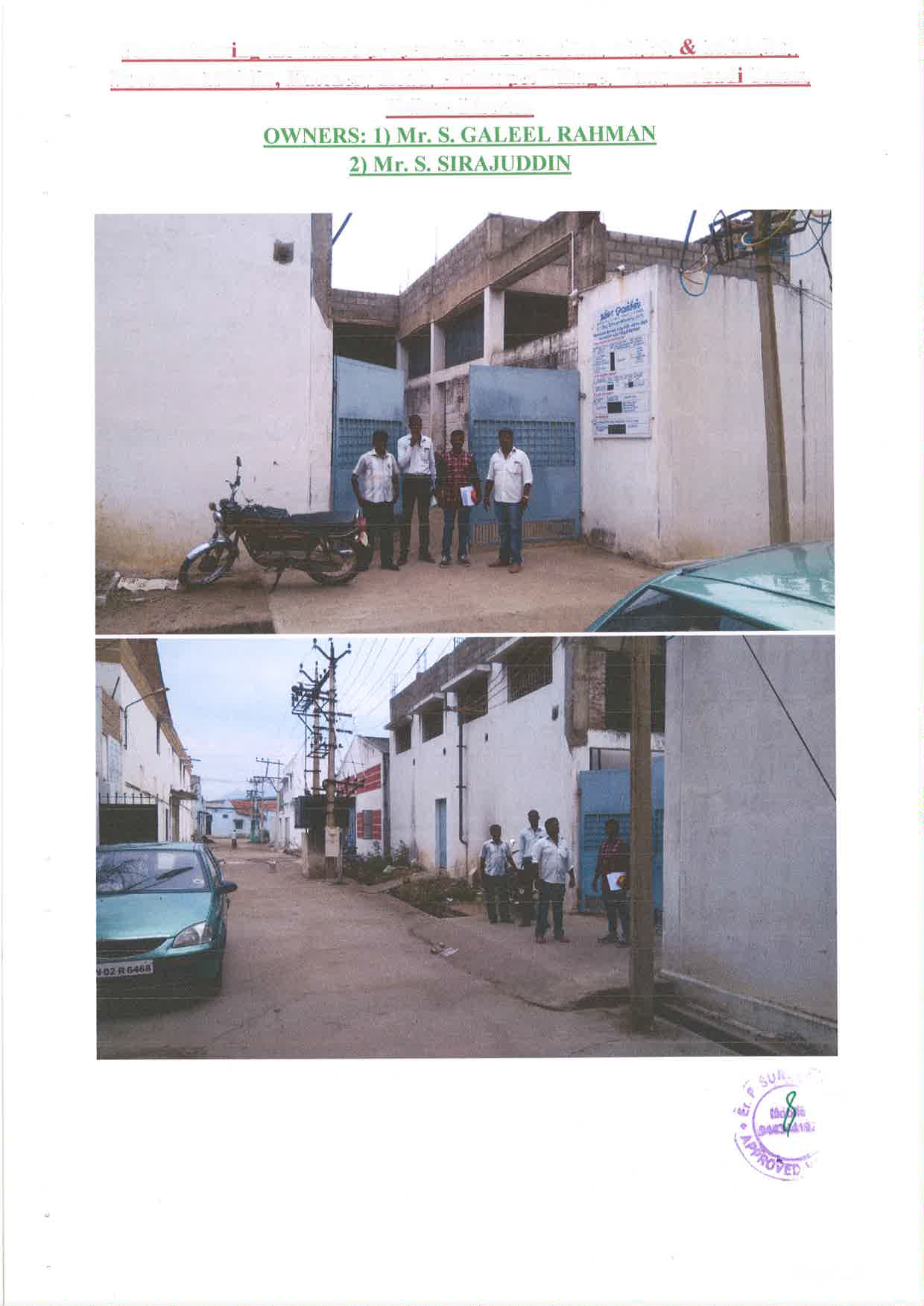 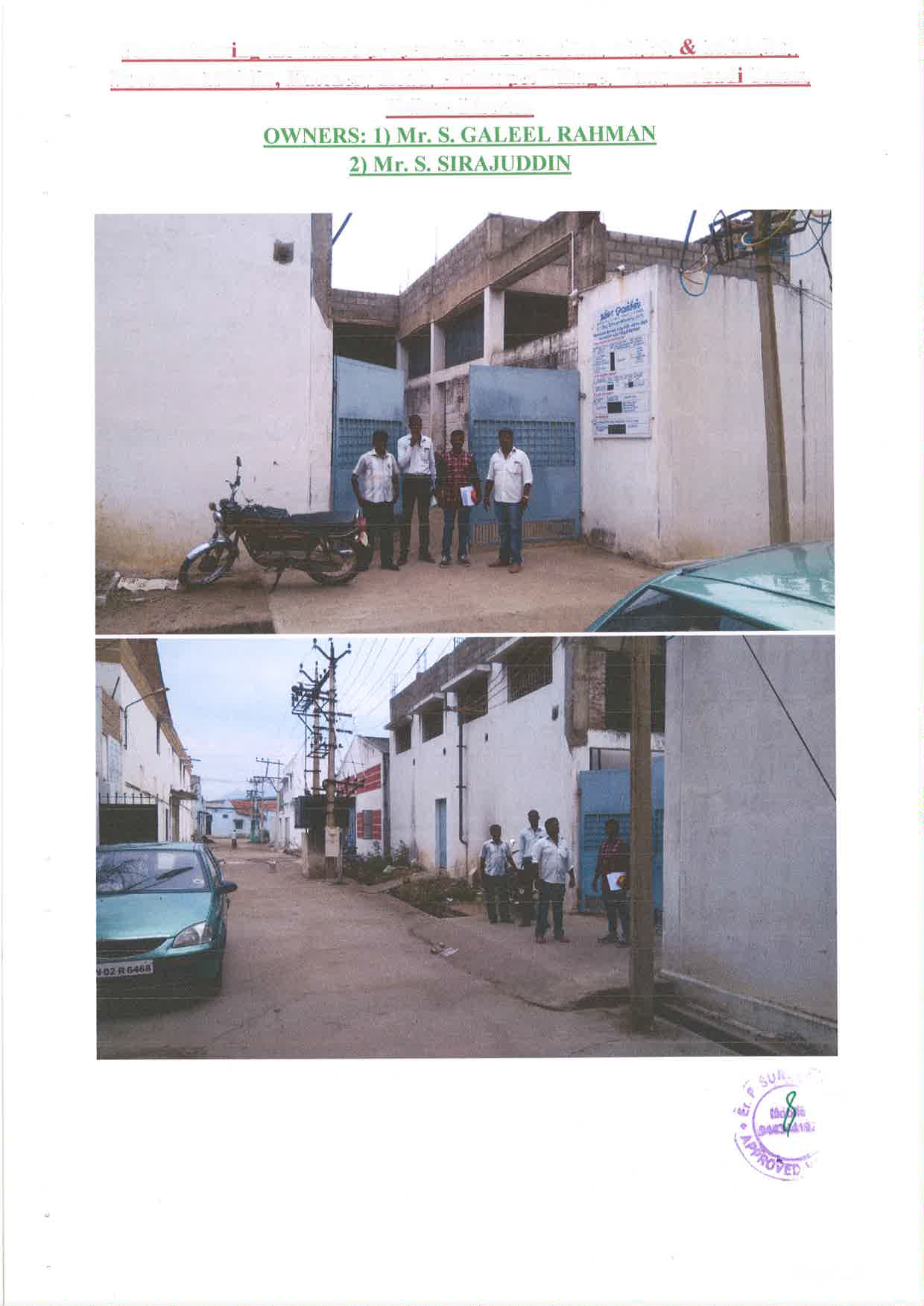 RSEB- 037
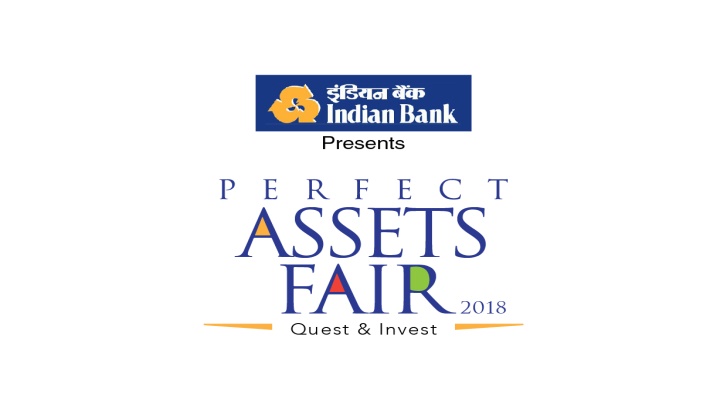 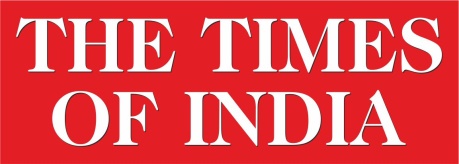 RESIDENTIAL LAND & BUILDING
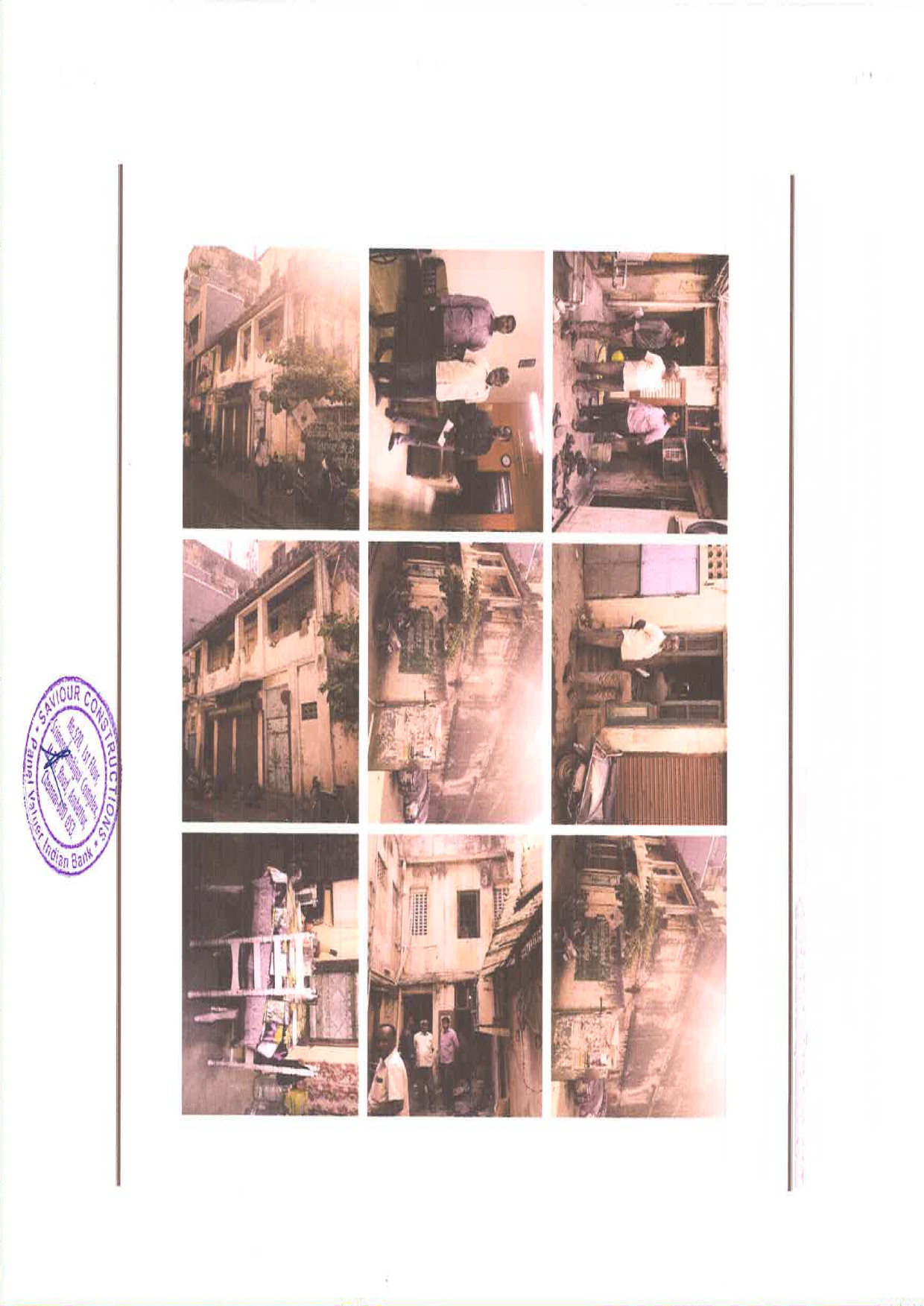 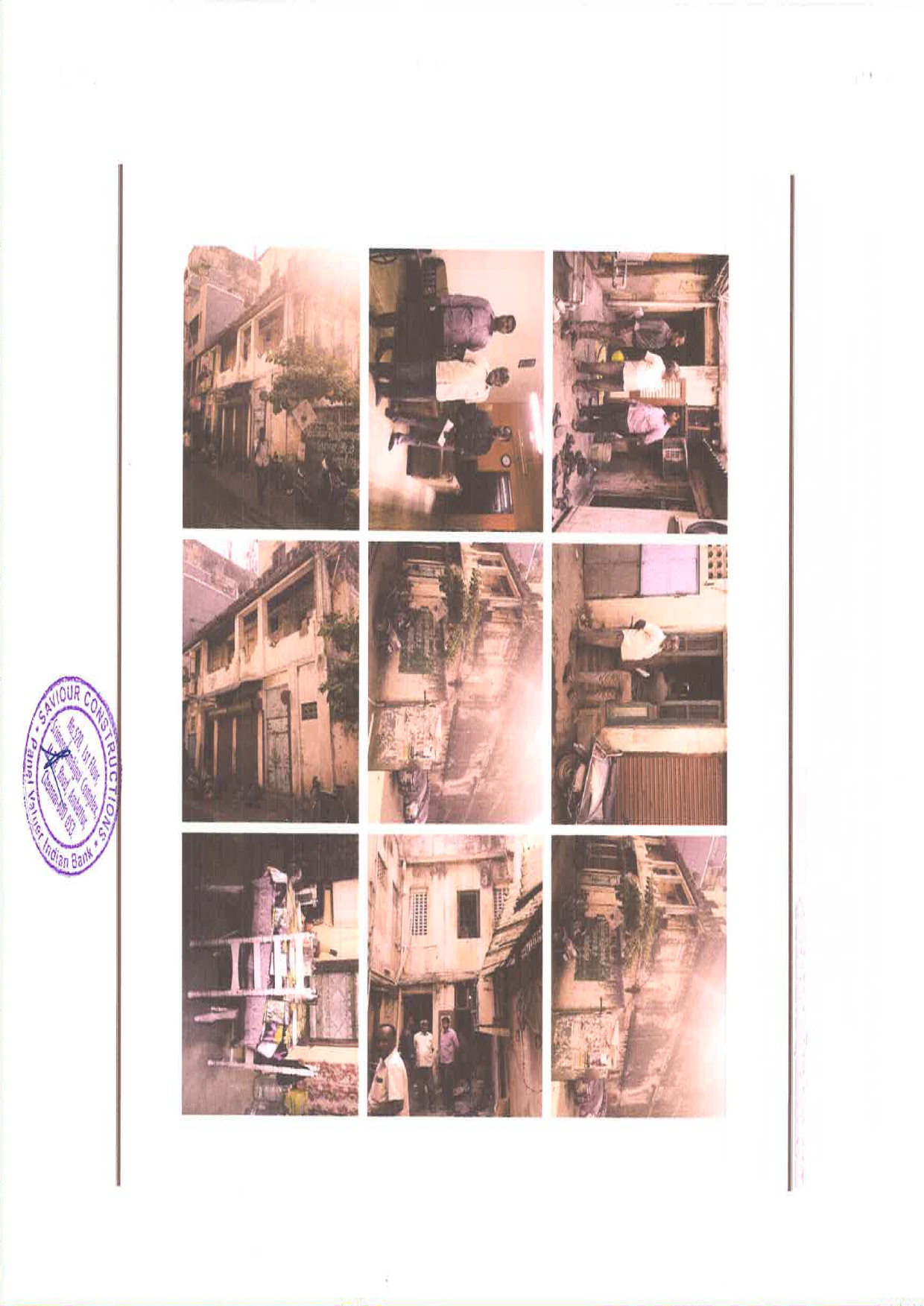 RSEB- 038
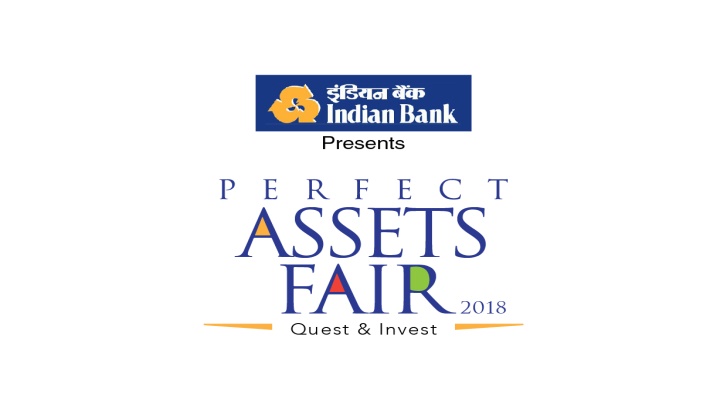 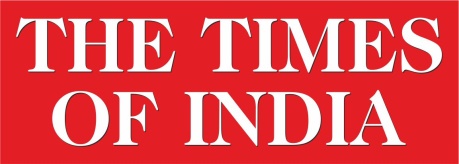 RESIDENTIAL LAND & BUILDING
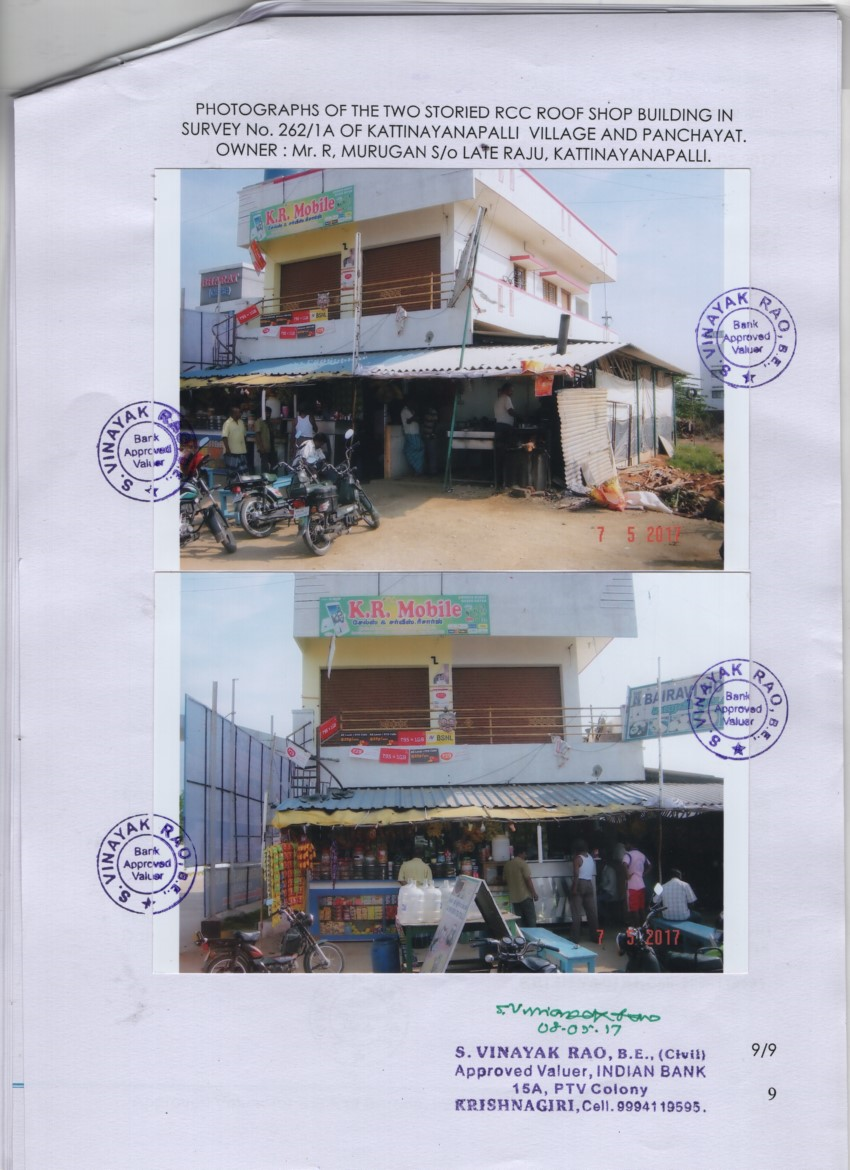 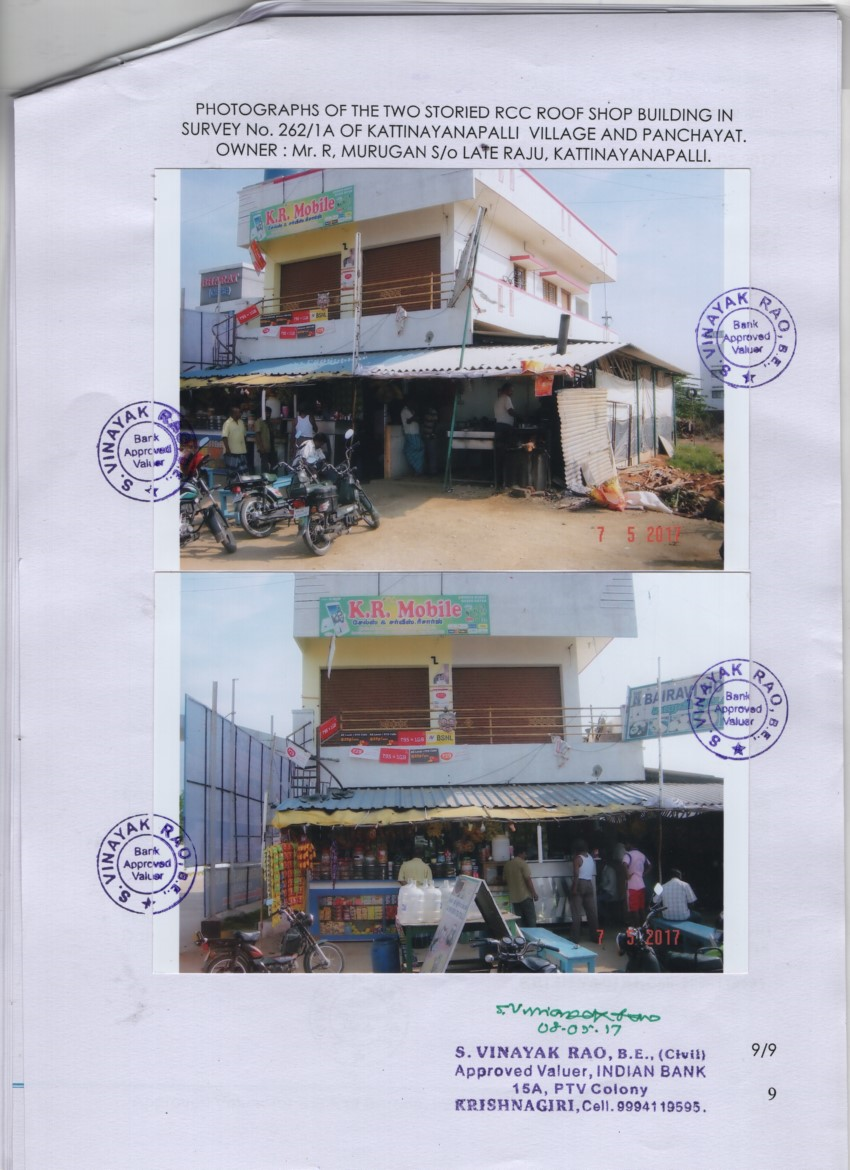 RSEB- 039
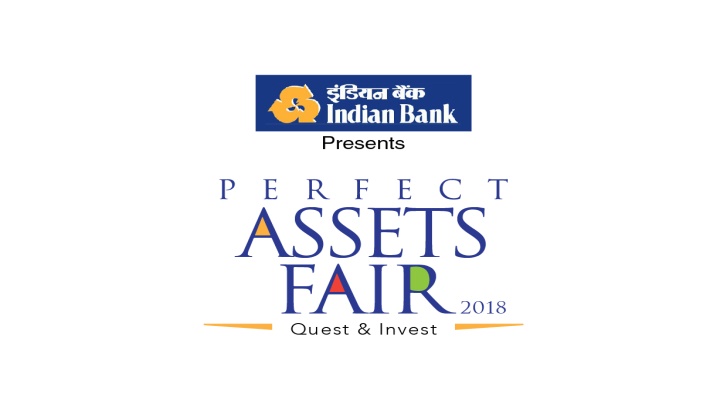 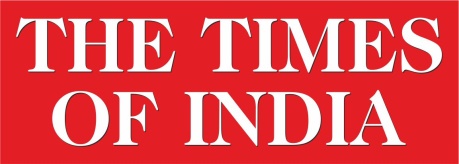 RESIDENTIAL LAND & BUILDING
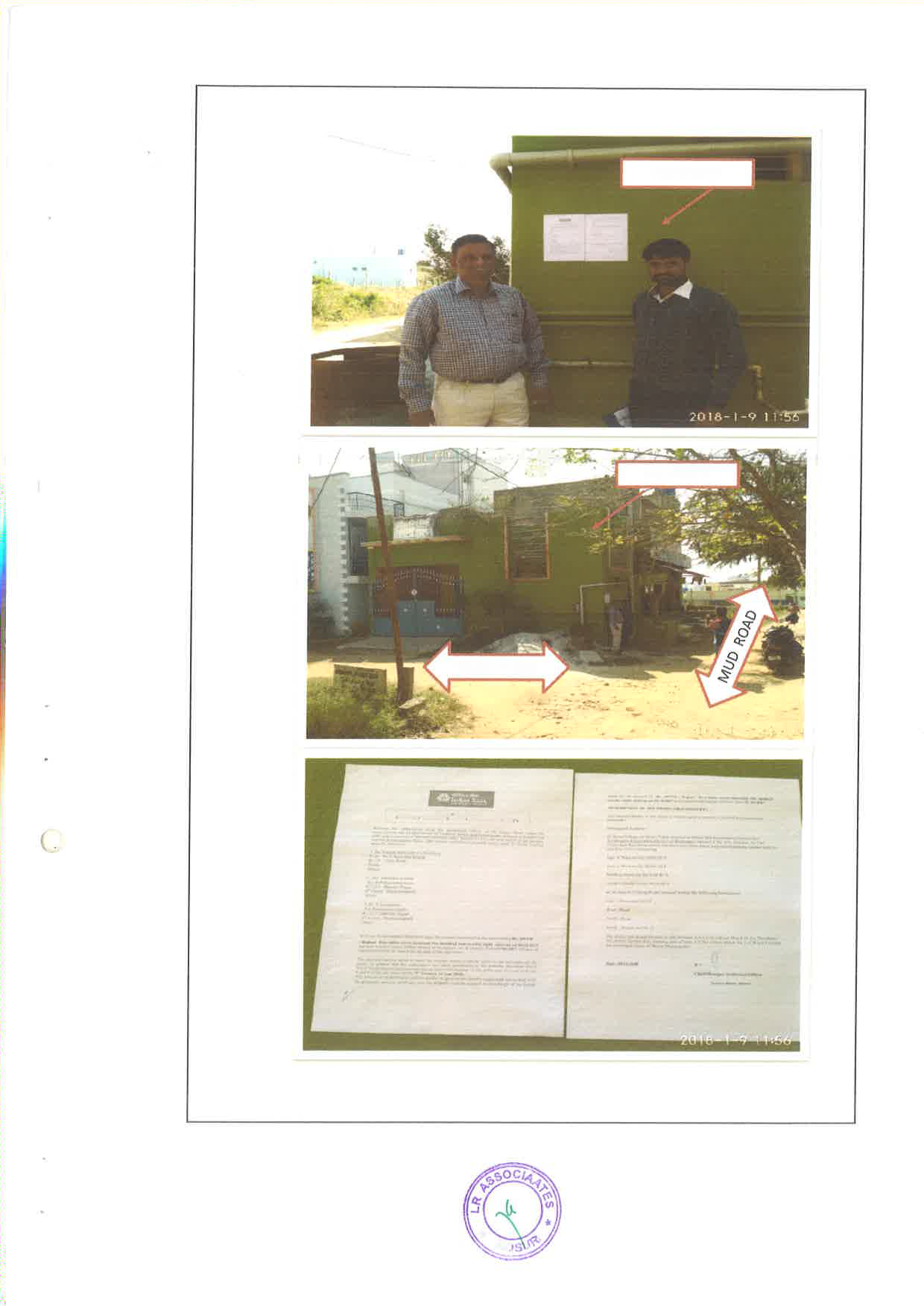 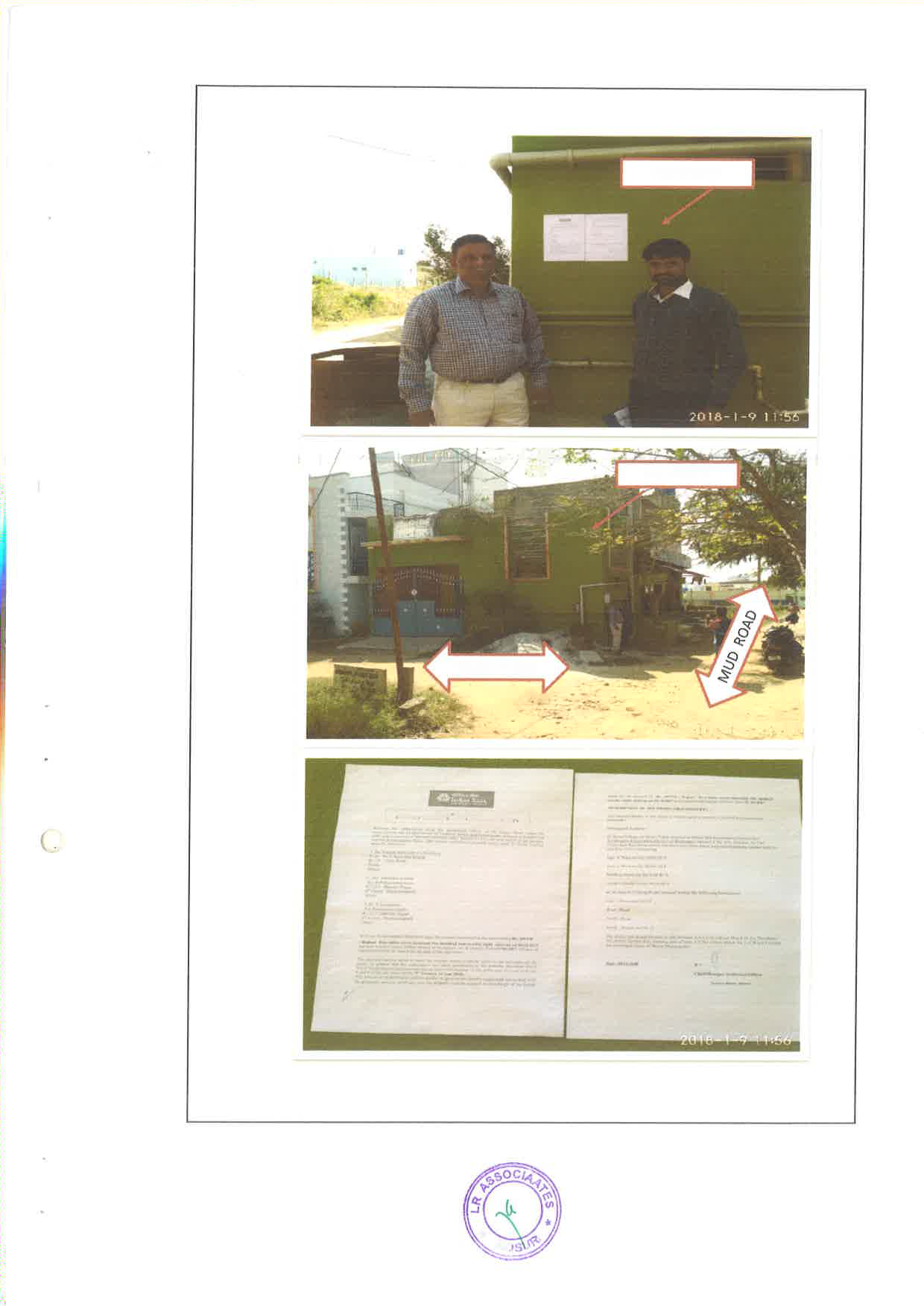 RSEB- 040
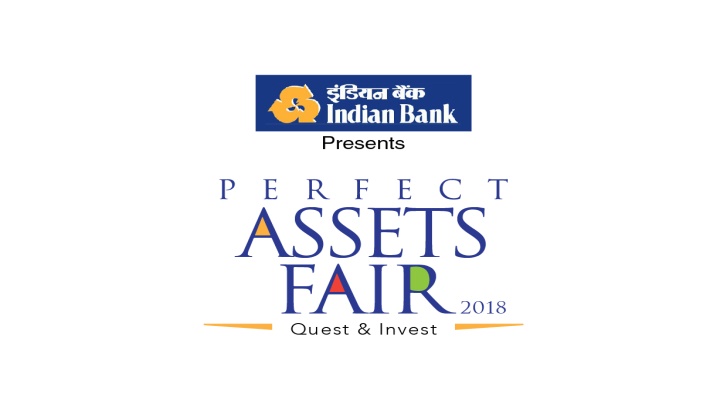 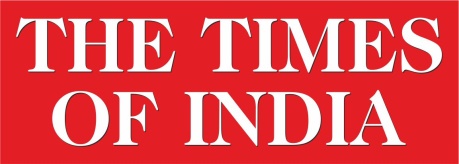 RESIDENTIAL LAND & BUILDING
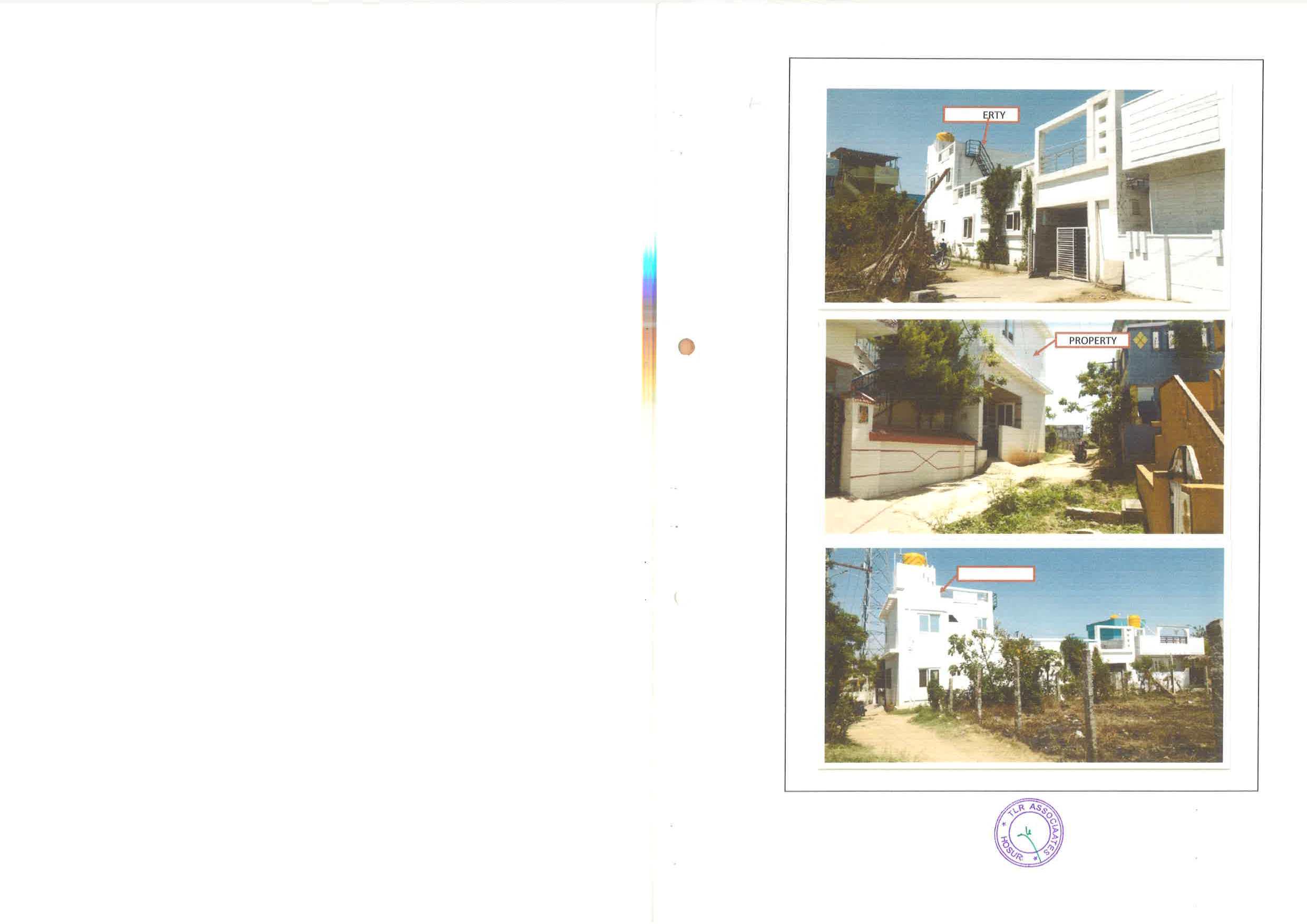 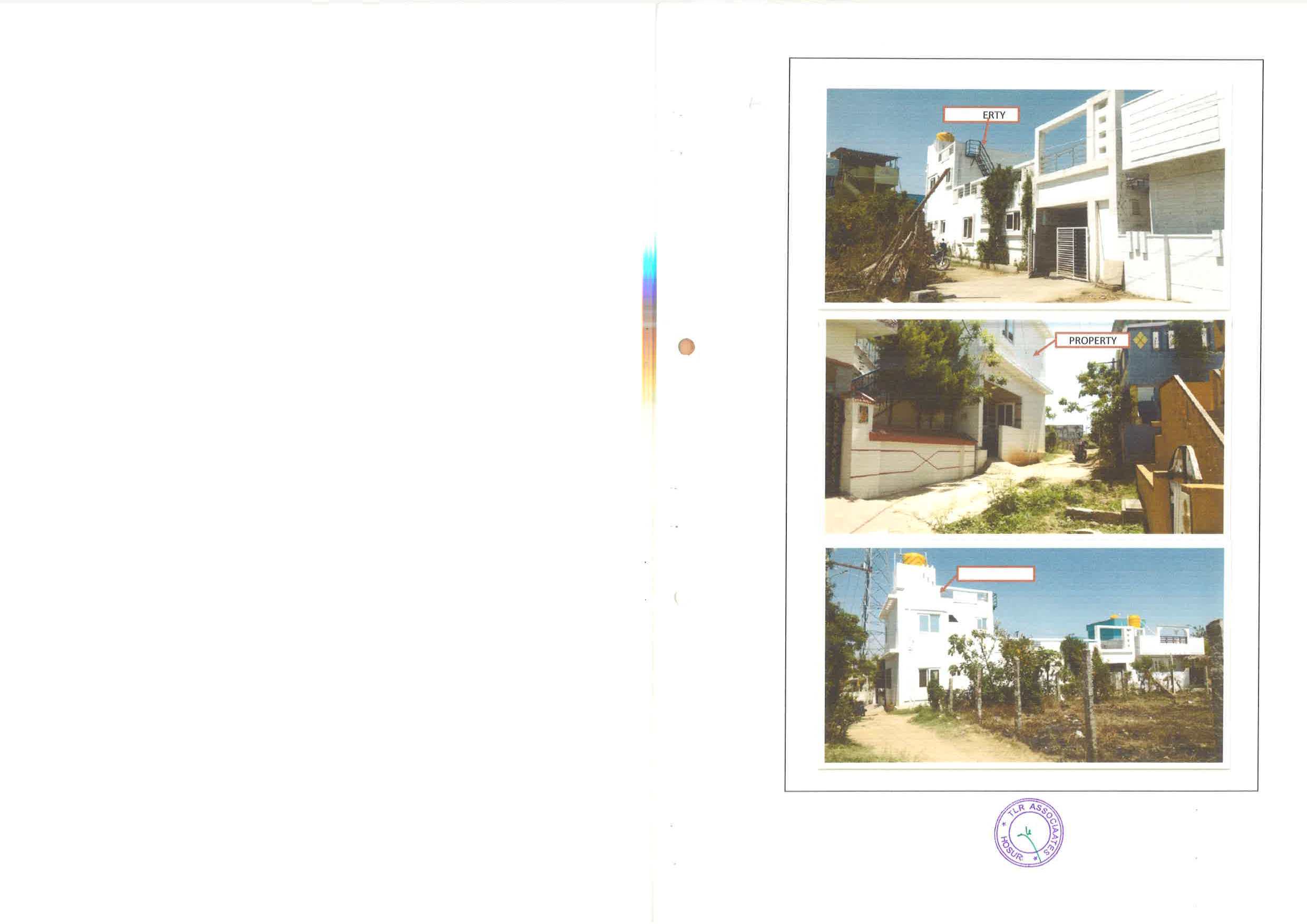 RSEB- 041
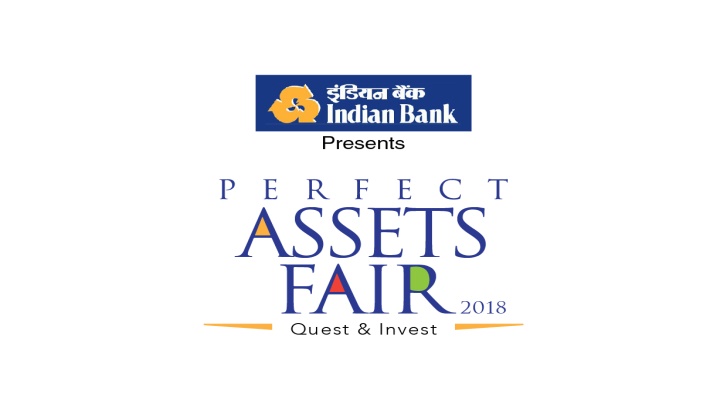 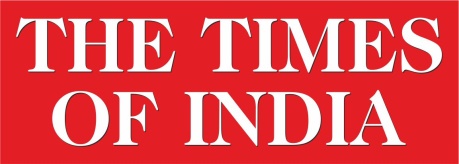 RESIDENTIAL LAND & BUILDING
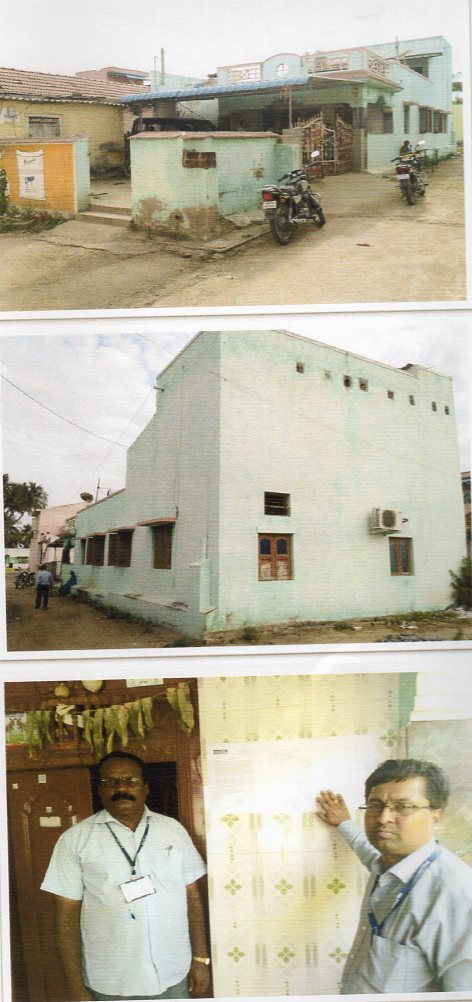 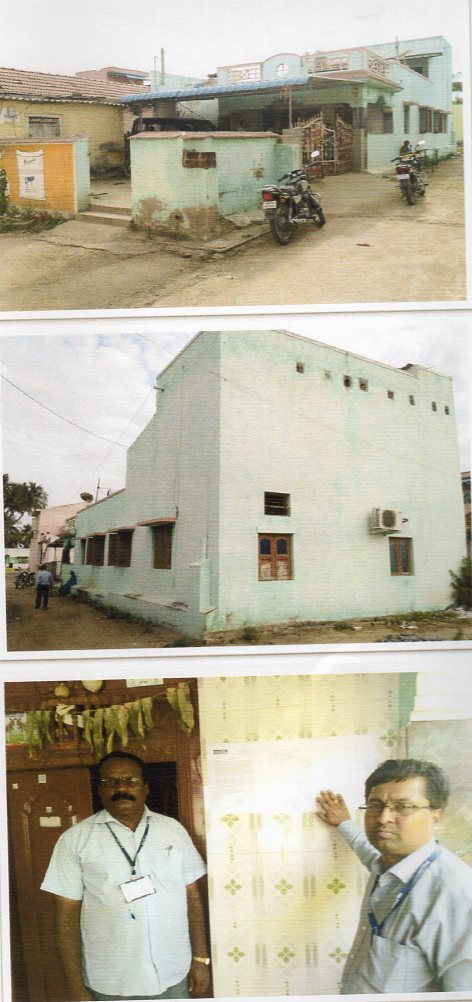 RSEB- 042
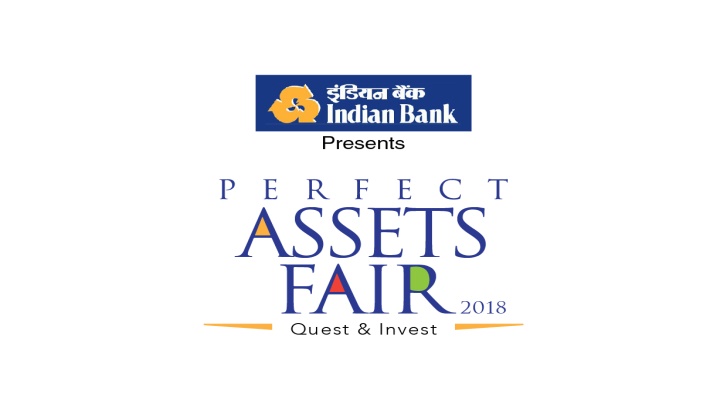 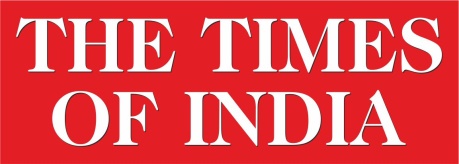 RESIDENTIAL LAND & BUILDING
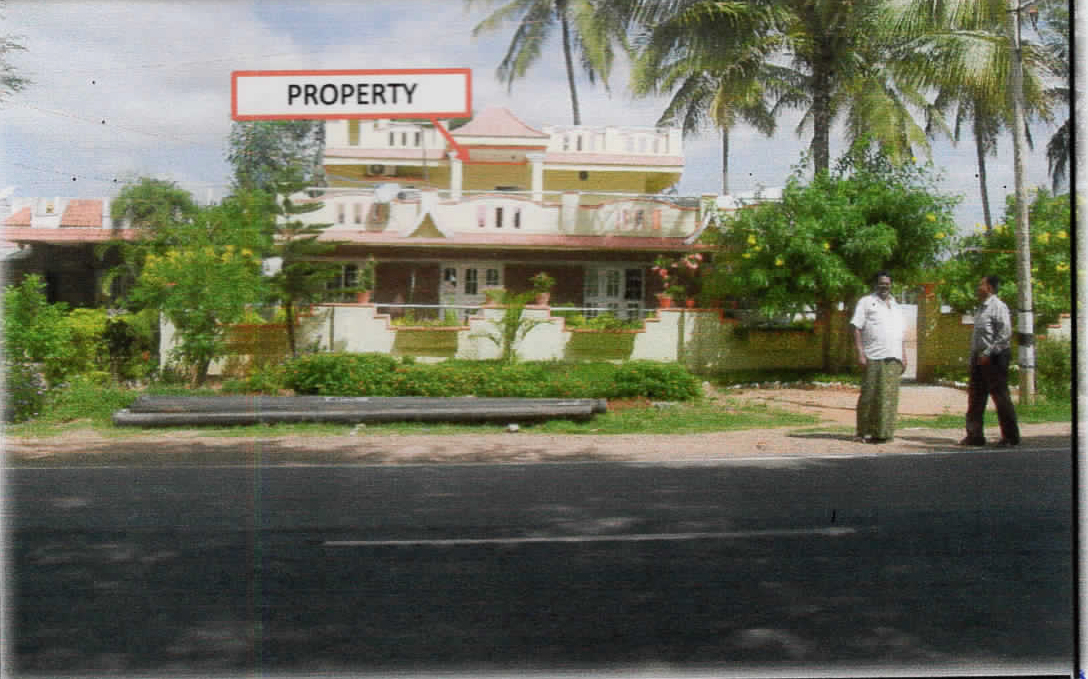 RSEB- 043
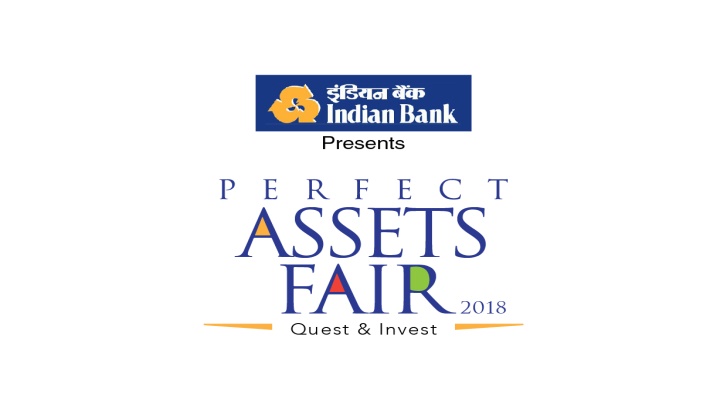 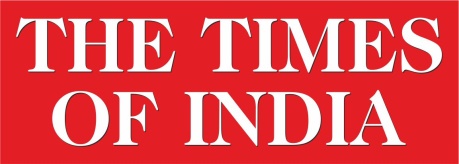 RESIDENTIAL LAND & BUILDING
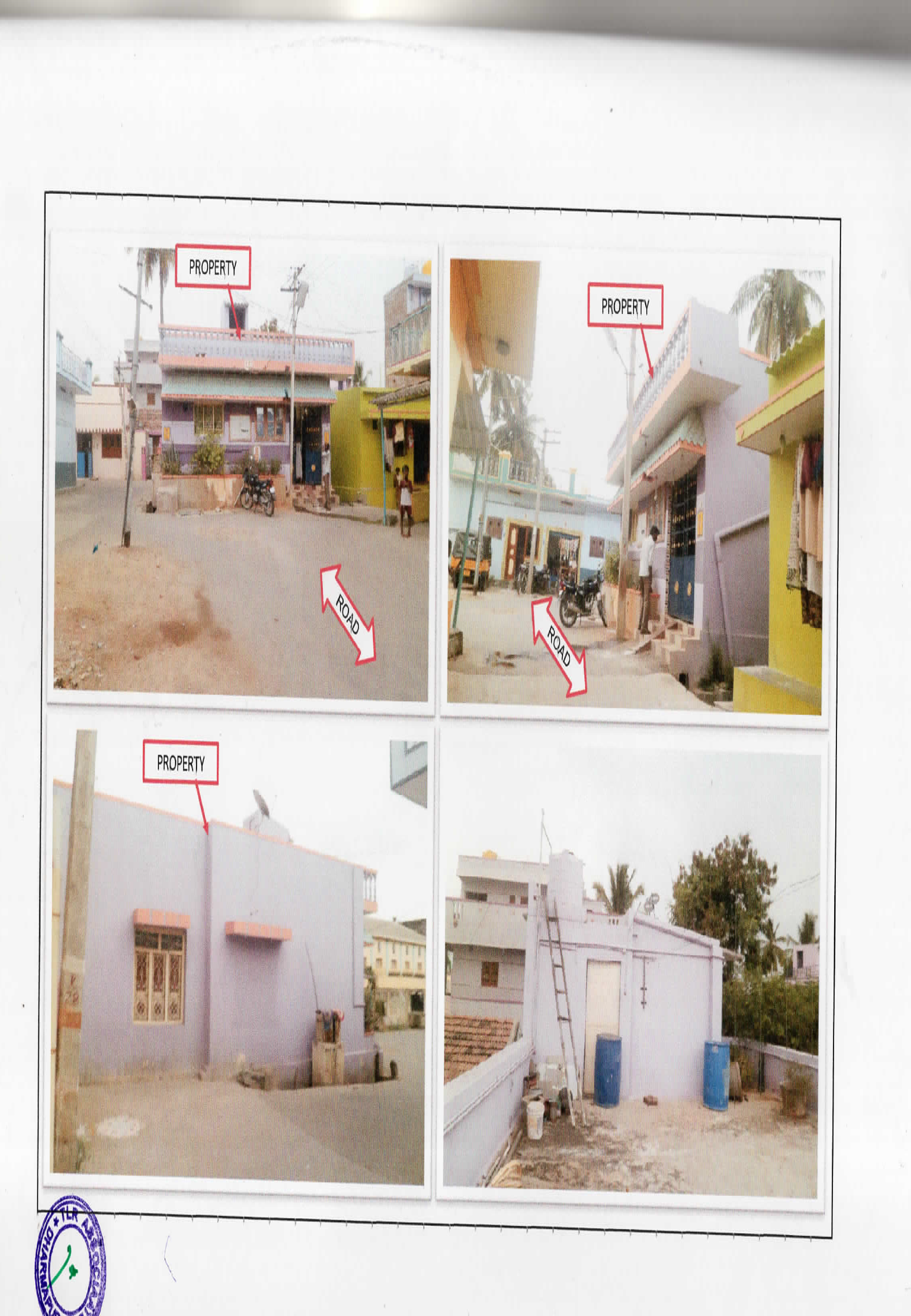 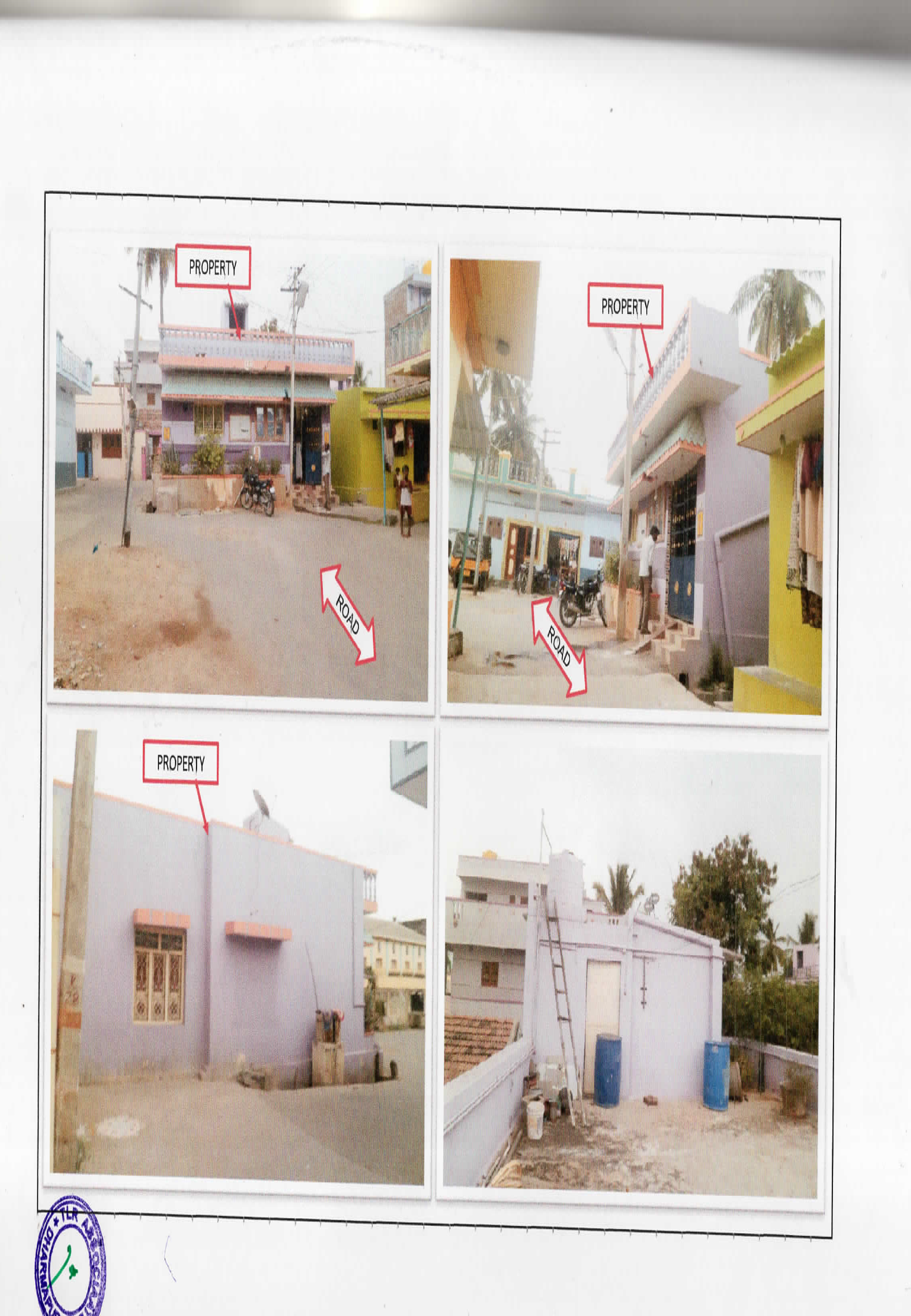 RSEB- 044
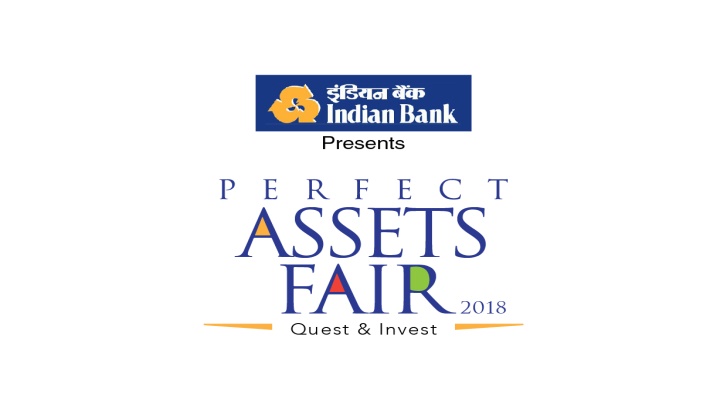 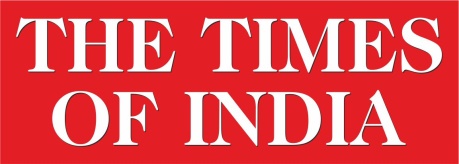 RESIDENTIAL LAND & BUILDING
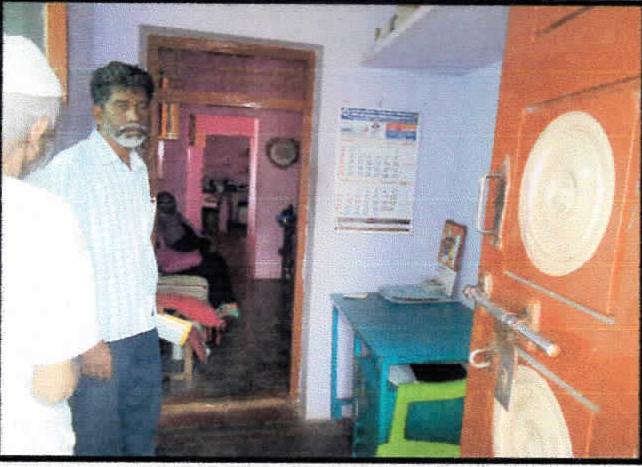 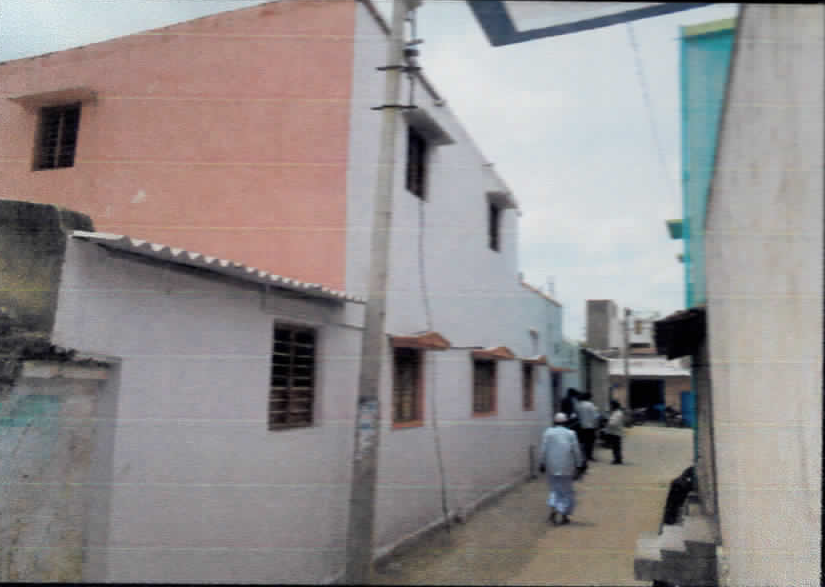 RSEB- 045
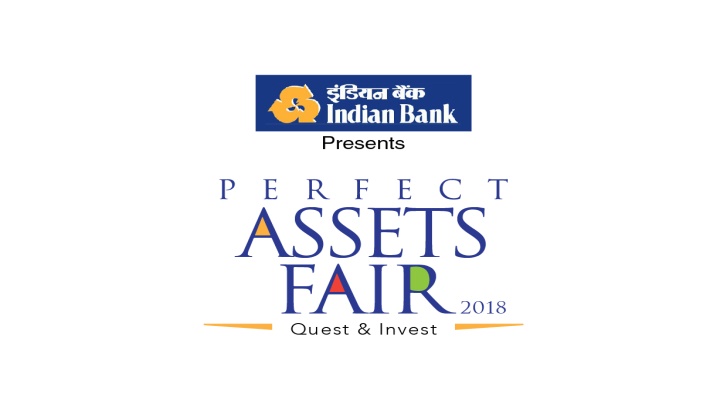 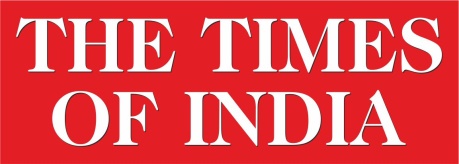 RESIDENTIAL LAND & BUILDING
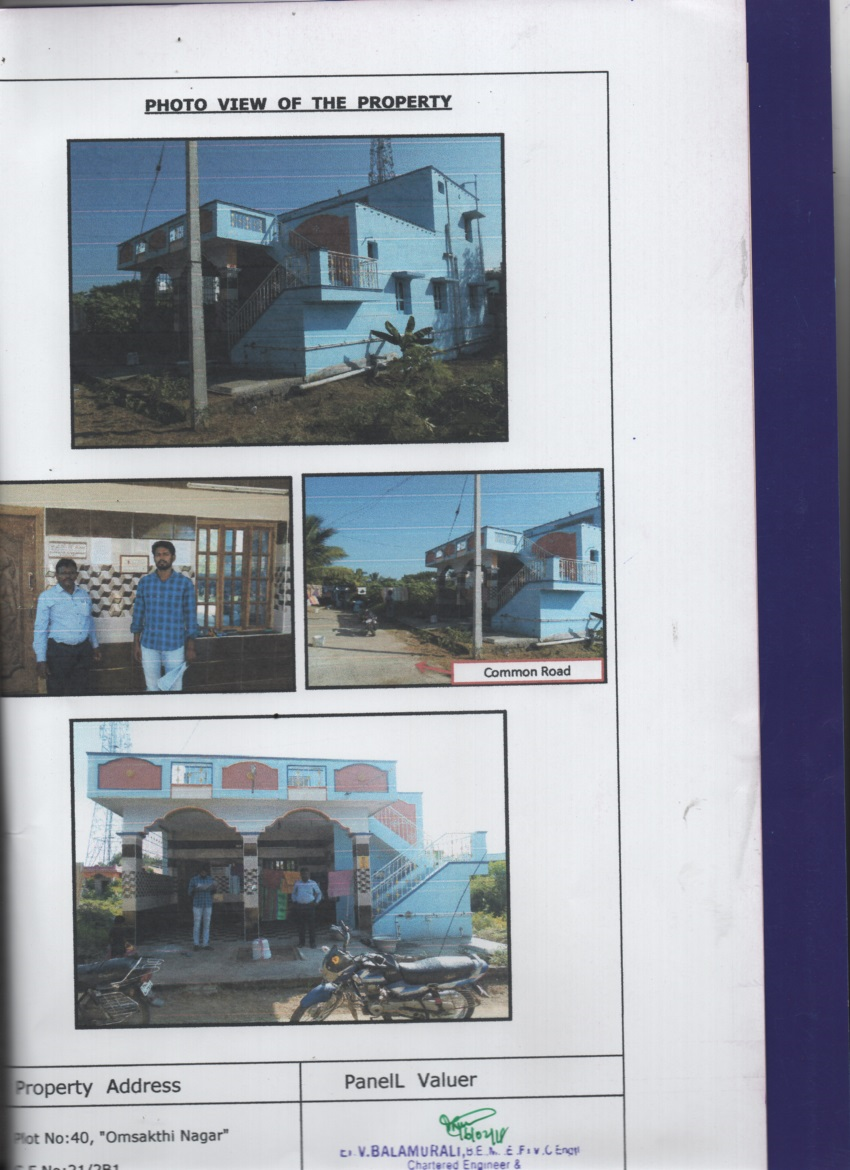 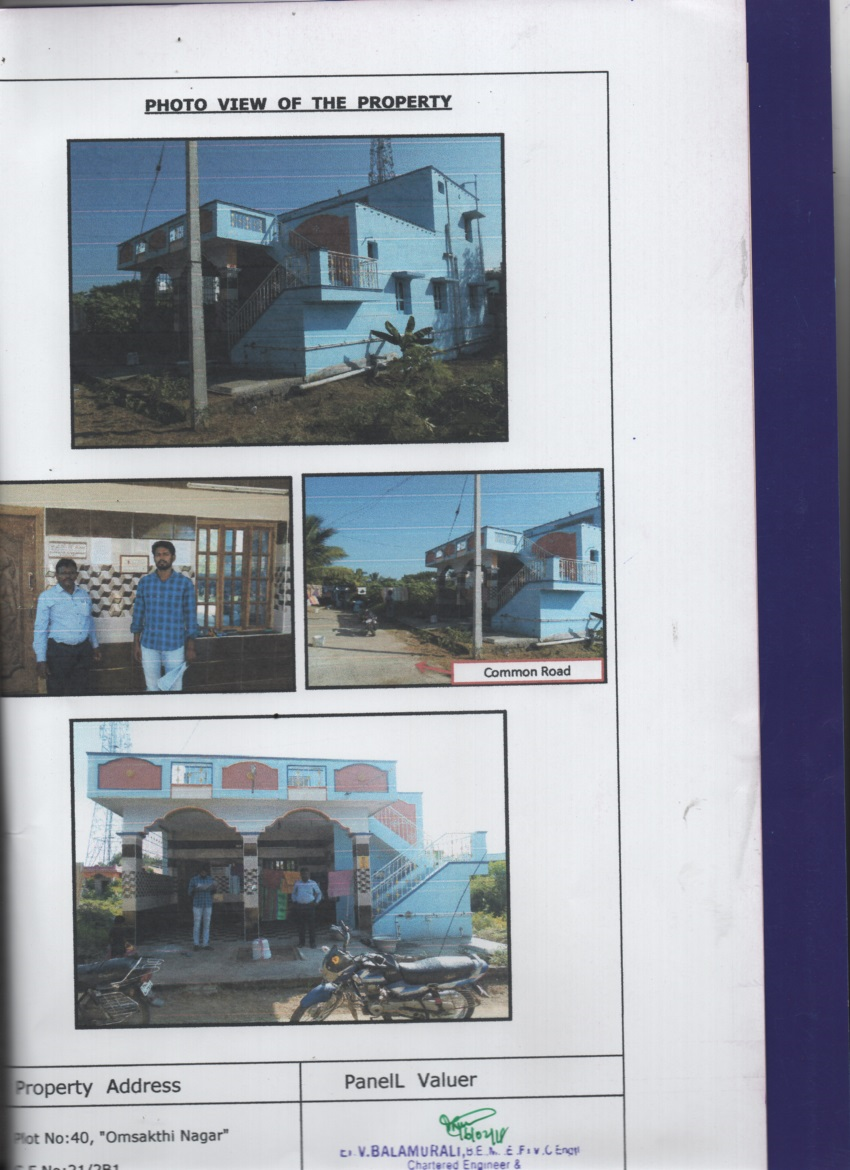 RSEB- 046
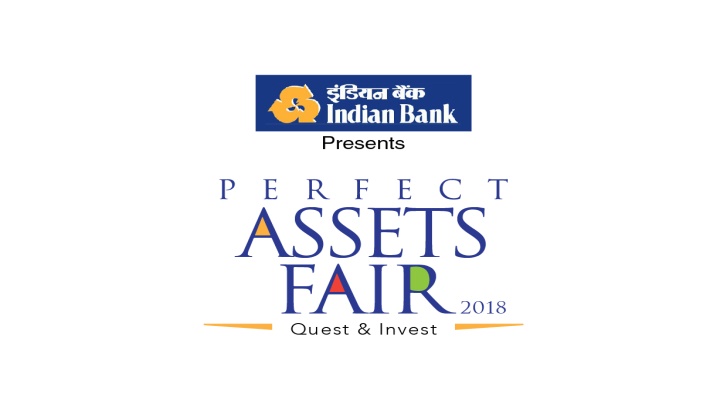 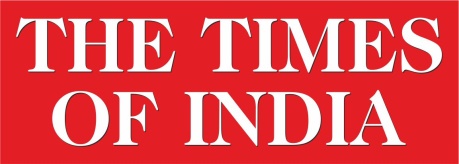 RESIDENTIAL  BUILDING
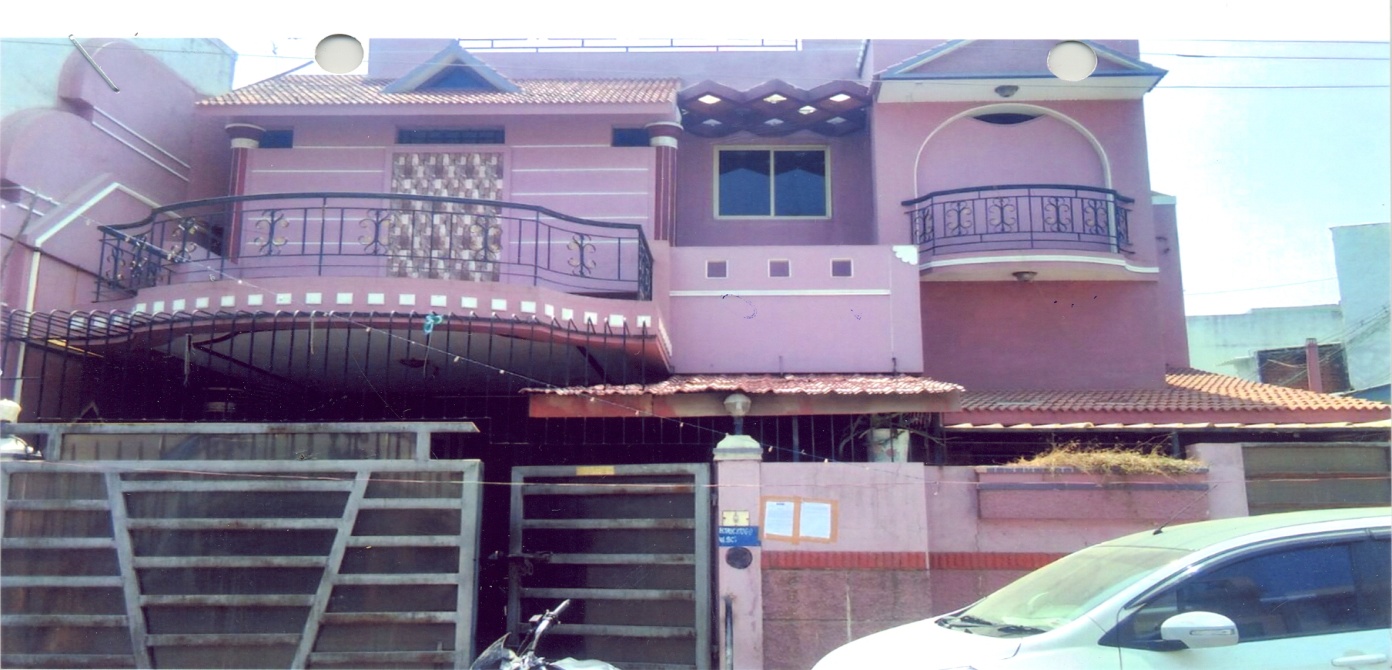 RESB - 047
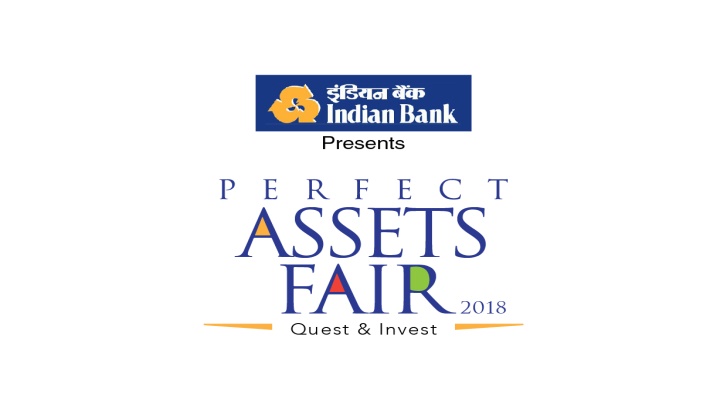 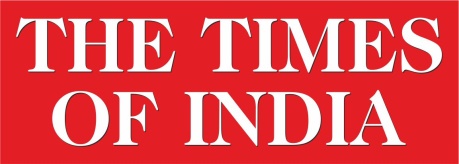 RESIDENTIAL  BUILDING
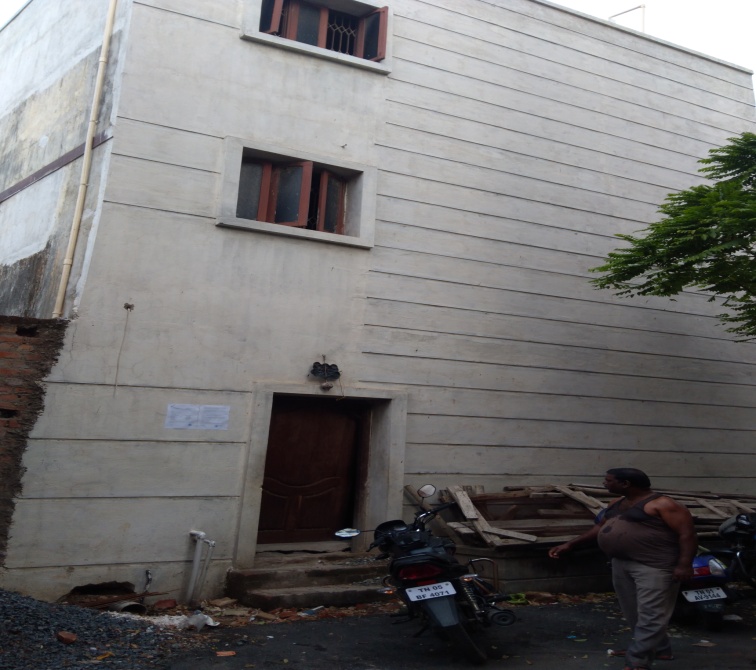 RESB - 048
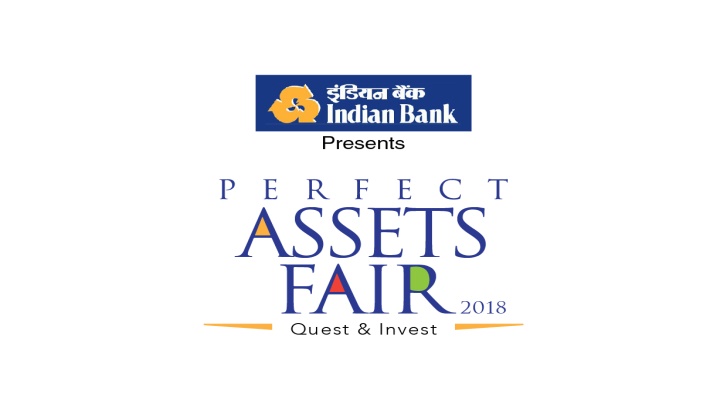 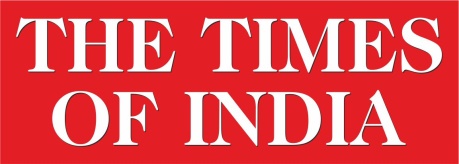 RESIDENTIAL  BUILDING
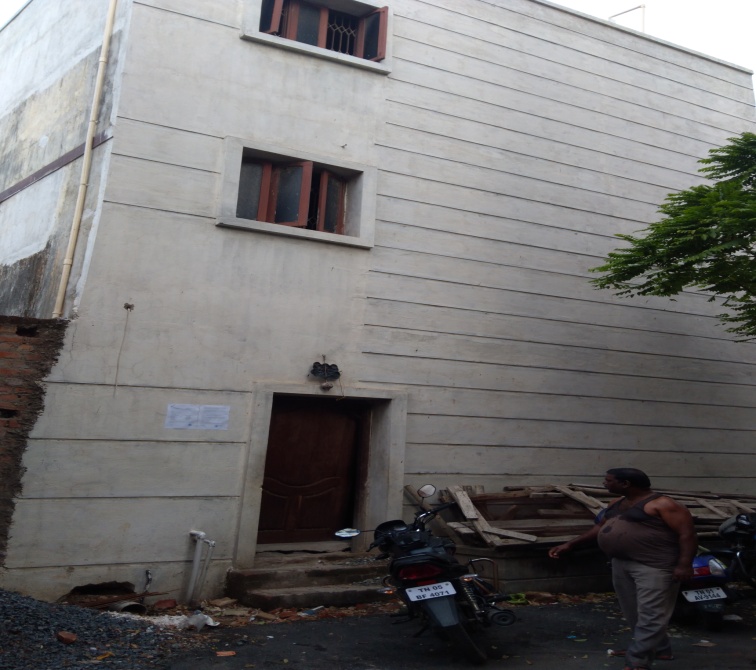 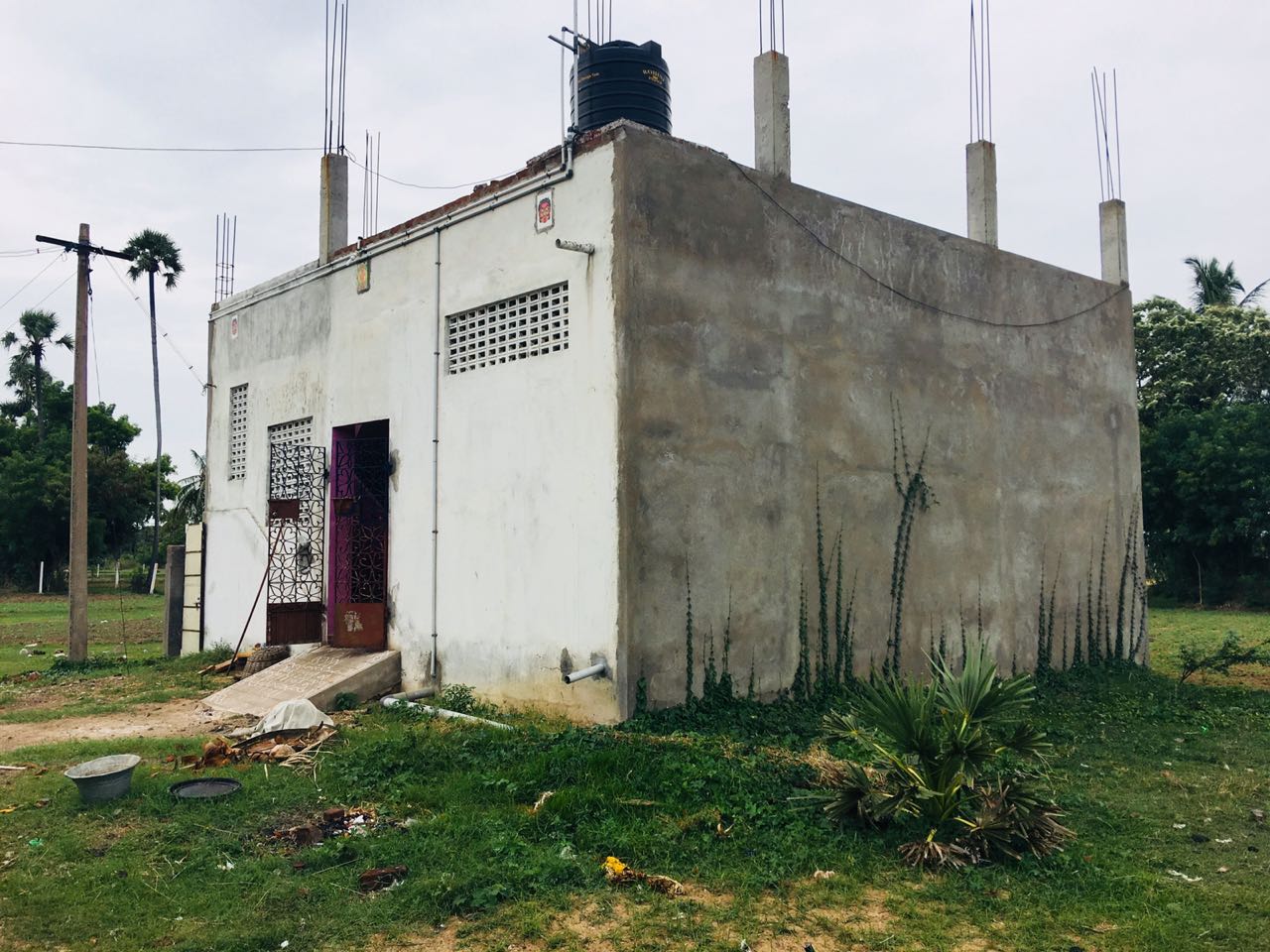 RESB - 049
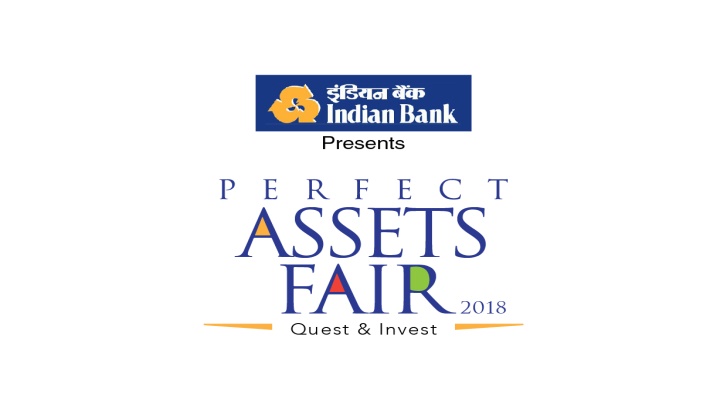 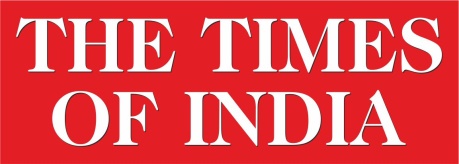 RESIDENTIAL  BUILDING
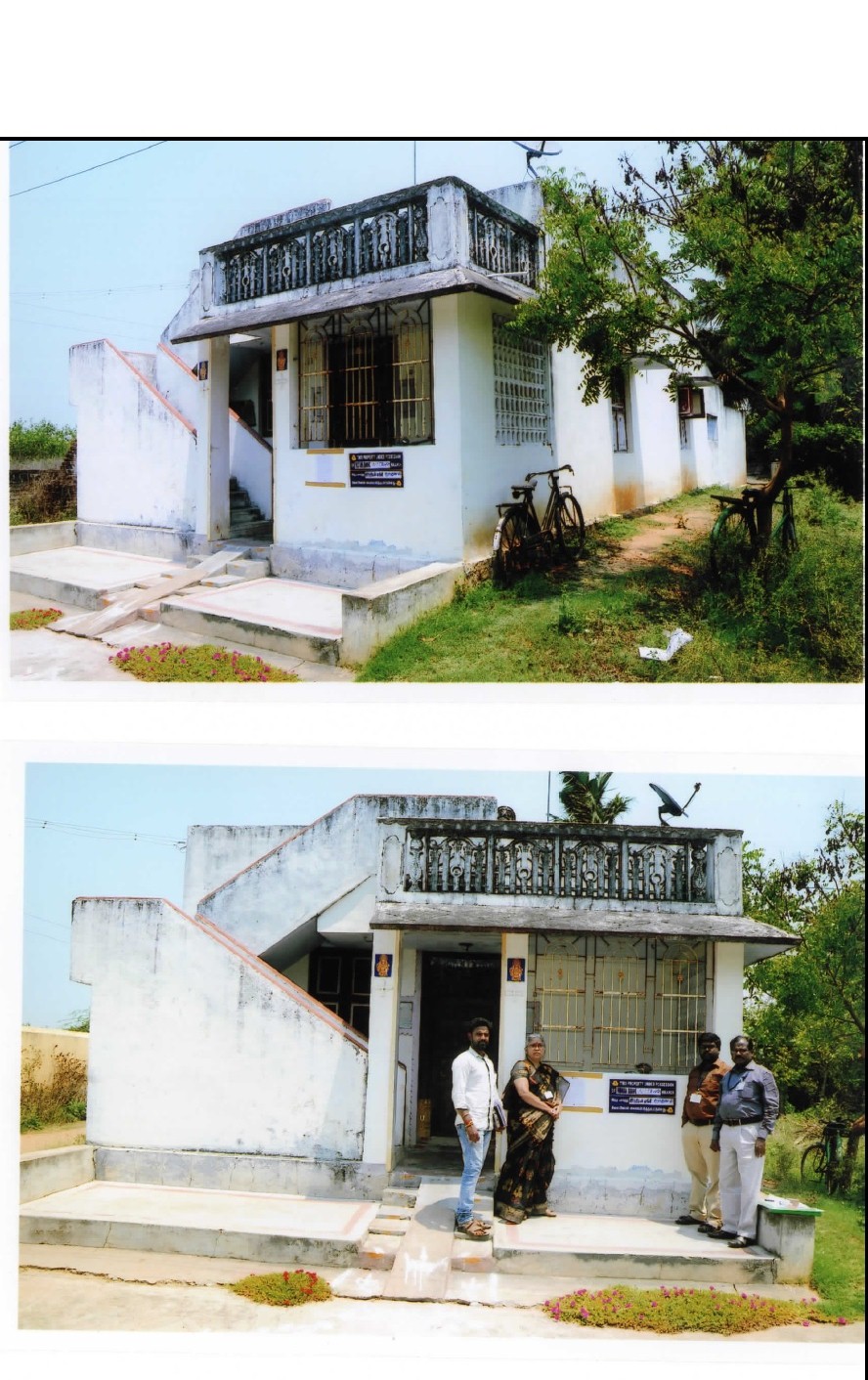 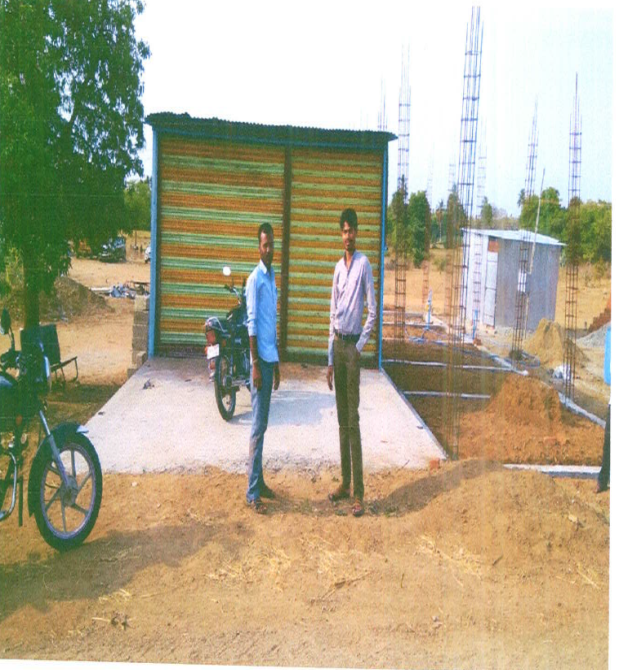 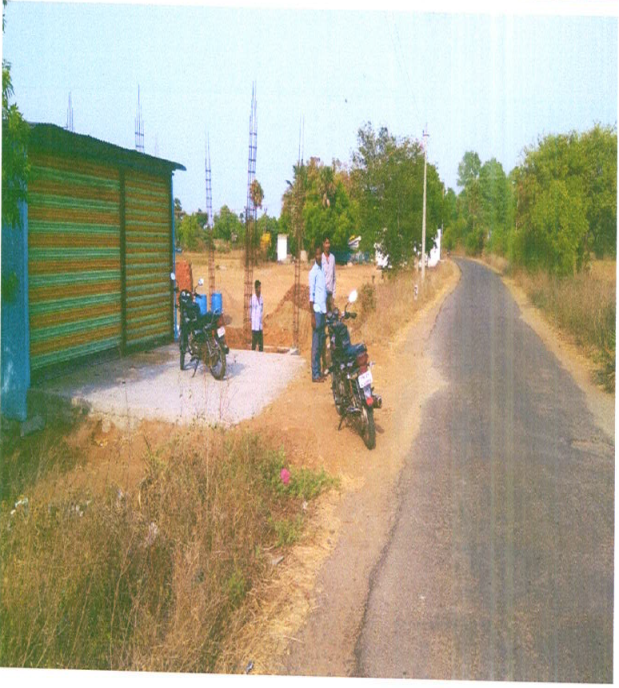 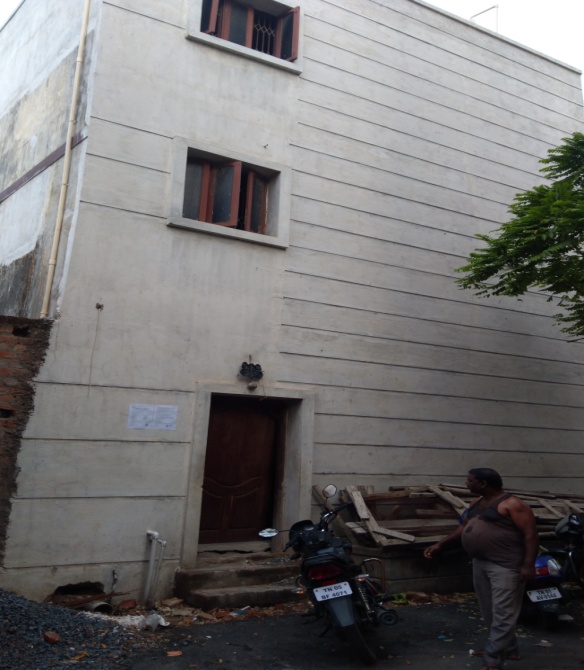 RESB - 050